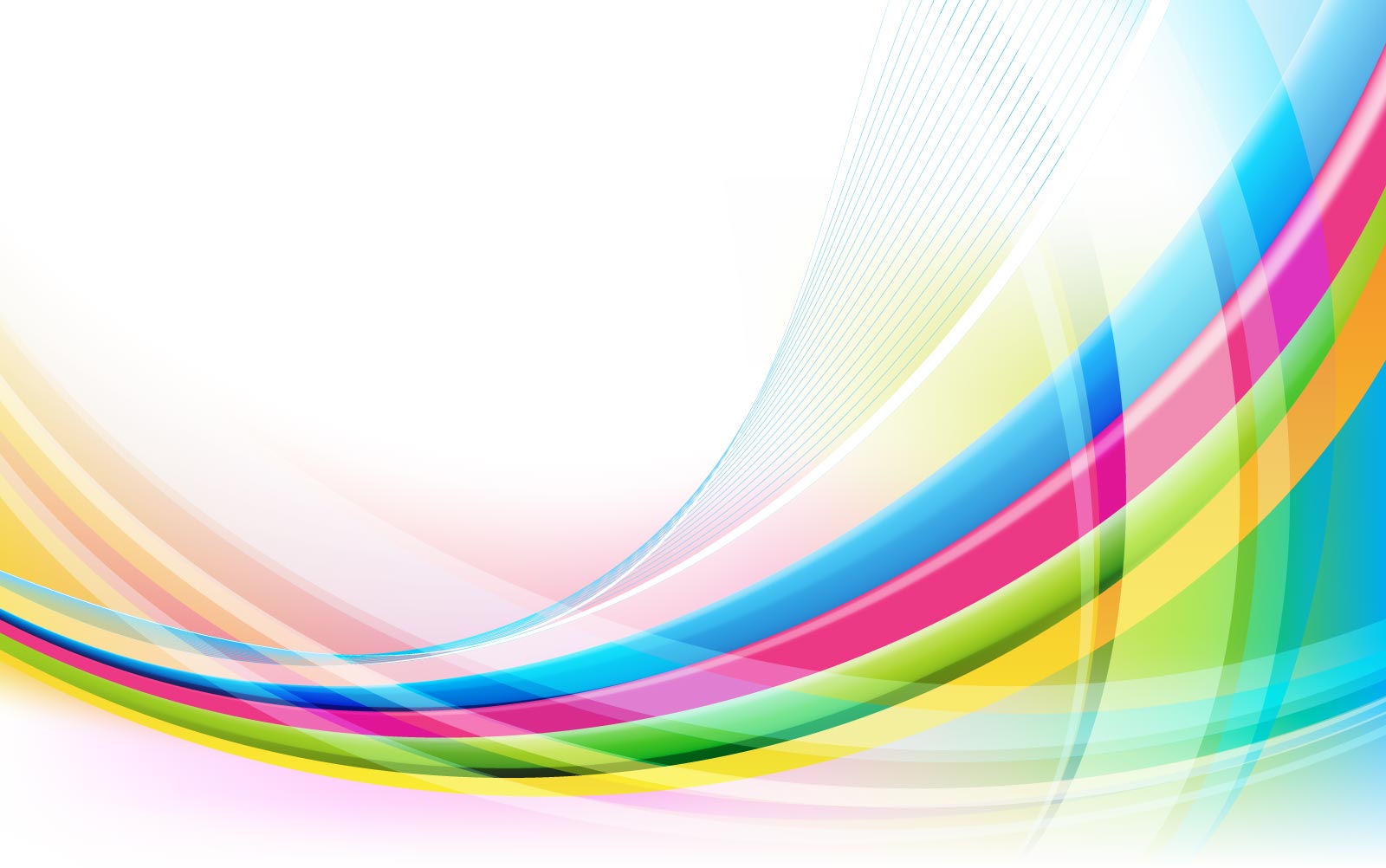 Зональное совещание по вопросам реализации регионального компонента в дошкольных образовательных организациях Краснодарского края
«Информационно-образовательный проект 
«Город мастеров», как модель ранней профориентации
 детей дошкольного возраста»
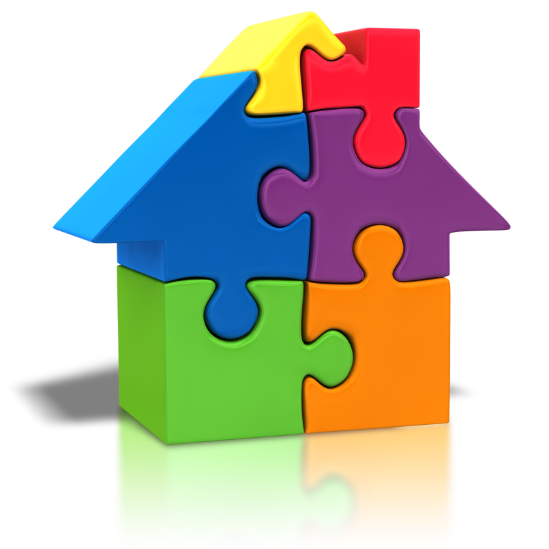 Чем разнообразнее представления дошкольников о мире профессий, тем этот мир ярче и привлекательнее для него.
Кавказский район
7 апреля 2016 года
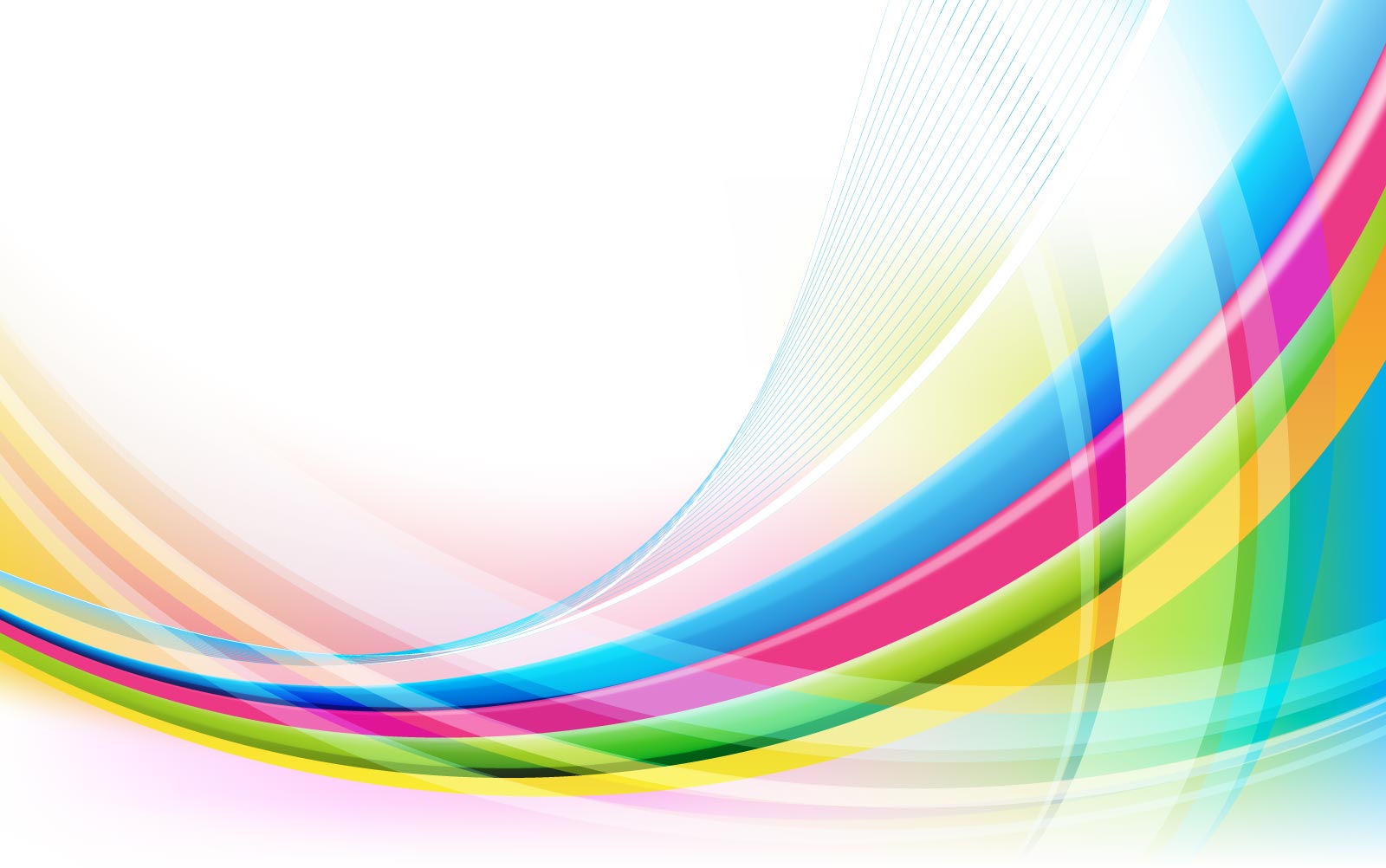 Муниципальное бюджетное дошкольное образовательное учреждение  «Детский сад № 17 «Радуга»
 муниципального образования  Выселковский район
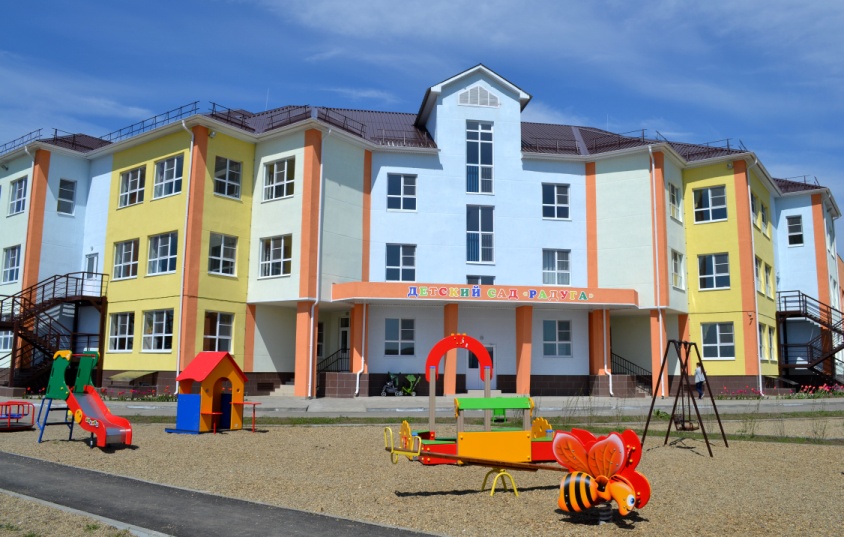 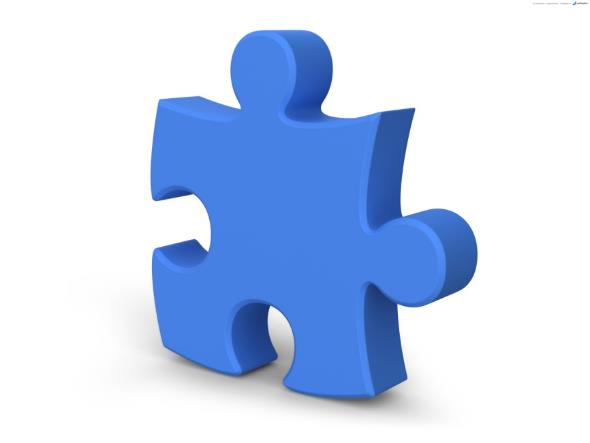 КРАЕВАЯ ПЛОЩАДКА ПЕРЕДОВОГО ПЕДАГОГИЧЕСКОГО ОПЫТА
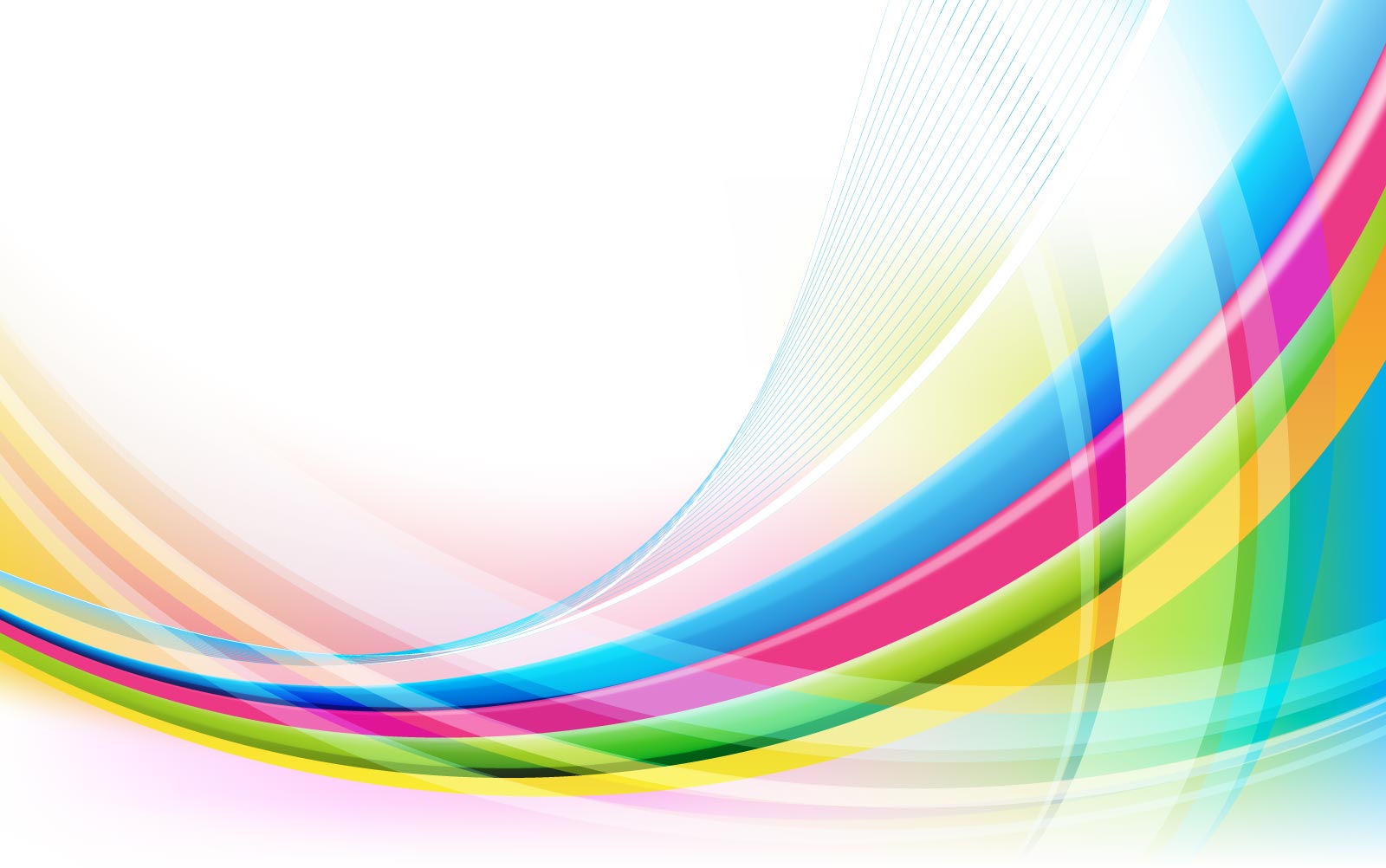 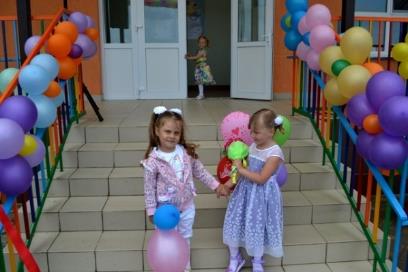 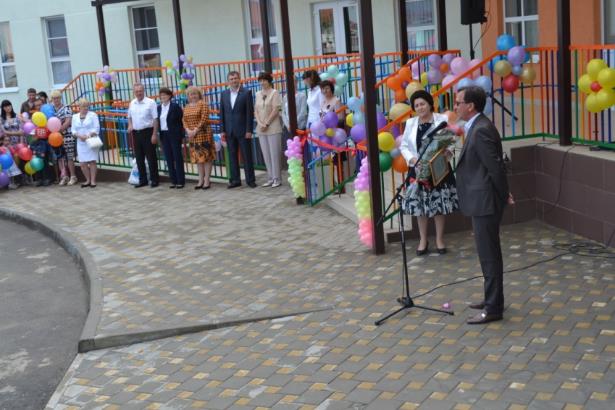 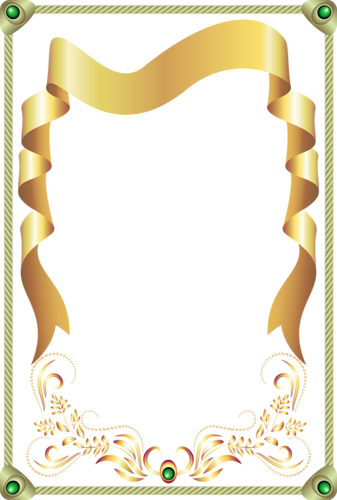 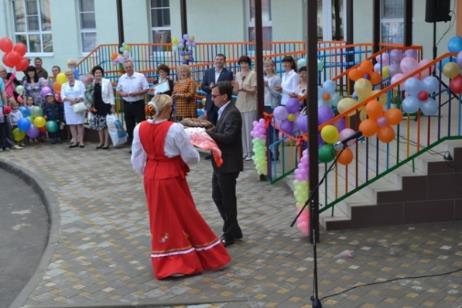 1апреля 
2015 г.
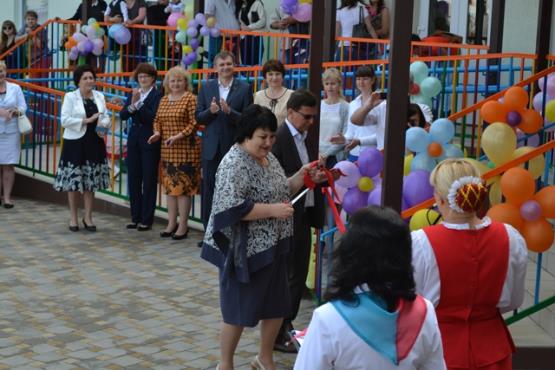 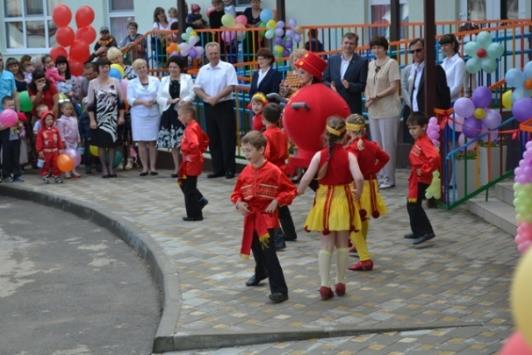 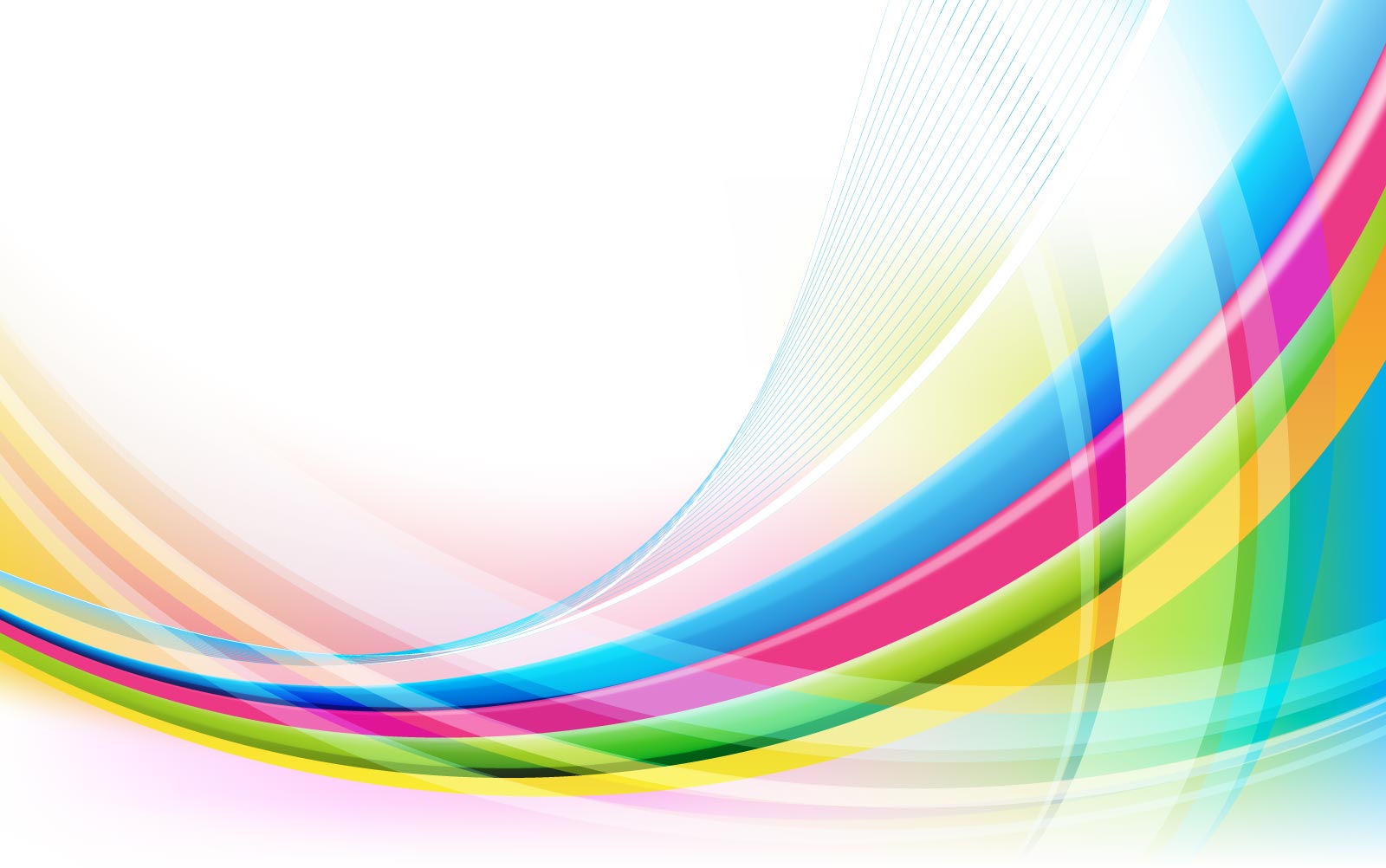 Основная образовательная программа 
дошкольного образования
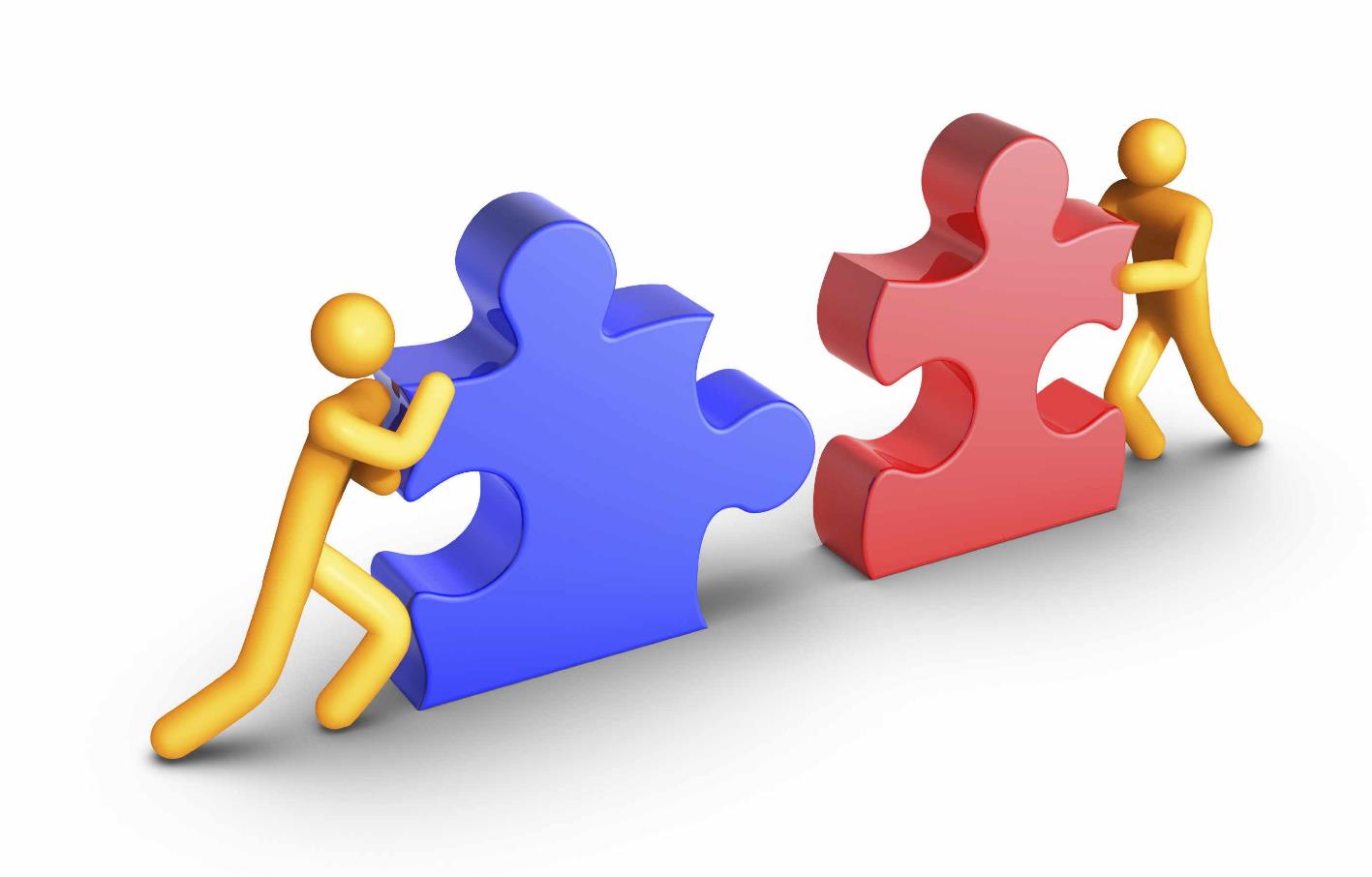 ГРУППЫ 
ОБЩЕРАЗВИВАЮЩЕЙ 
НАПРАВЛЕННОСТИ
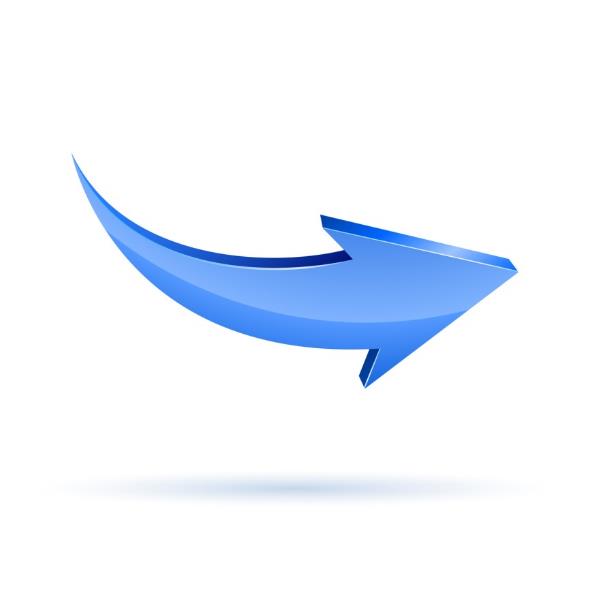 Вариативная примерная адаптированная основная образовательная программа для детей с тяжелыми нарушениями речи Нищевой Н.В.
Примерная образовательная программа дошкольного образования «Детство» 
Т.И. Бабаевой и др.
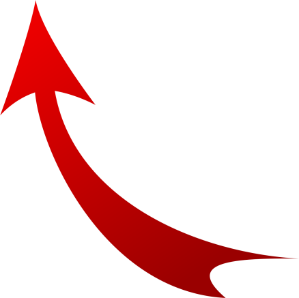 ГРУППЫ 
КОМПЕНСИРУЮЩЕЙ 
НАПРАВЛЕННОСТИ
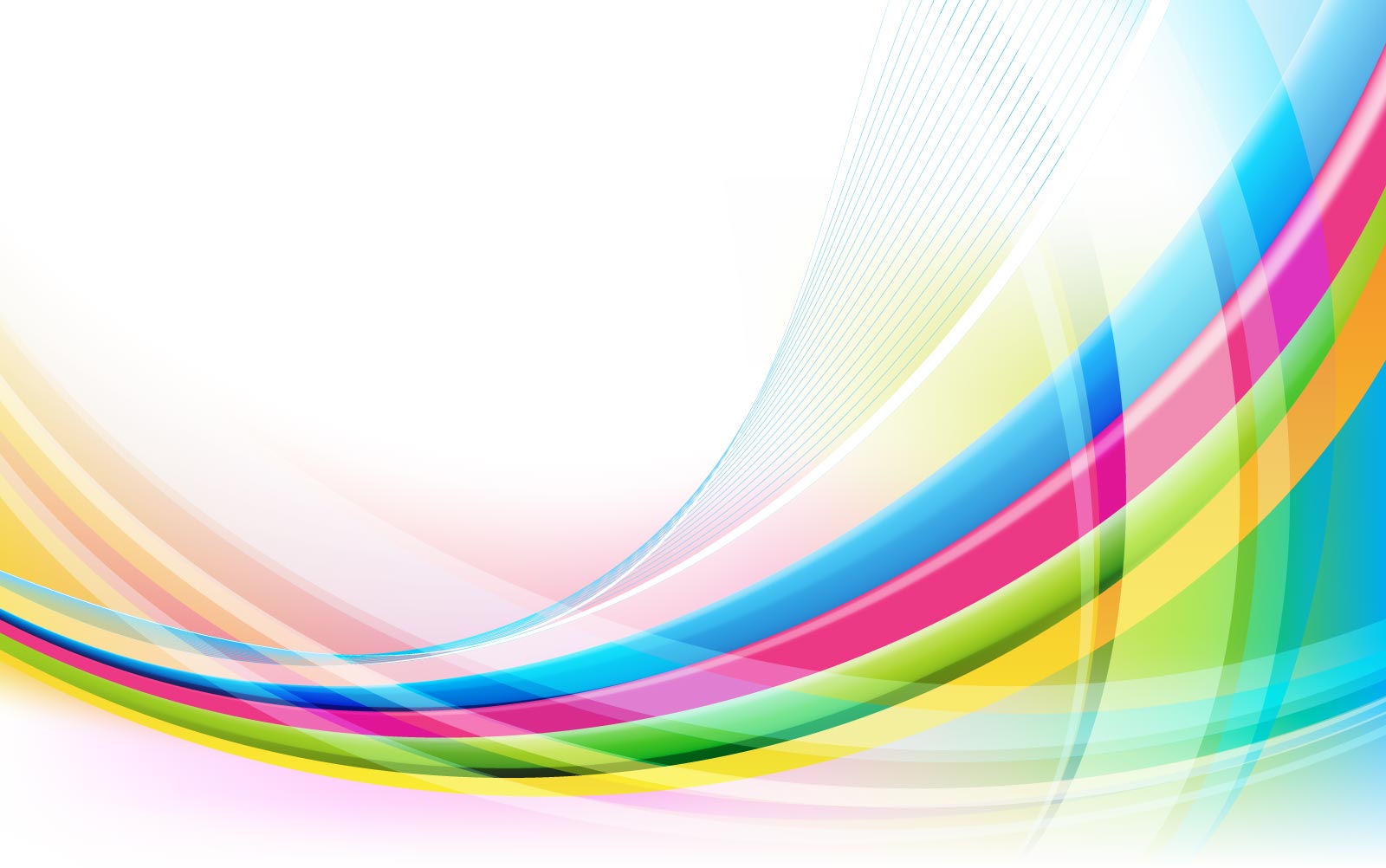 ИНФОРМАЦИОННО-ОБРАЗОВАТЕЛЬНЫЙ ПРОЕКТ «ГОРОД МАСТЕРОВ»
Цель: разработка модели развивающей предметно-пространственной среды, способствующей формированию функциональных модулей по видам детской деятельности для организации пространства дополнительных помещений учреждения.
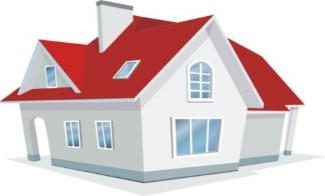 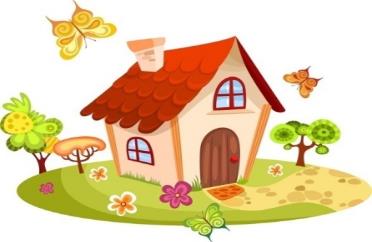 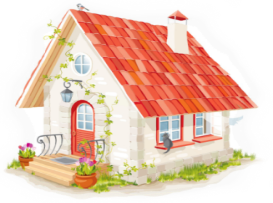 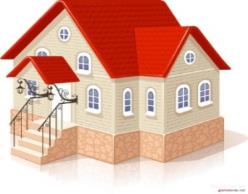 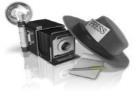 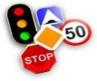 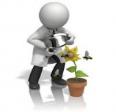 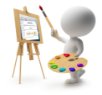 Центр журналистики
Автошкола
Студия дизайна
Центр науки и эксперименти-рования
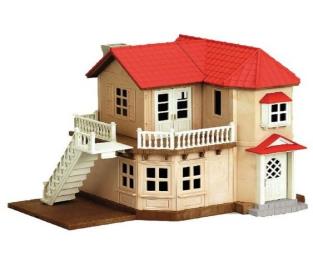 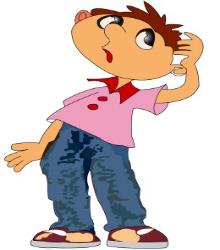 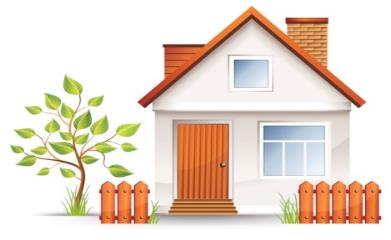 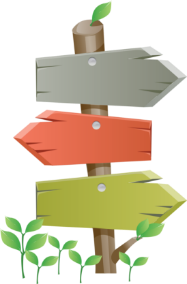 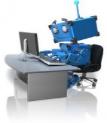 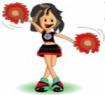 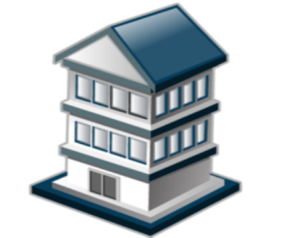 Робототехника
Фитнесцентр
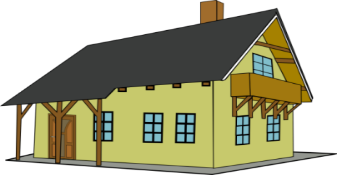 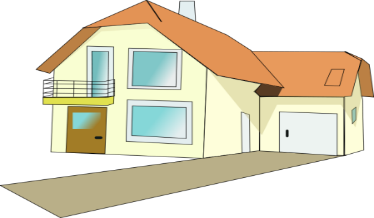 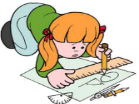 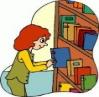 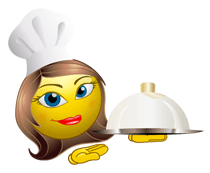 Центр архитектуры и строительства
Мини-библиотека
Центр кулинарии
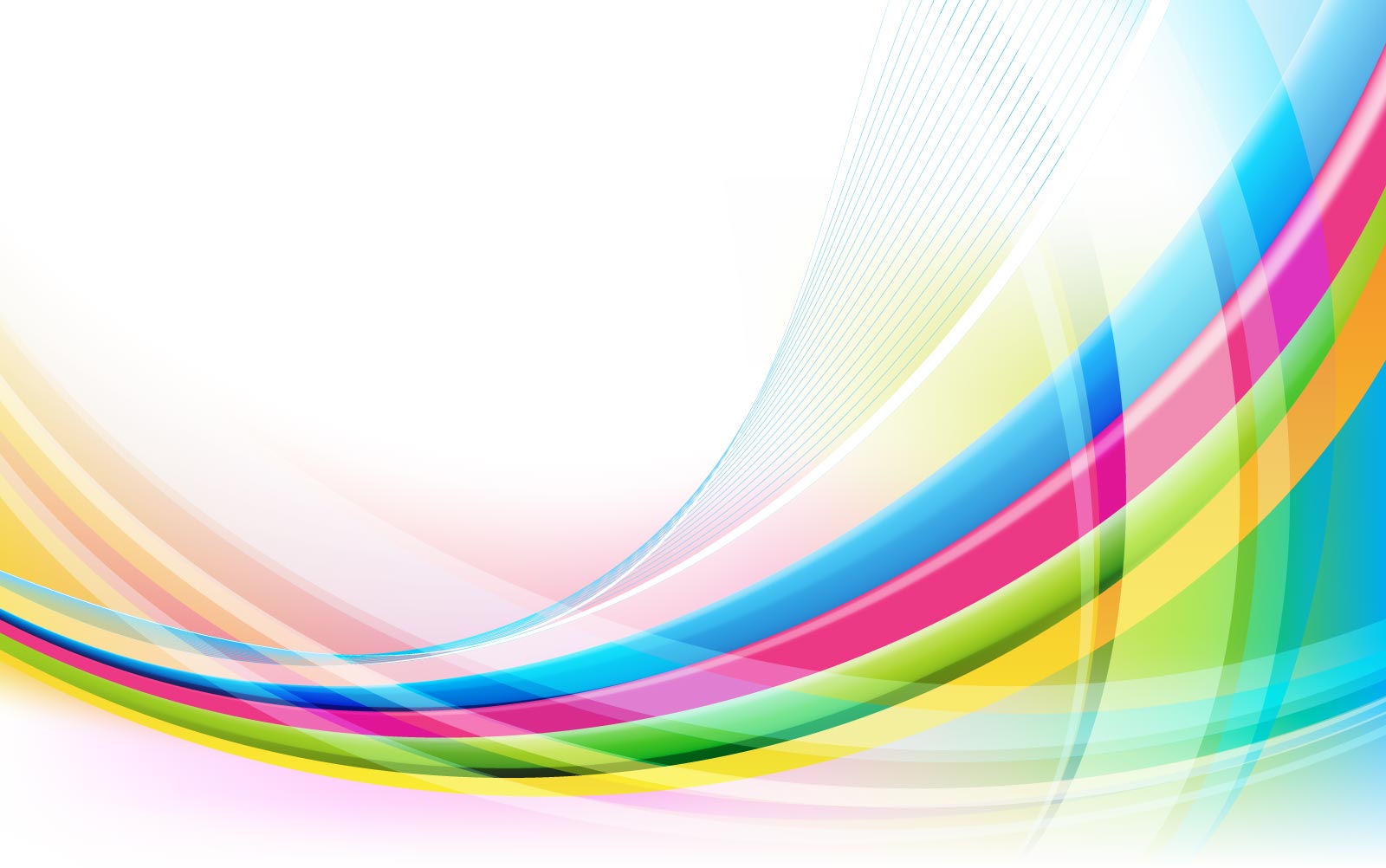 КРАЕВАЯ ПЛОЩАДКА ПЕРЕДОВОГО ПЕДАГОГИЧЕСКОГО ОПЫТА
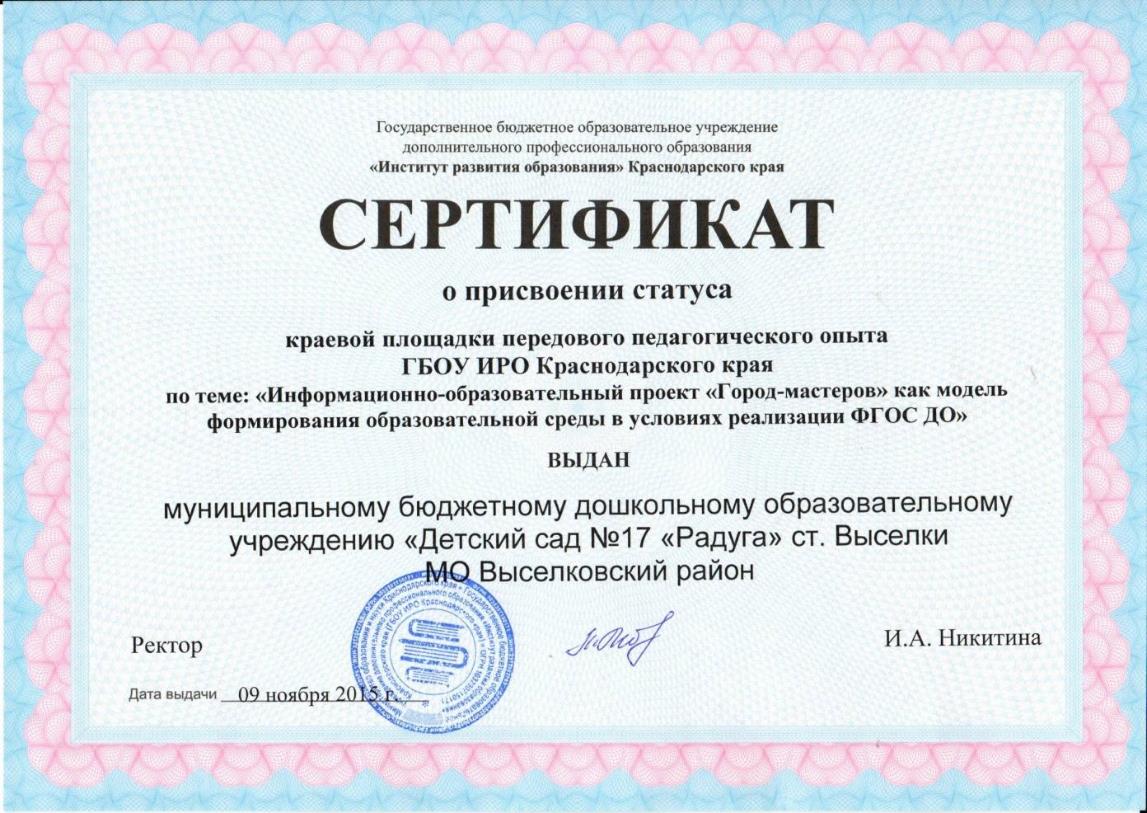 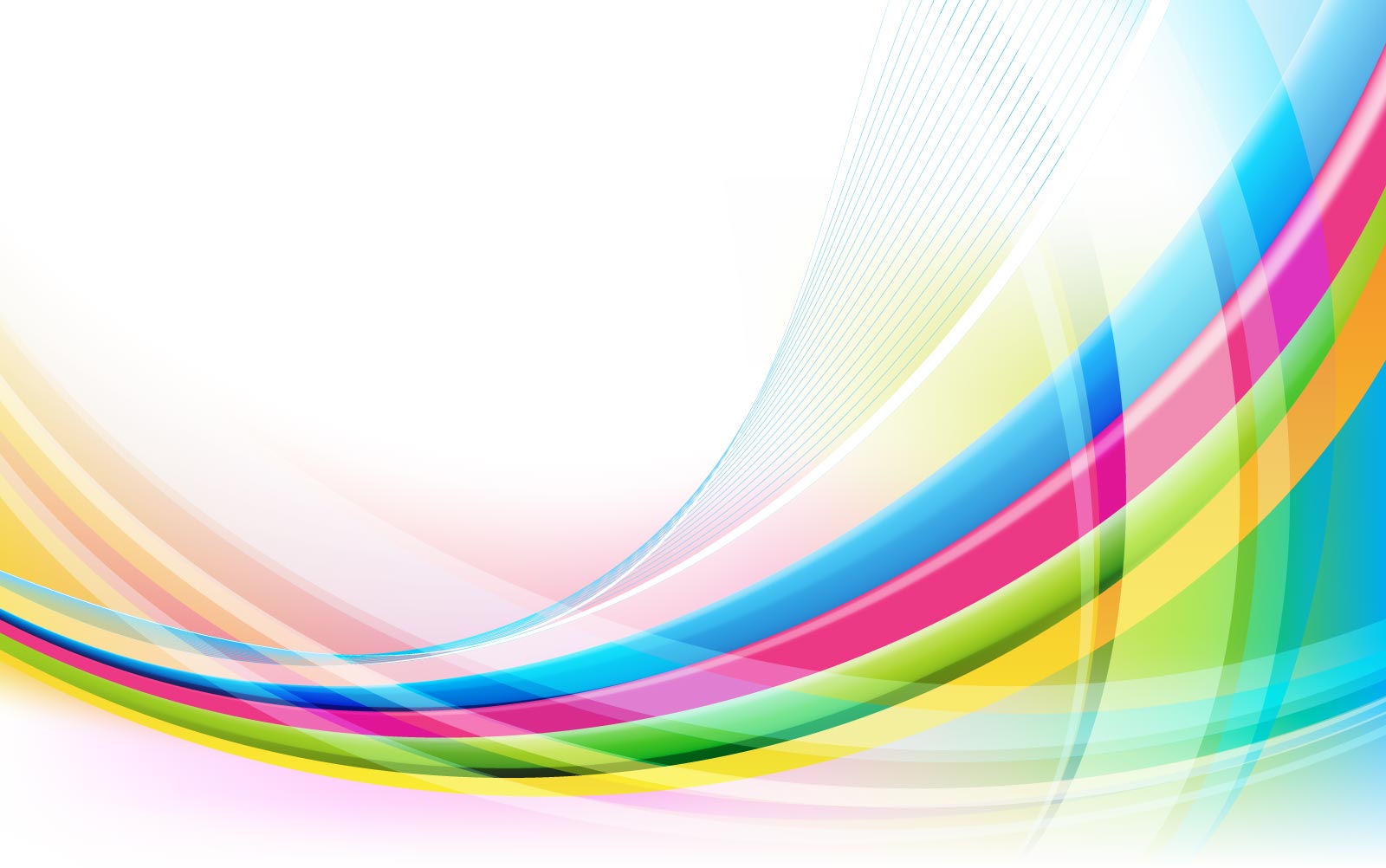 ЦЕЛЕВЫЕ ОРИЕНТИРЫ  ДОШКОЛЬНОГО ОБРАЗОВАНИЯ
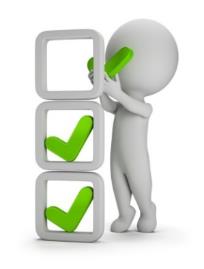 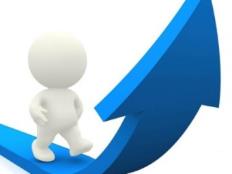 Способность к волевым усилиям
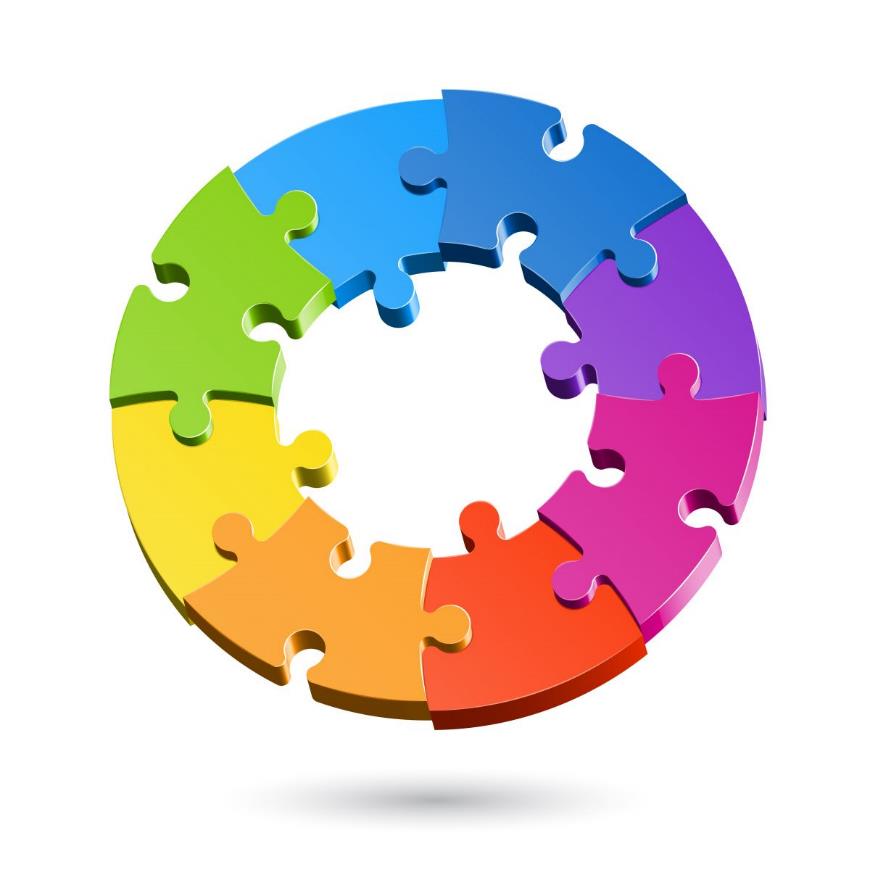 Уверенность
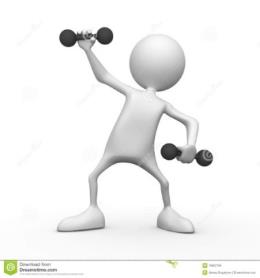 Развитость крупной и мелкой моторики
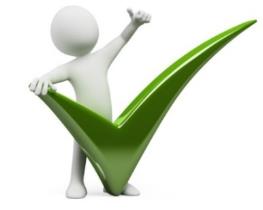 Инициативность и самостоятельность
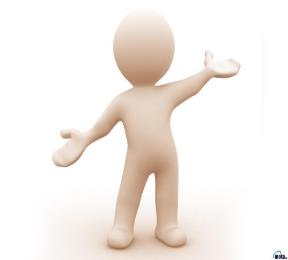 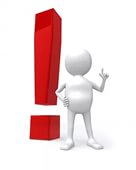 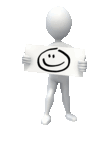 Способность к принятию собственных решений
Положительное отношение к себе и другим
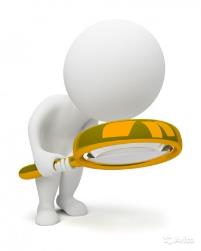 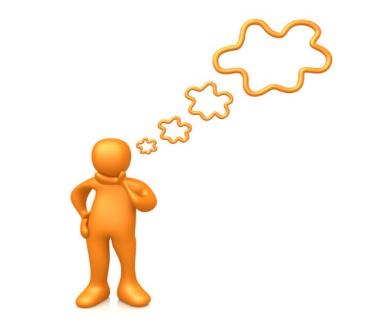 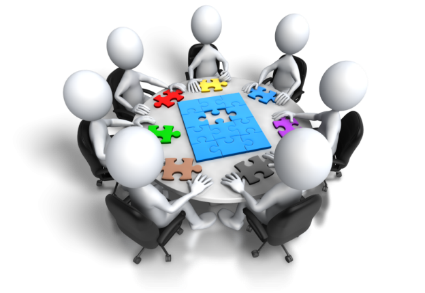 Любознательность
Умение подчиняться социальным нормам
Креативность
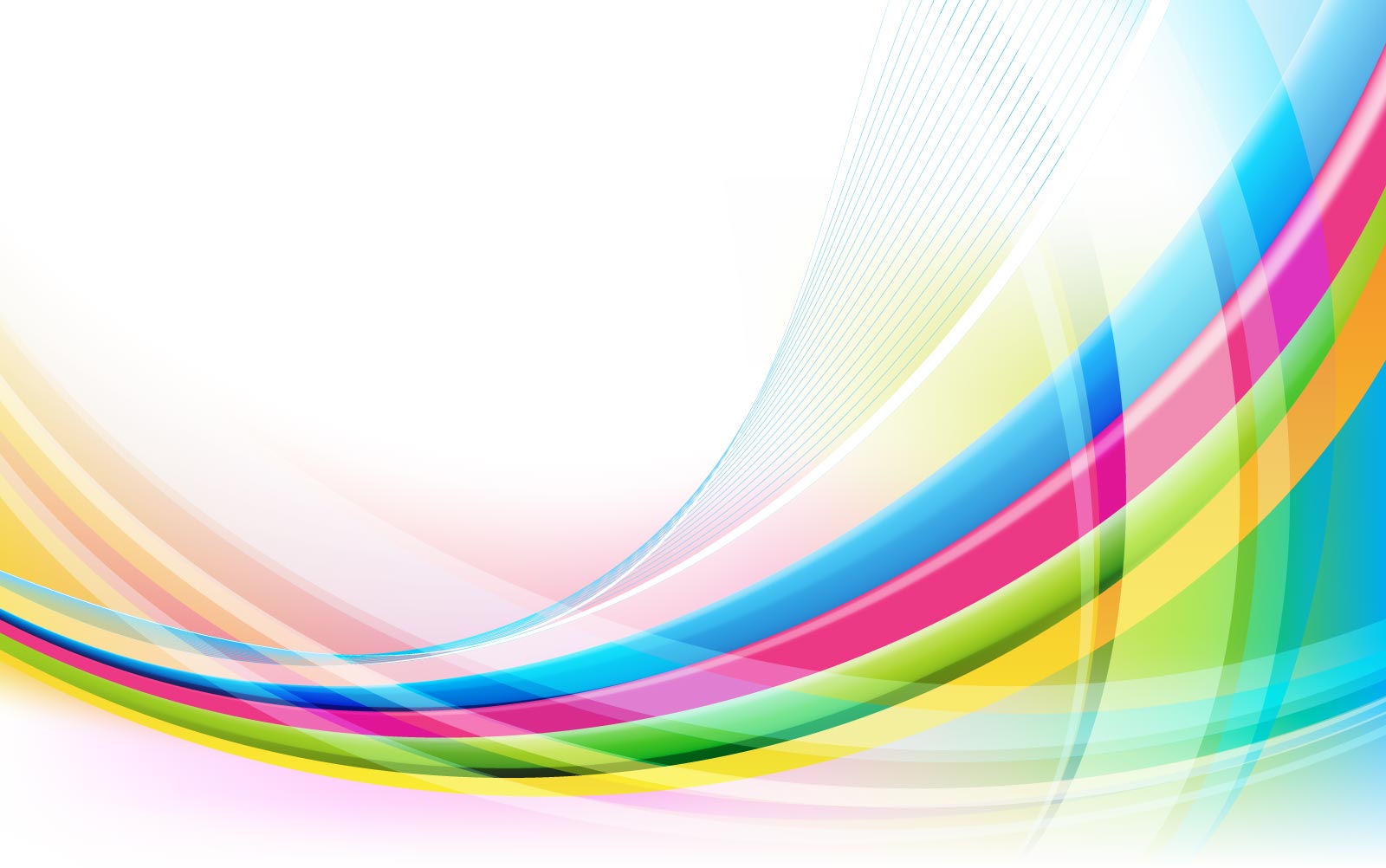 ВОЗРАСТНЫЕ ЭТАПЫ ПРОФЕССИОНАЛЬНОЙ ОРИЕНТАЦИИ
Вхождение в процесс профориентации
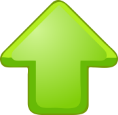 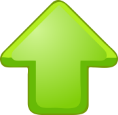 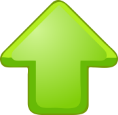 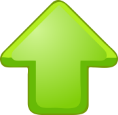 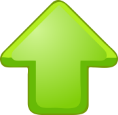 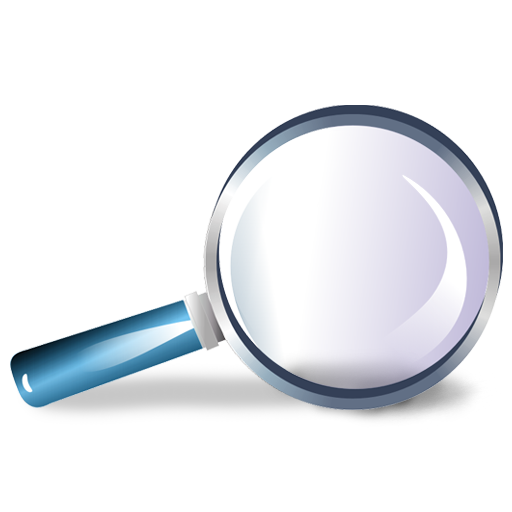 1 этап 
(старший дошкольный возраст)
эмоционально-образный – формирование положительного отношения к профессиональному миру
2 этап 
(младший школьный возраст)
пропедевти-ческий – понимание роли труда в жизни человека и общества
3 этап 
(5-7 классы)
поисково-зондирующий – формирование у подростков профессиональной направленности
4 этап 
(8-9 классы)
формирование личностного смысла направления образования
5 этап 
(10-11 классы)
формирование профориентацион-ных значимых компетентностей, коррекция и реализация их образовательно-профессиональных планов
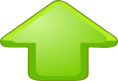 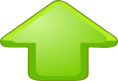 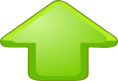 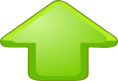 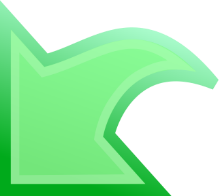 7 этап 
социально-трудовая адаптация, развитие профессионала
6 этап 
(студенты)
вхождение в профессиональную деятельность
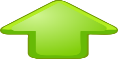 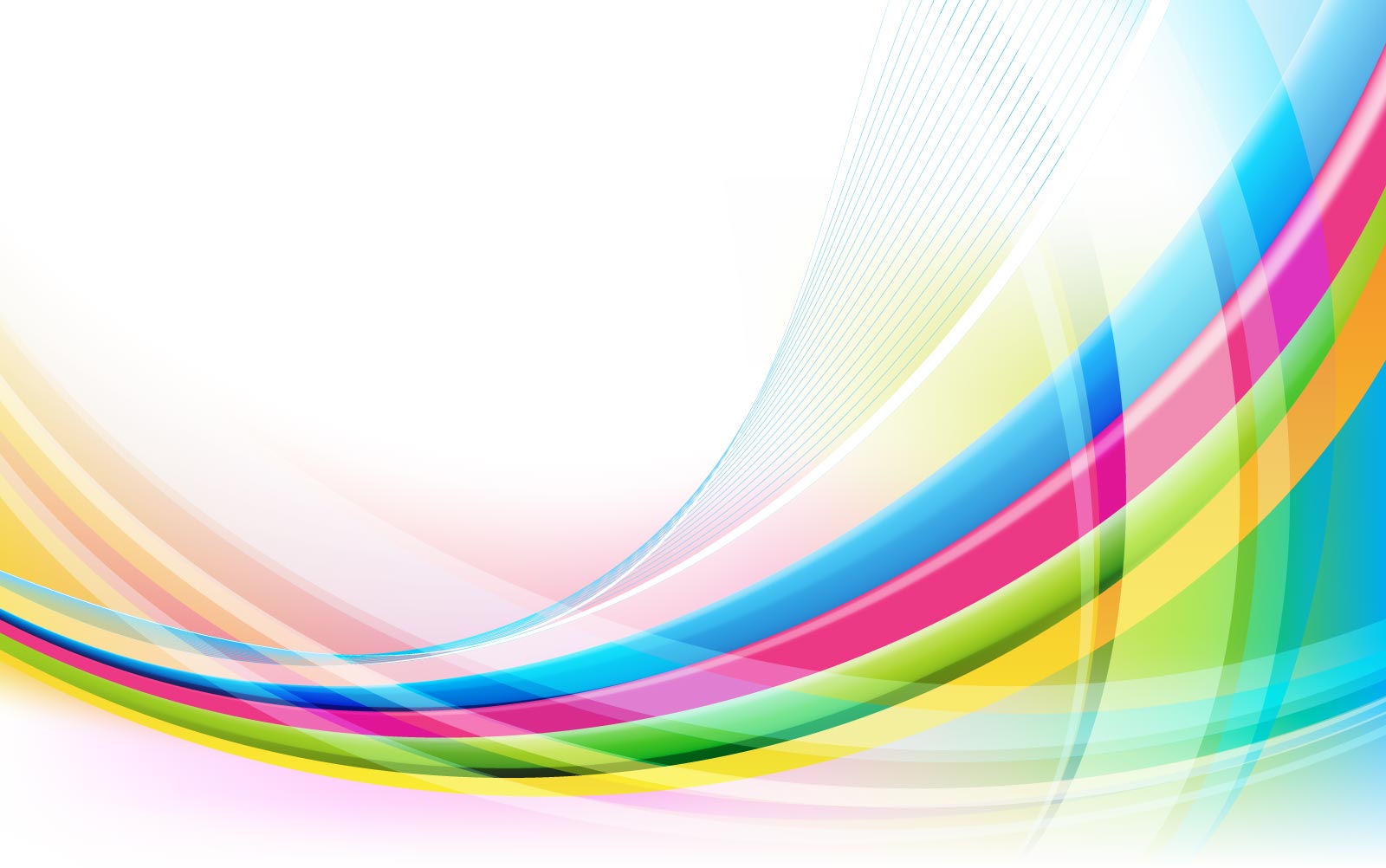 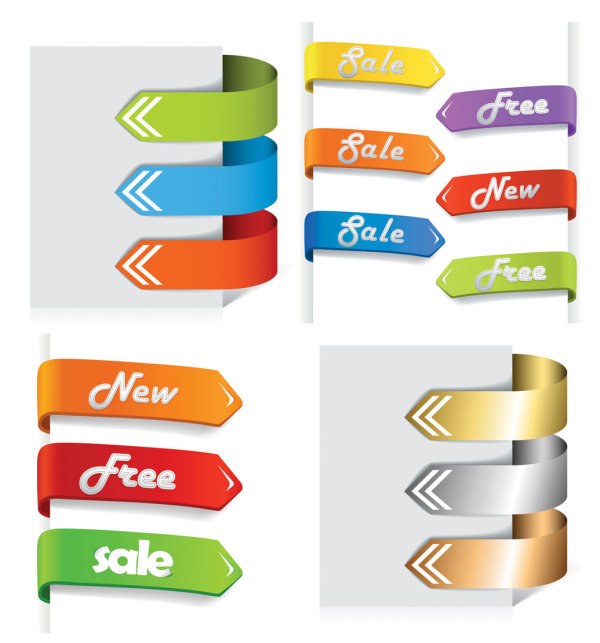 1 ЭТАП  
ПРОФЕССИОНАЛЬНОЙ ОРИЕНТАЦИИ
(старший дошкольный возраст)
ЭМОЦИОНАЛЬНО-ОБРАЗНЫЙ
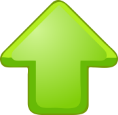 получения детьми разнообразного спектра впечатлений о мире профессий
СОЗДАНИЕ  УСЛОВИЙ
 ДЛЯ …
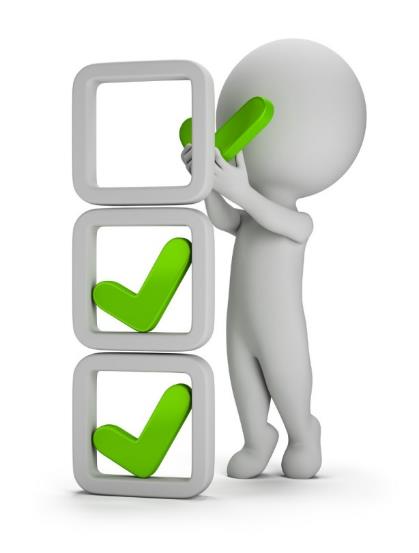 формирования положительного отношения к людям труда, их занятиям
приобретения начальных трудовых умений в различных доступных видах деятельности
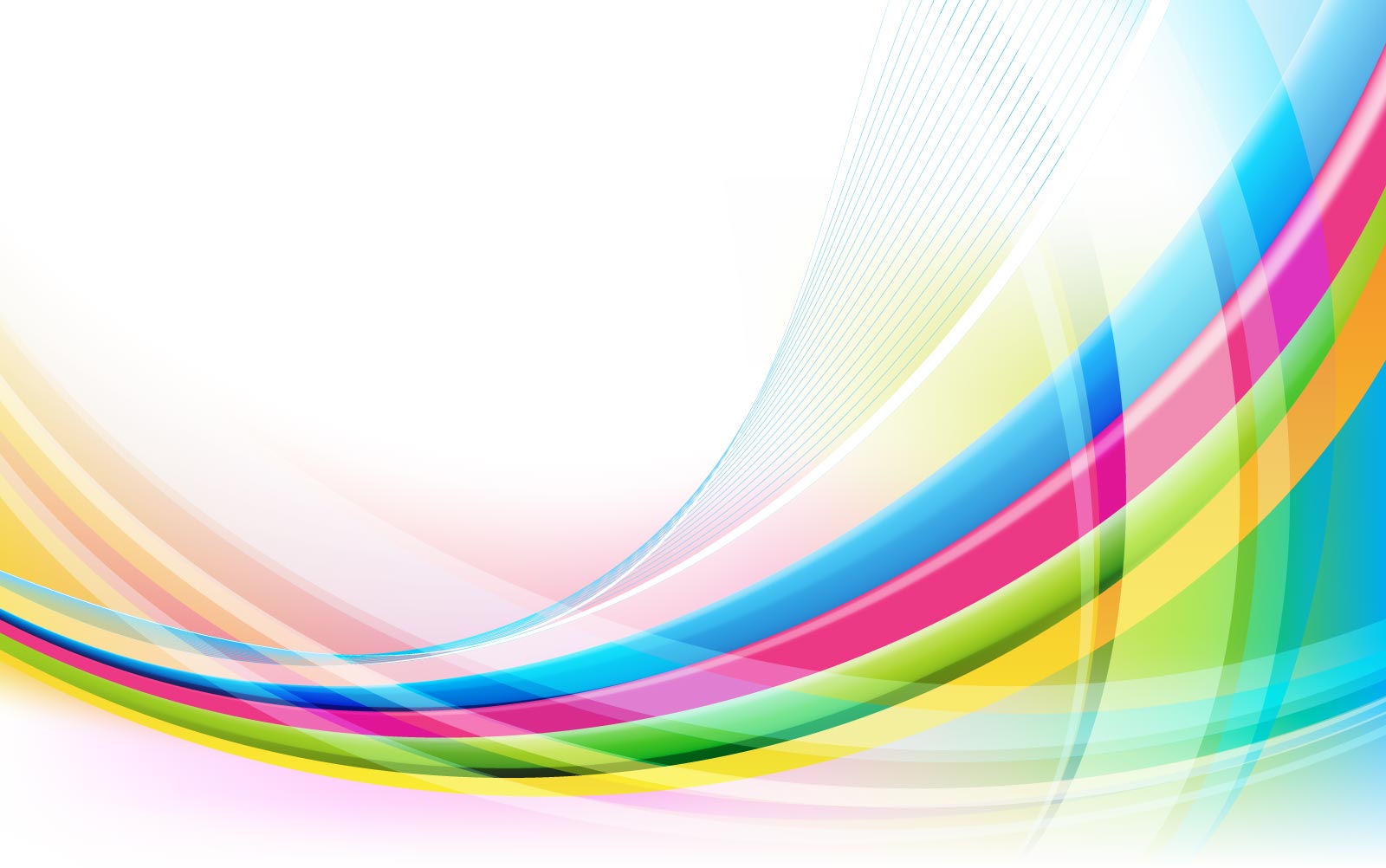 ОБРАЗОВАТЕЛЬНАЯ ОБЛАСТЬ 
«СОЦИАЛЬНО-КОММУНИКАТИВНОЕ РАЗВИТИЕ»
усвоение норм и ценностей, 
принятых в обществе
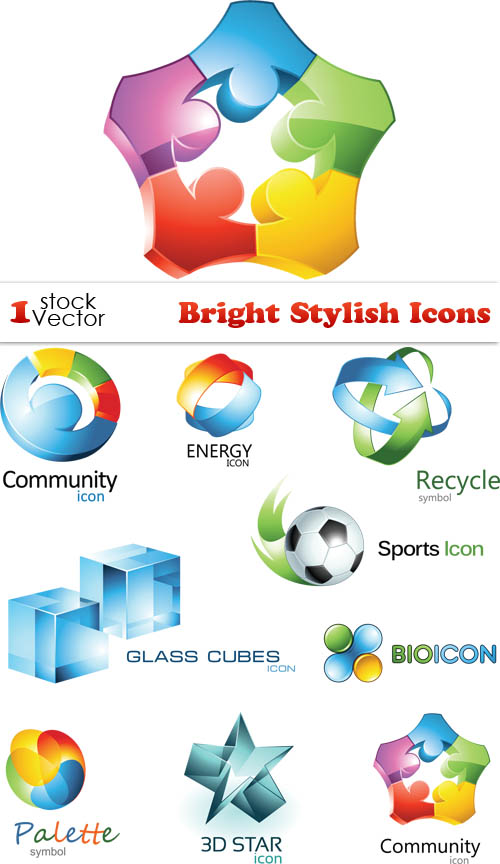 развитие общения и взаимодействия ребёнка со взрослыми и сверстниками
становление самостоятельности, целенаправленности и саморегуляции собственных действий
формирование позитивных установок к различным видам труда и творчества
формирование готовности к совместной деятельности со сверстниками, формирование уважительного отношения и чувства принадлежности к своей семье и к сообществу детей и взрослых
формирование основ безопасного поведения в быту, социуме, природе
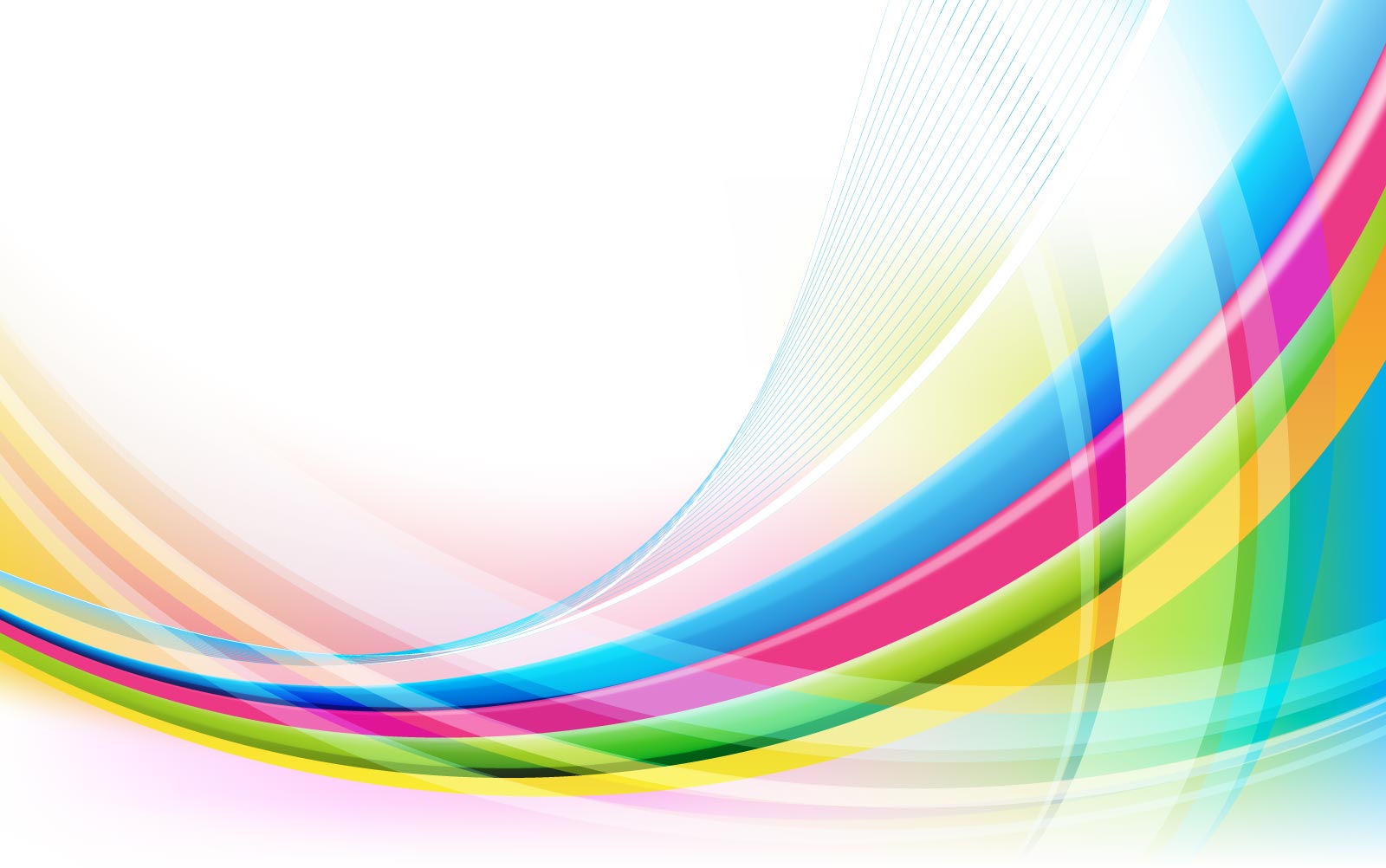 Направленность функциональных модулей
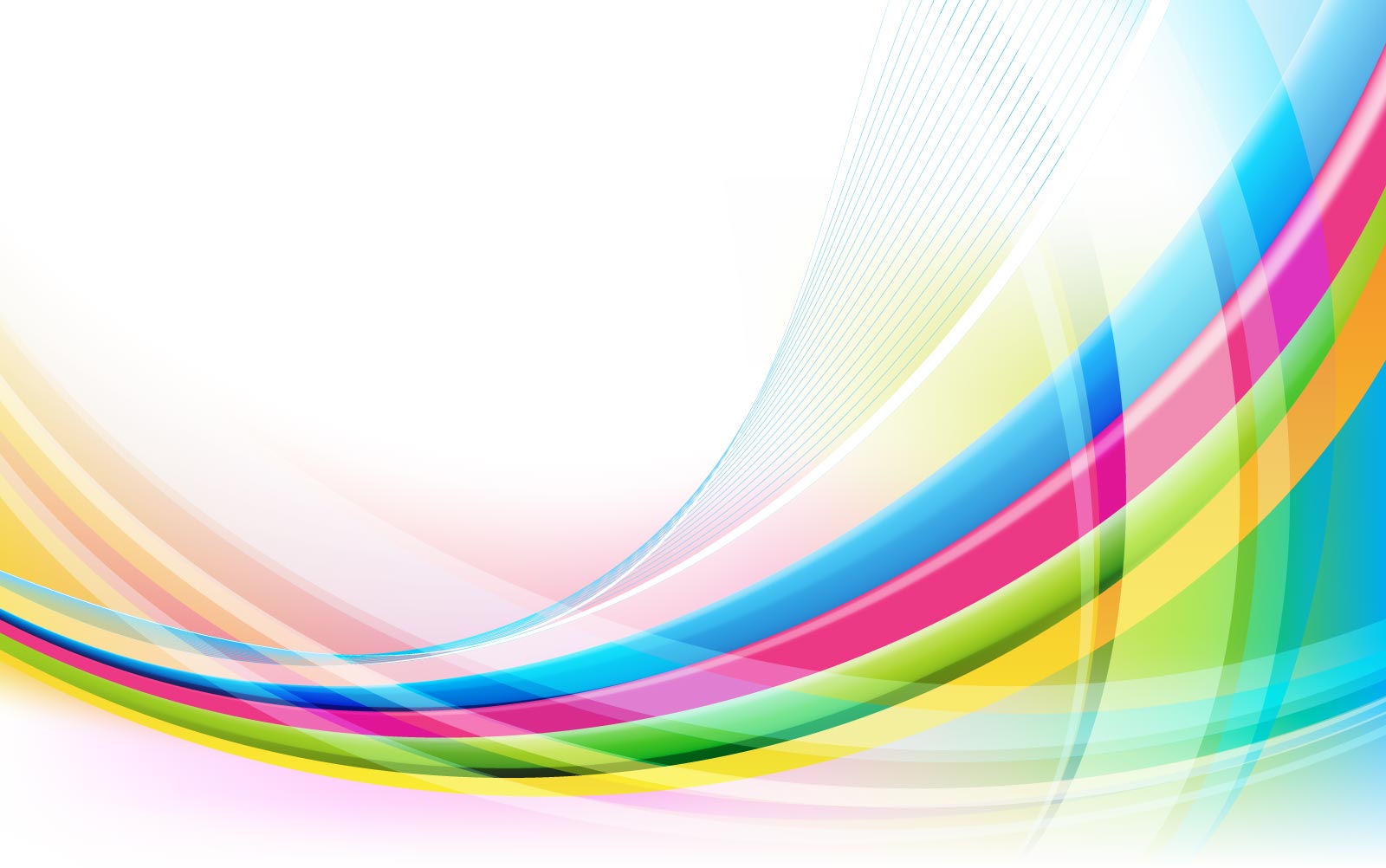 «Лаборатория чудес» (робототехника)
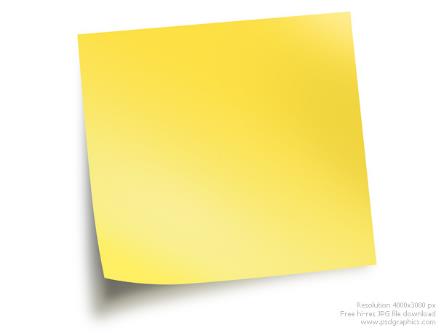 ПРОГРАММИСТ
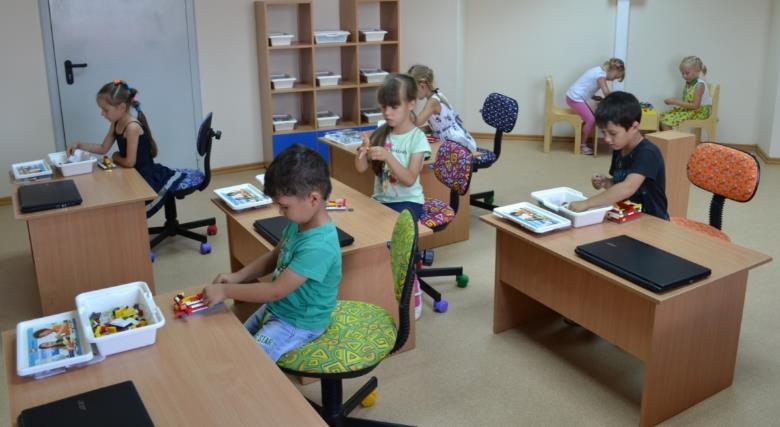 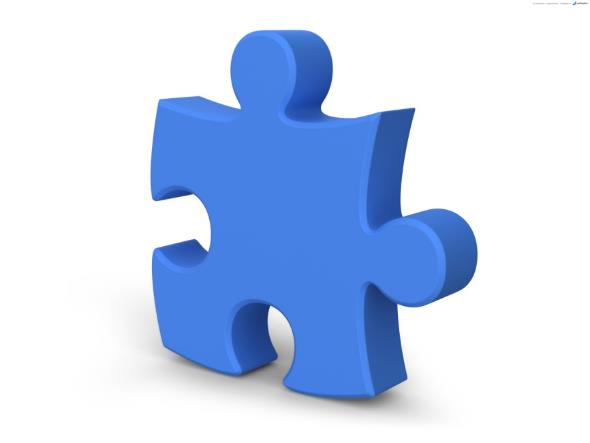 Подпроект «Путешествие с Легошей»
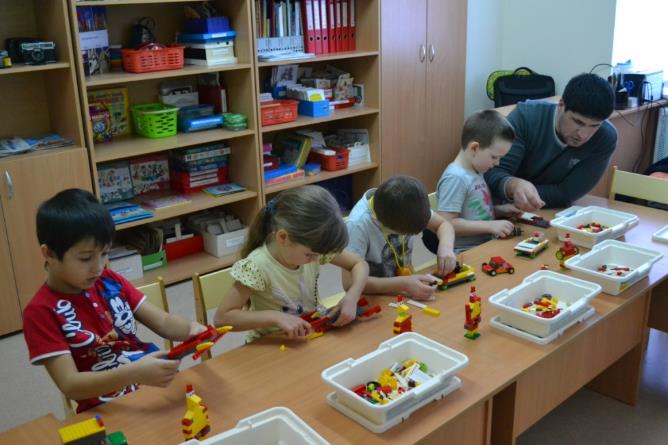 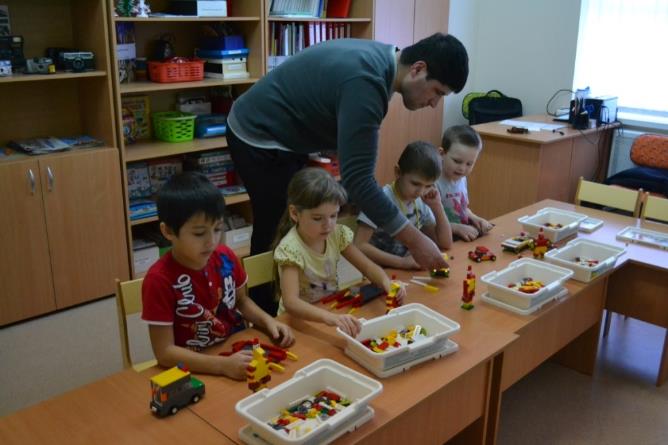 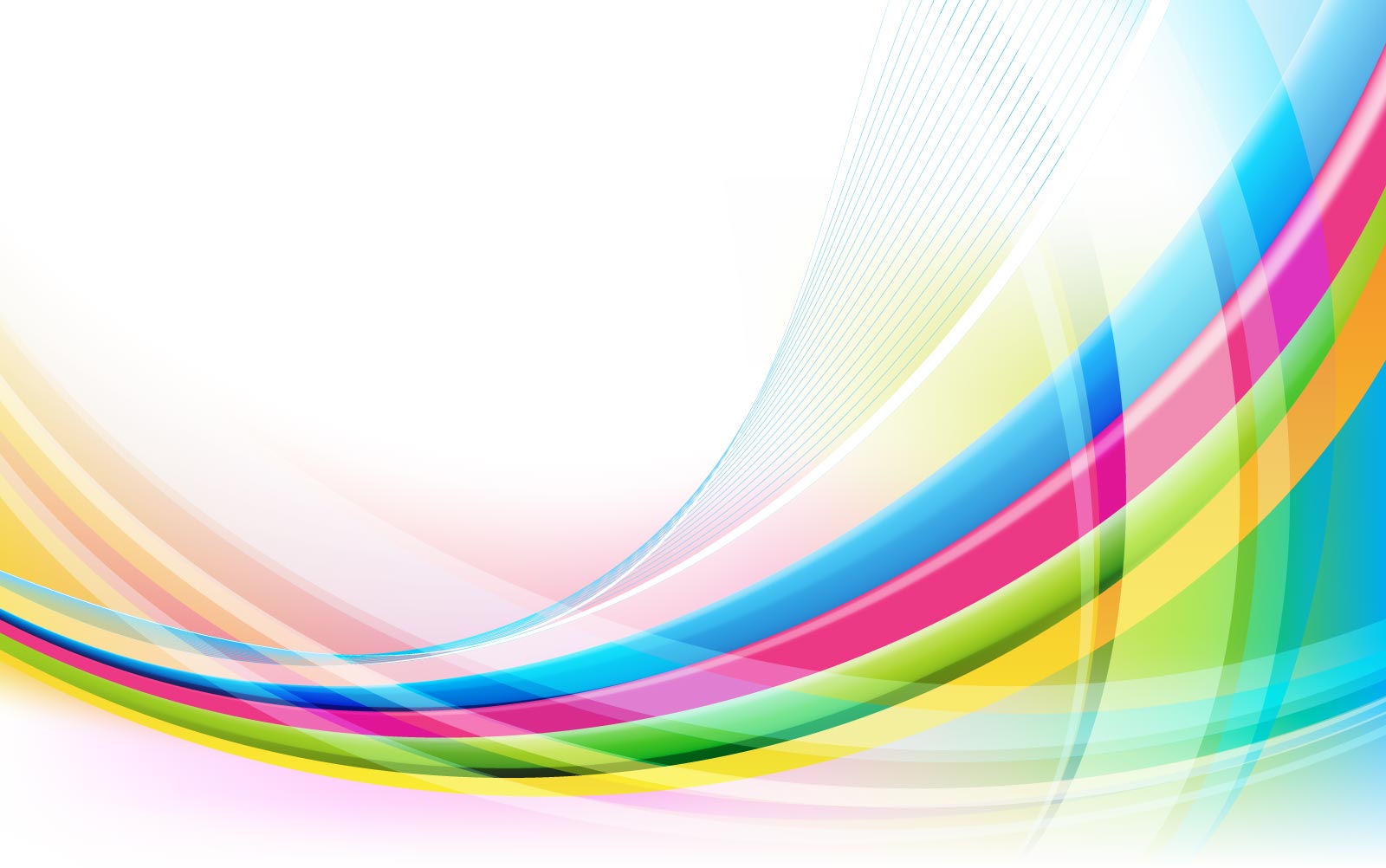 «Центр архитектуры и строительства»
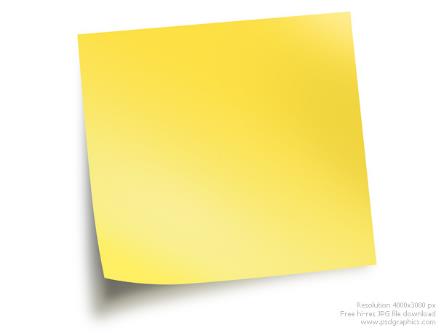 АРХИТЕКТОР
ИНЖЕНЕР
РАБОЧИЙ
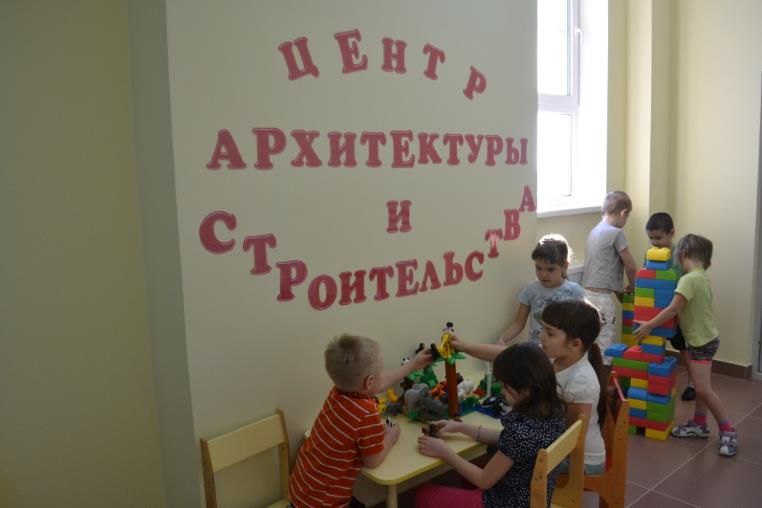 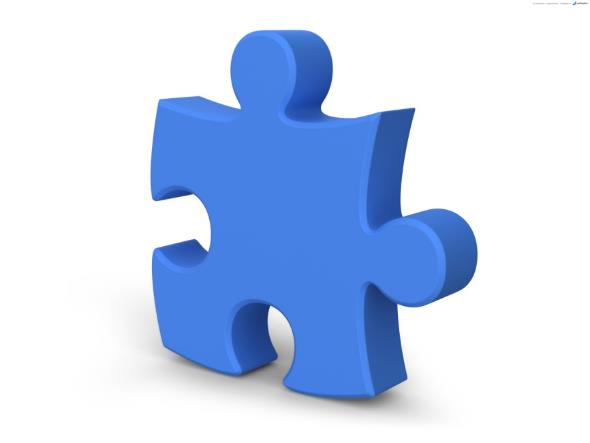 Подпроект «Мы - строители»
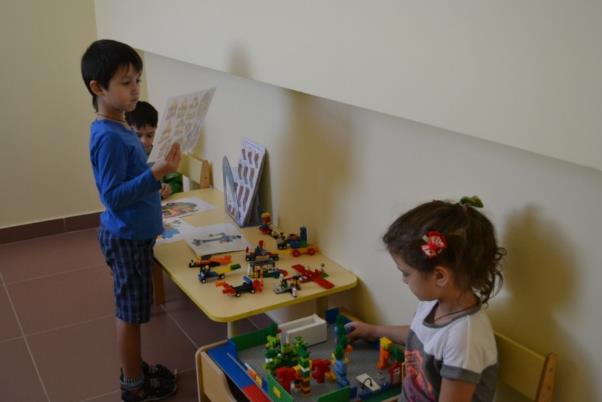 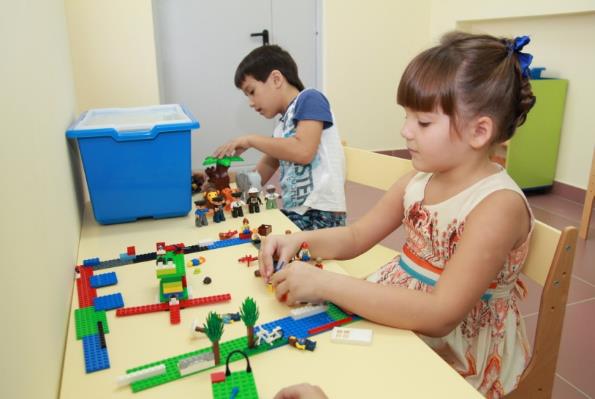 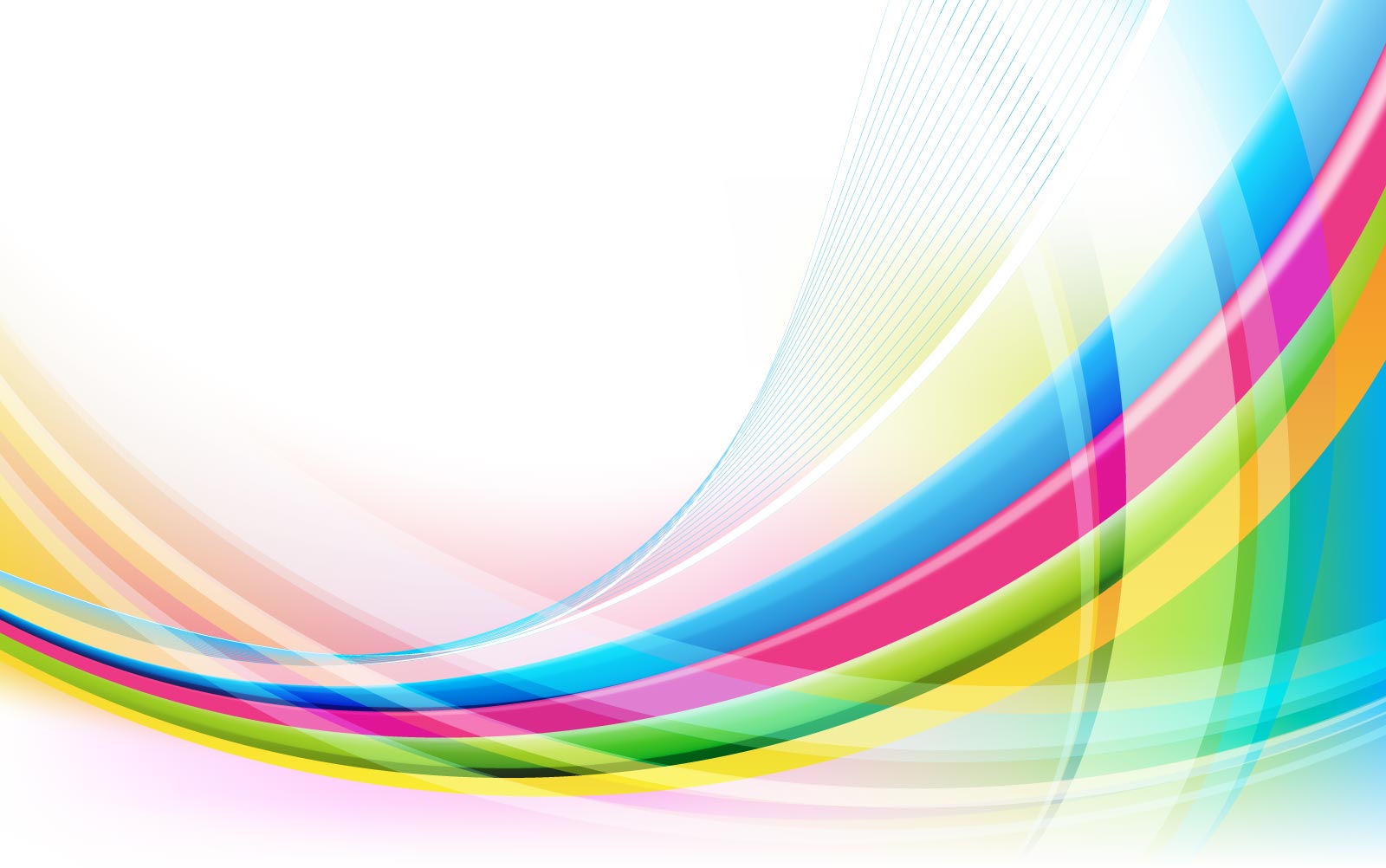 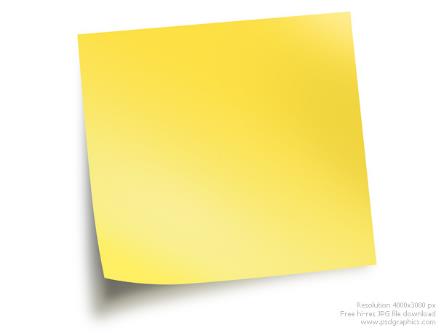 «Фото-студия»
ФОТОГРАФ
ФОТОРЕДАКТОР
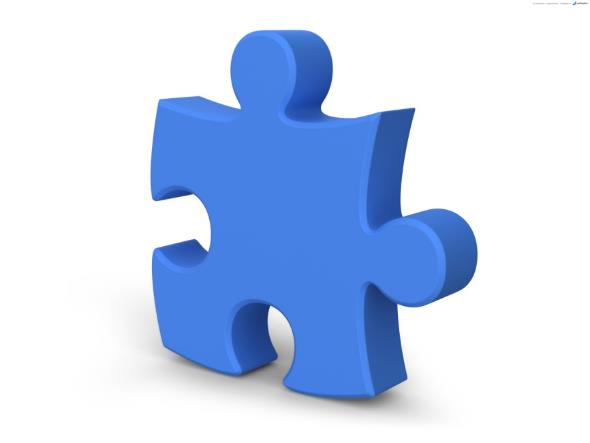 Подпроект «Чудеса фотогра-фии»
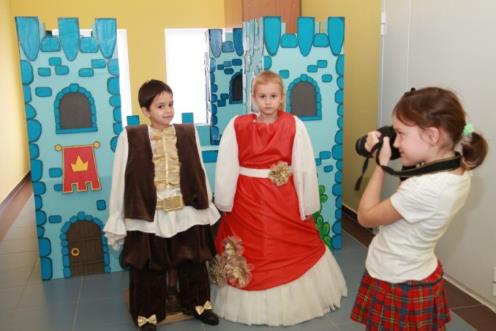 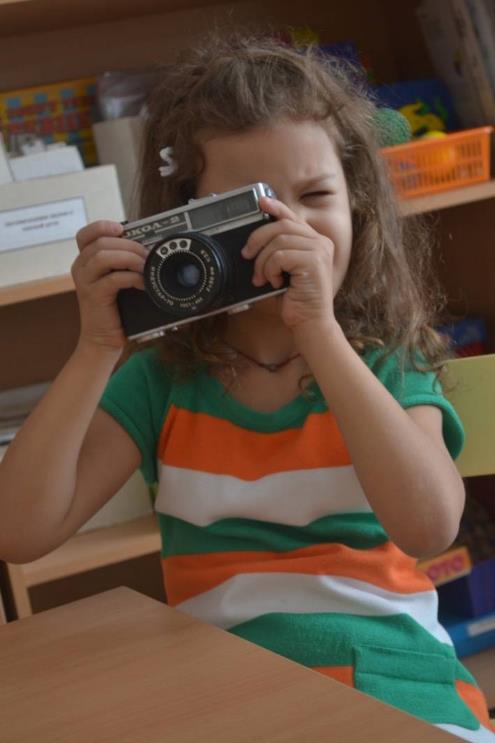 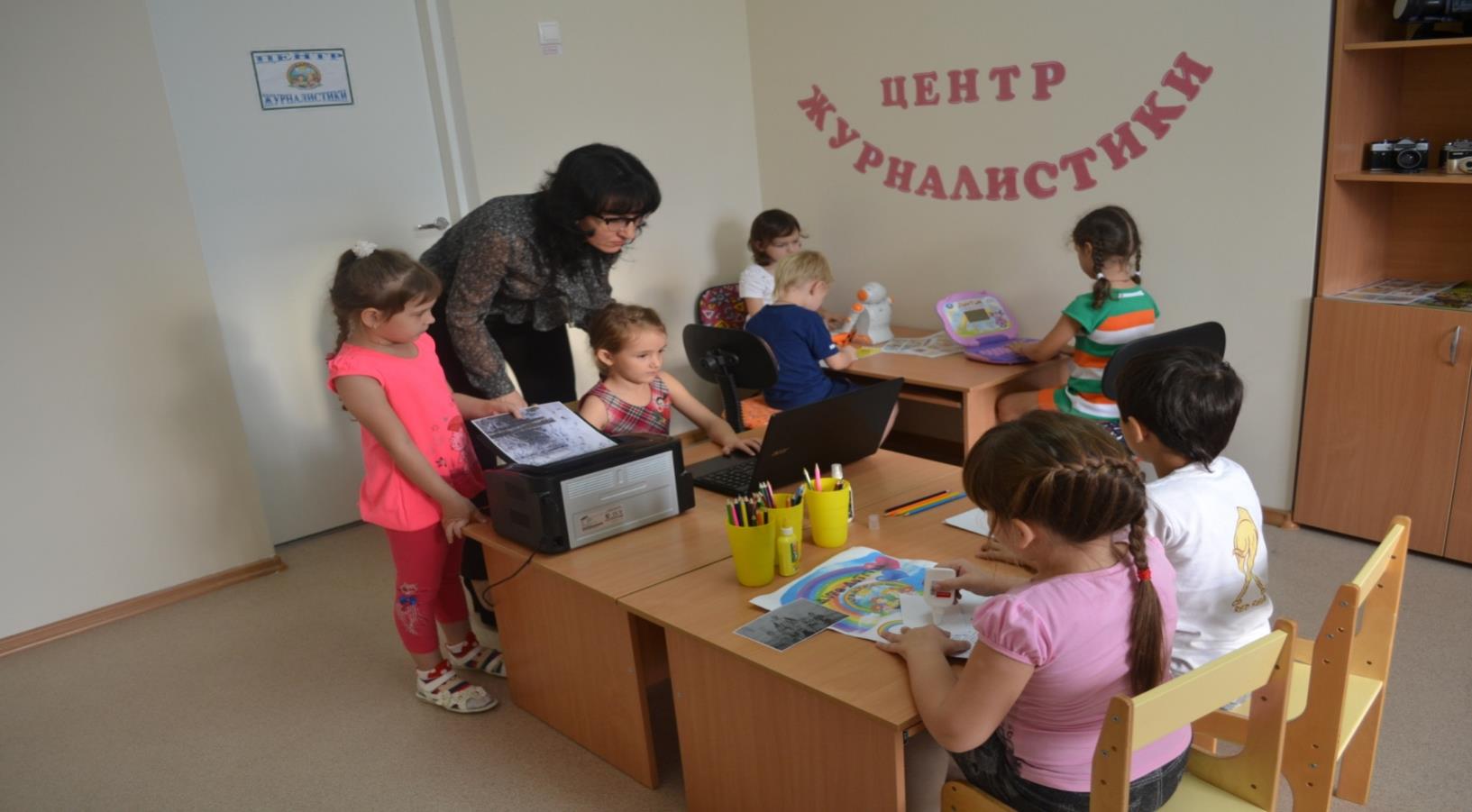 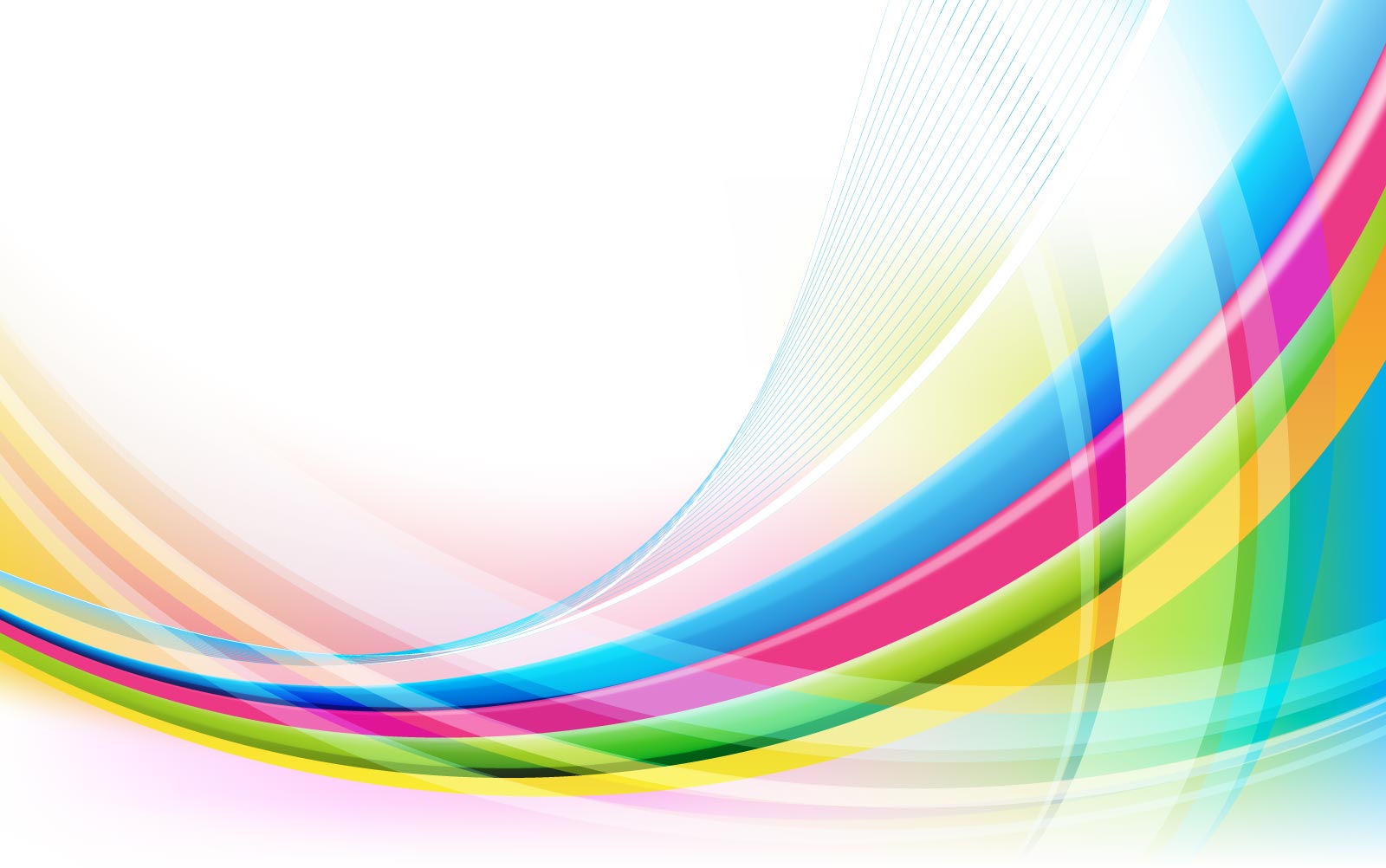 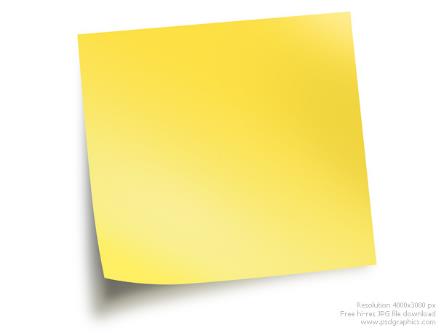 ХУДОЖНИК
ХУДОЖНИК-ОФОРМИТЕЛЬ
ДИЗАЙНЕР
МОДЕЛЬЕР
«Студия дизайна»
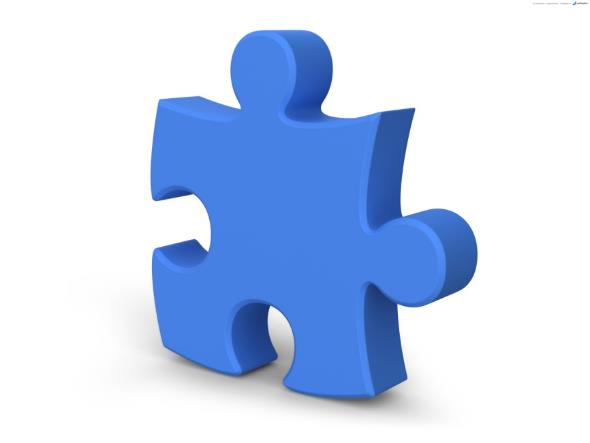 Подпроект «Прекрас-ное своими руками»
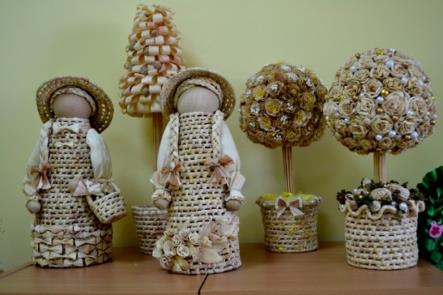 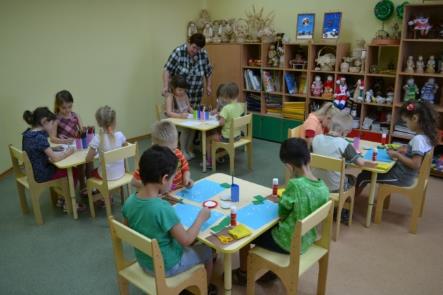 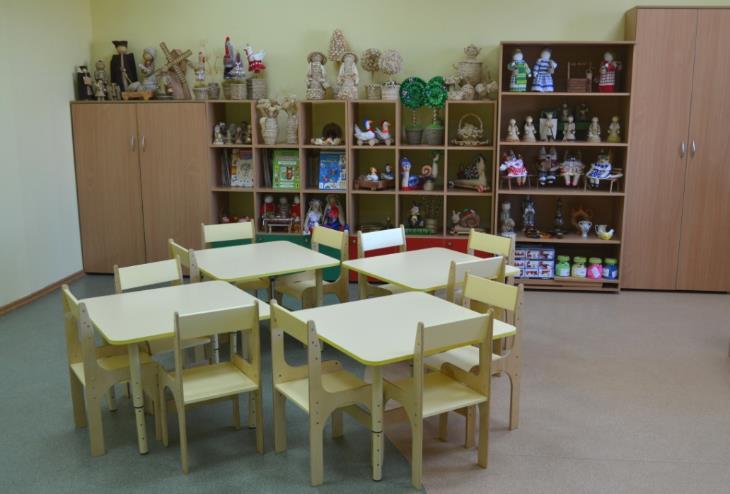 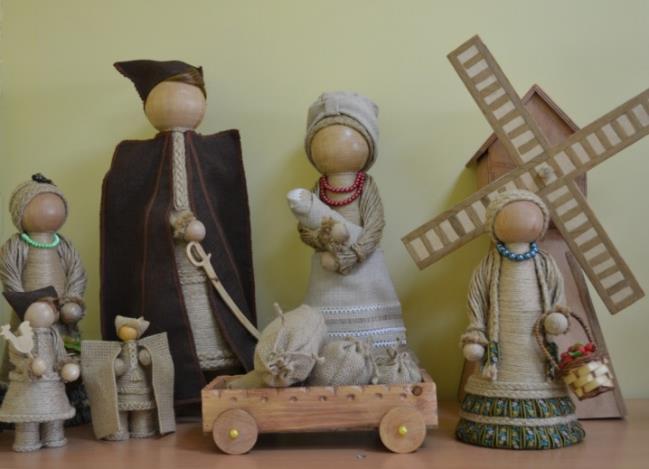 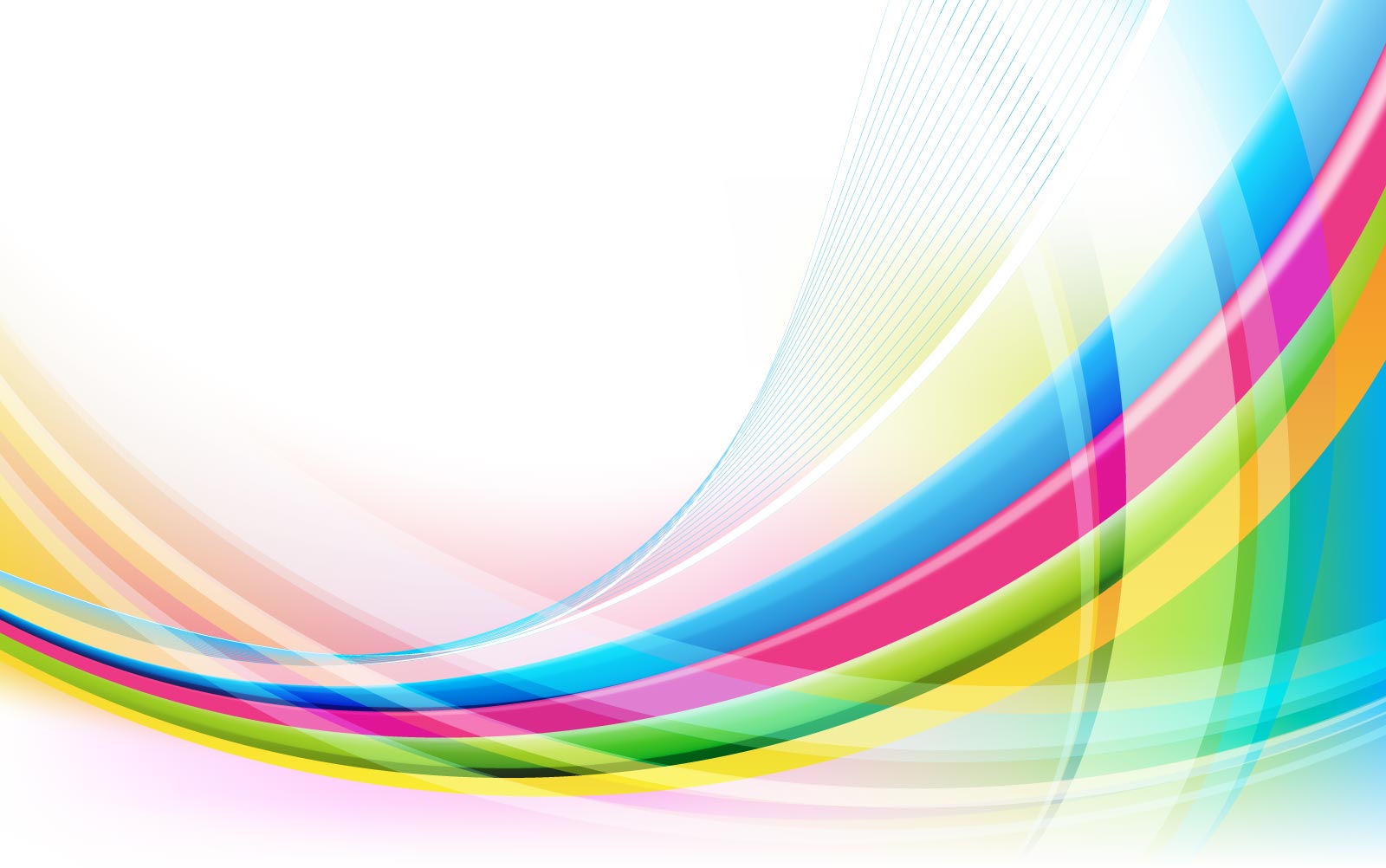 «Центр науки и экспериментирования»
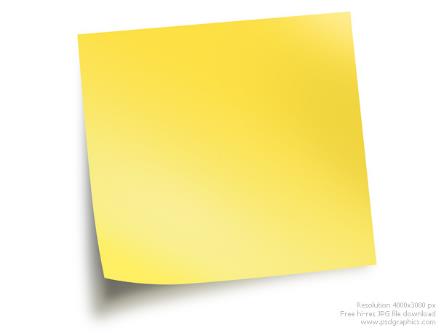 УЧЕНЫЙ
ЛАБОРАНТ
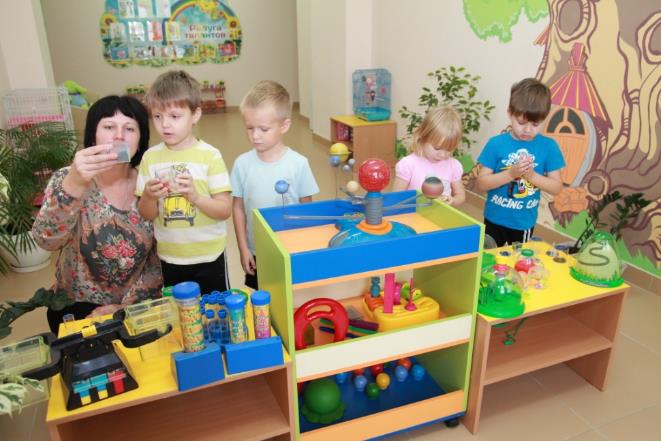 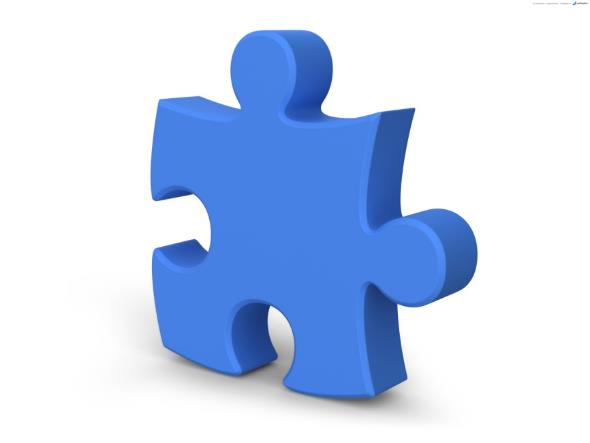 Подпроект «Клуб почемучек»
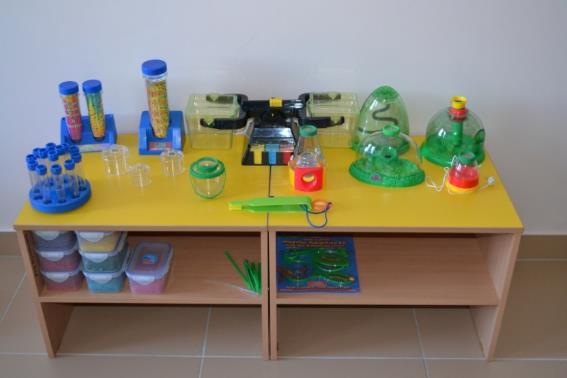 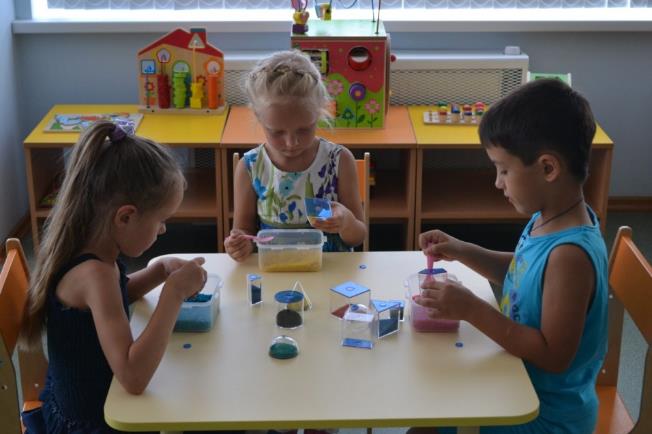 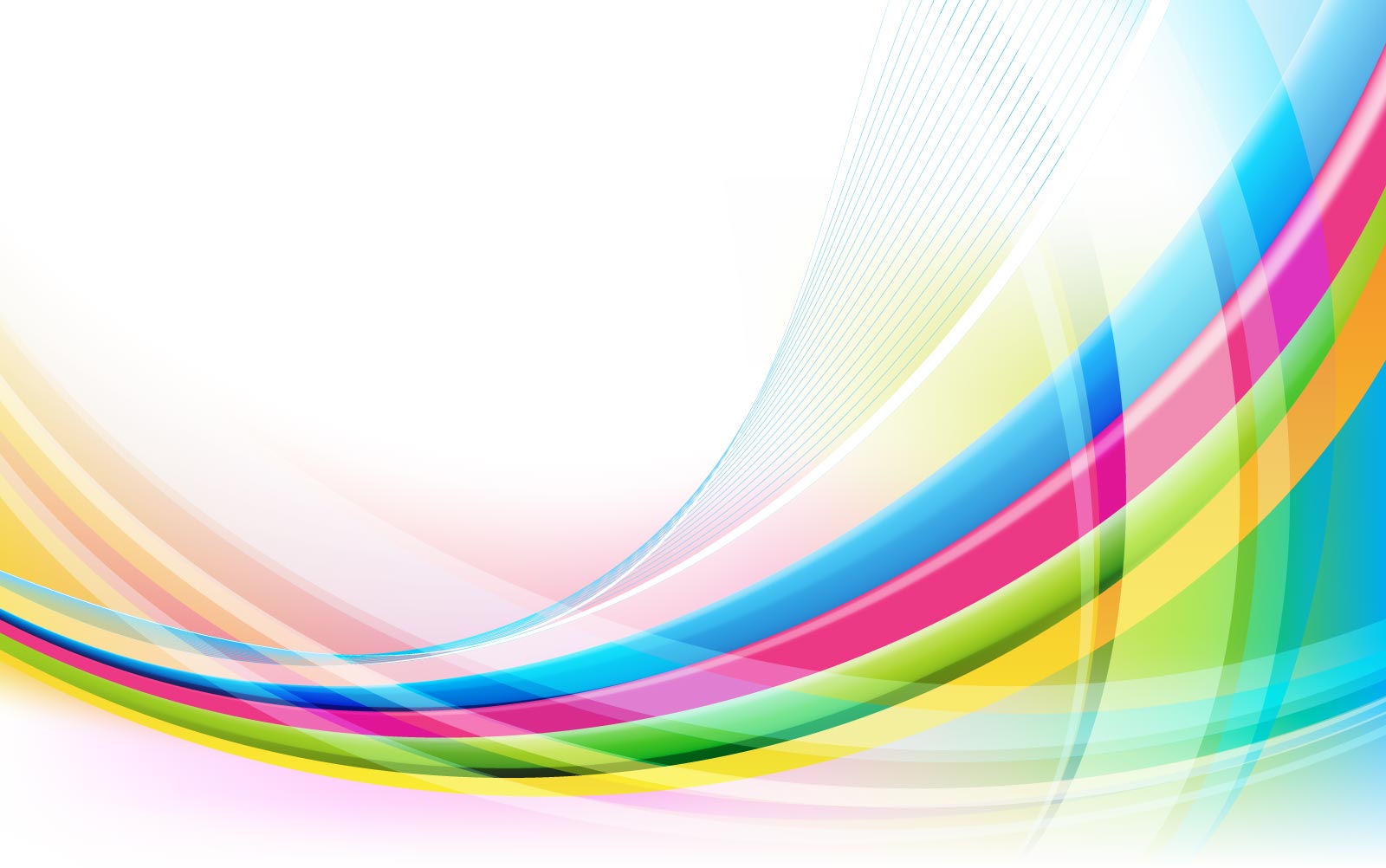 «Фитнес - центр»
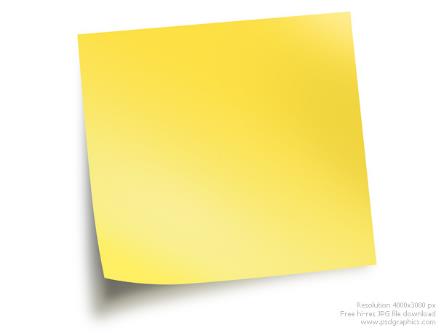 ТРЕНЕР
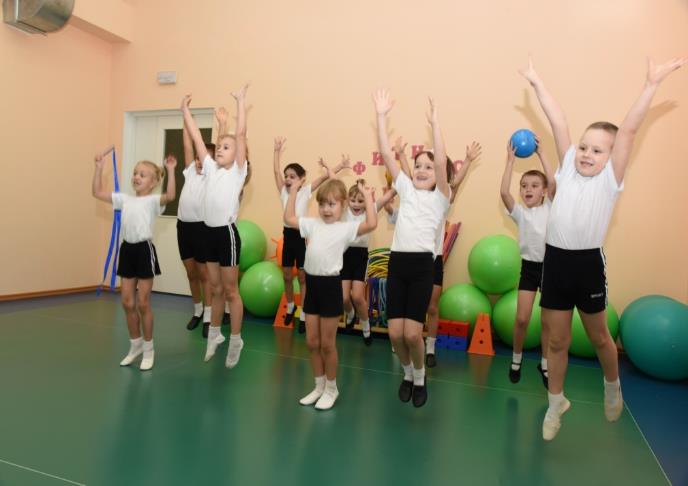 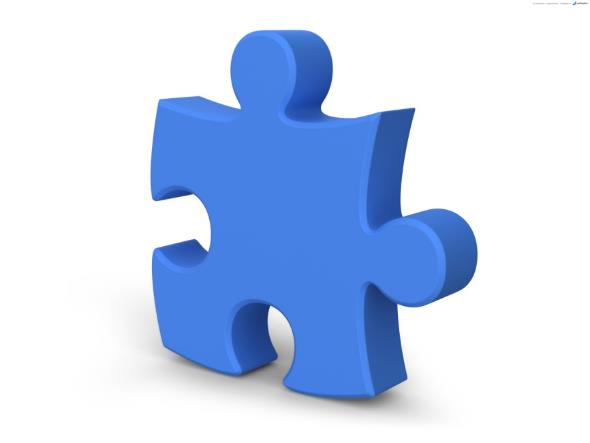 Подпроект «Детский фитнес»
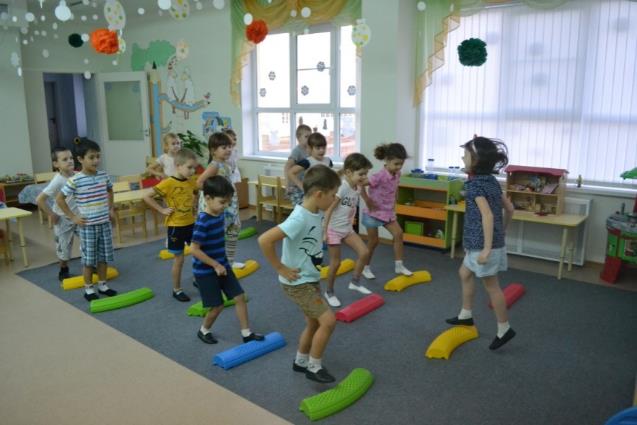 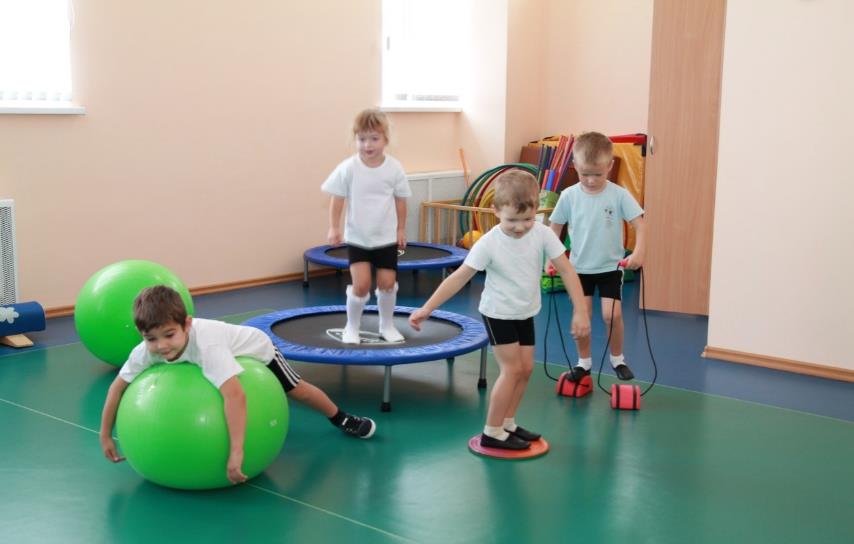 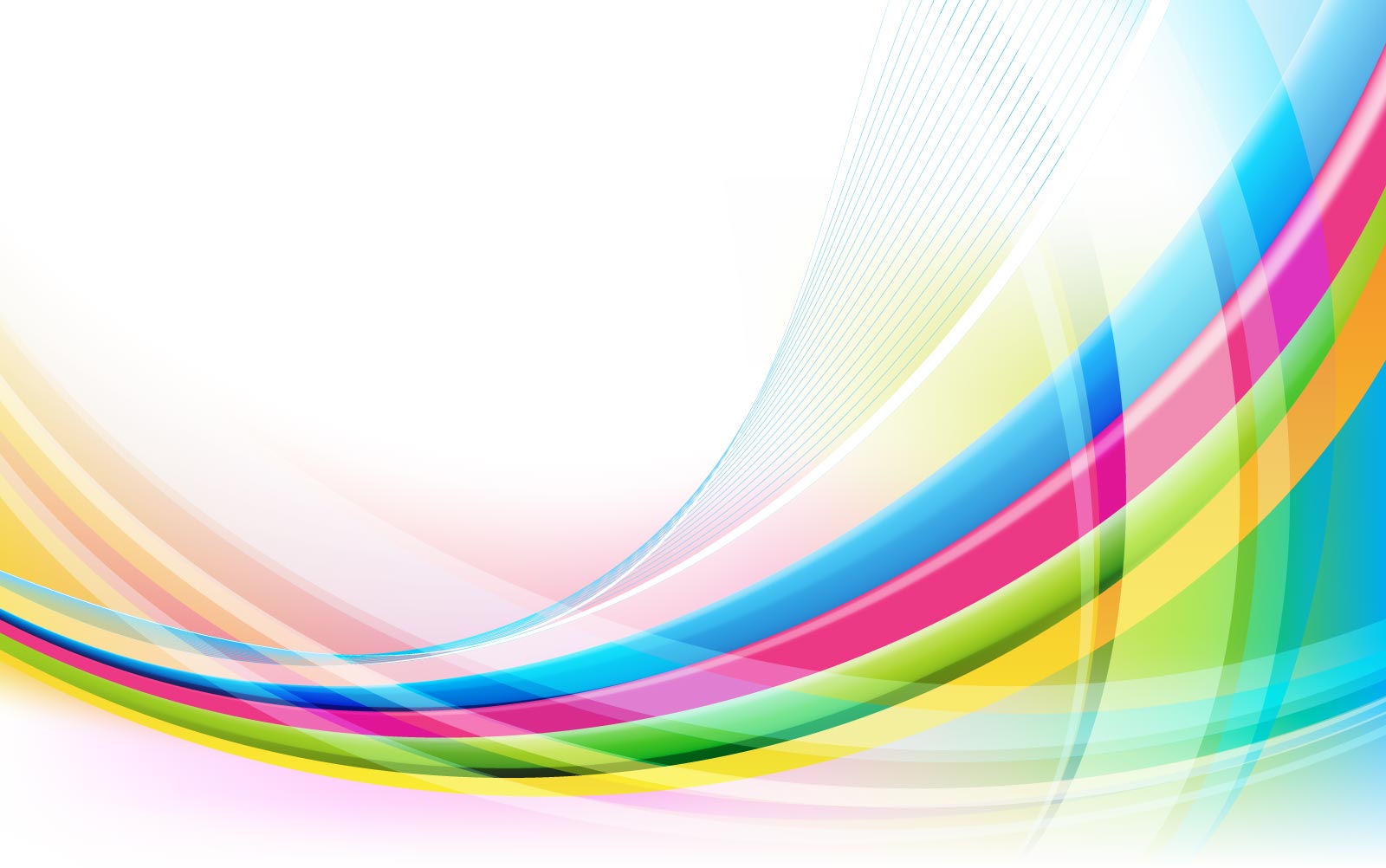 «Автошкола»
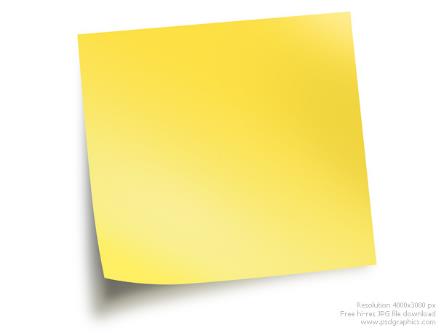 ИНСТРУКТОР ПО ВОЖДЕНИЮ
ИНСПЕКТОР ГИБДД
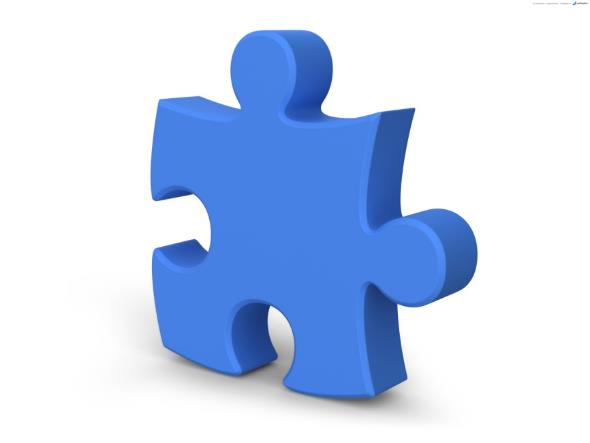 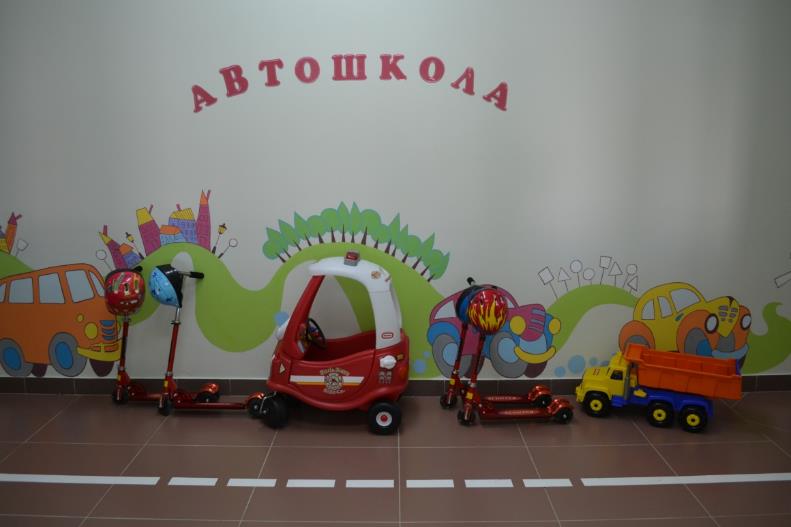 Подпроект «Азбука дорожной безопасности»
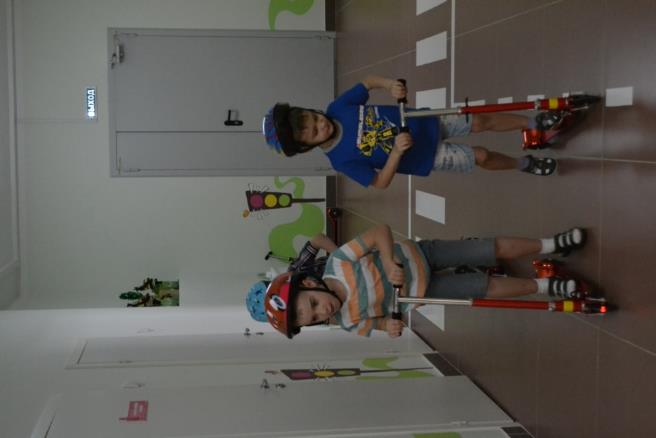 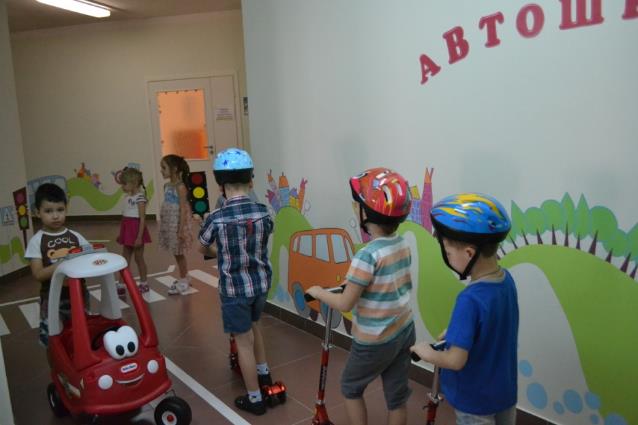 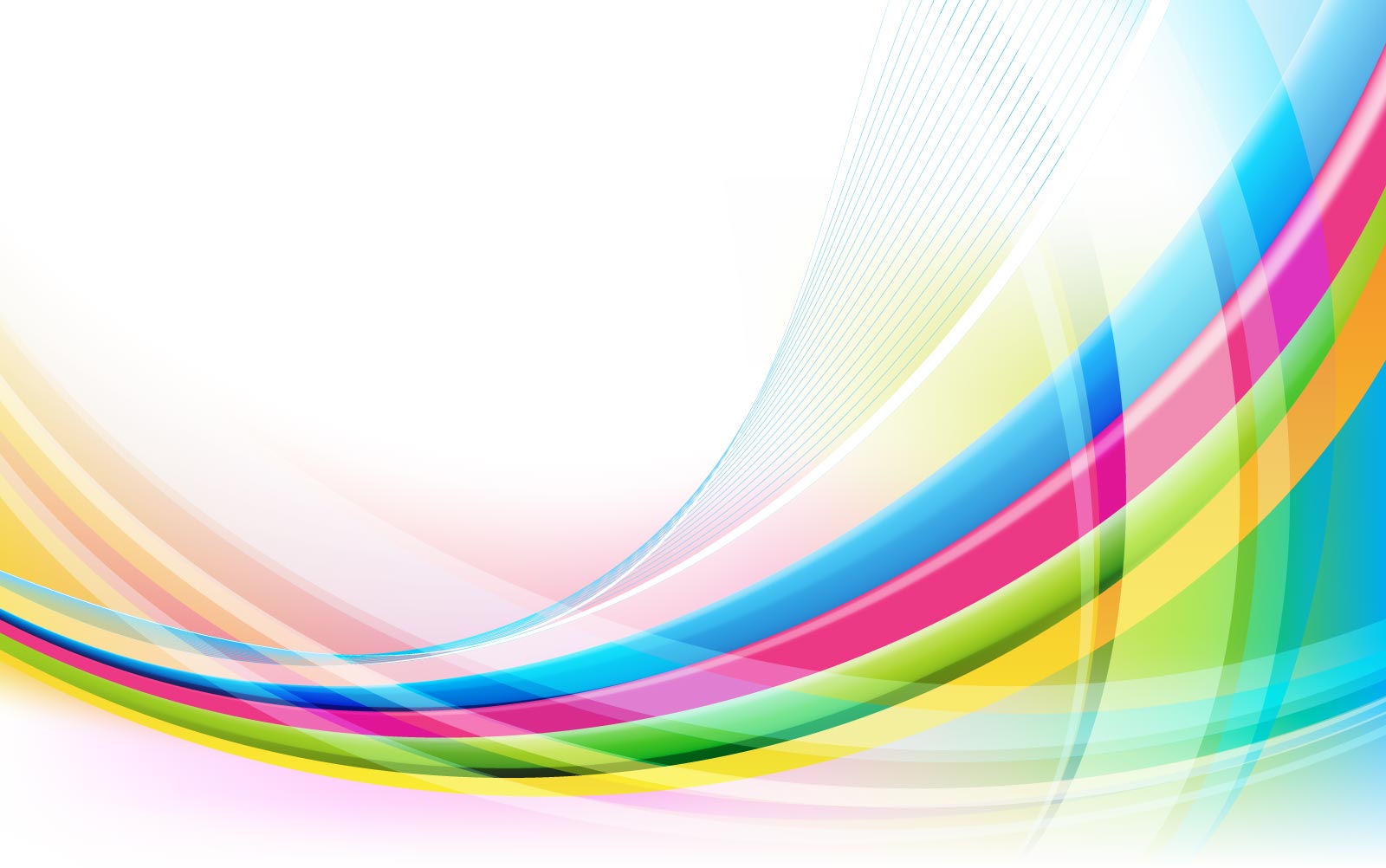 «Центр журналистики»
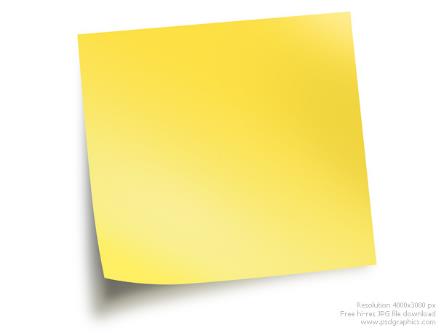 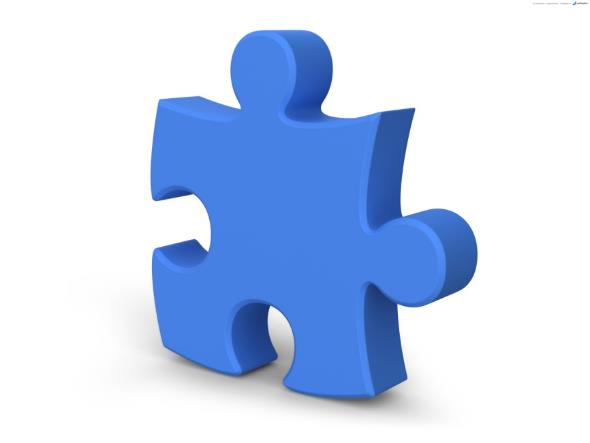 КОРРЕСПОНДЕНТ
РЕДАКТОР
ОПЕРАТОР
ВЕРСТАЛЬЩИК ГАЗЕТЫ
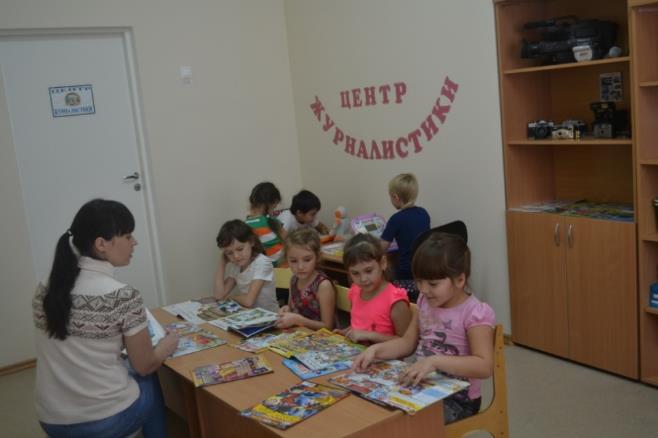 Подпроект «Путешествие в журналистику»
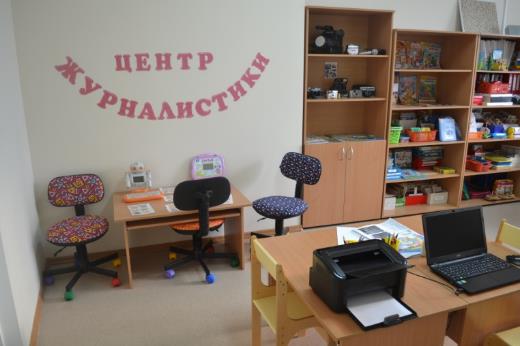 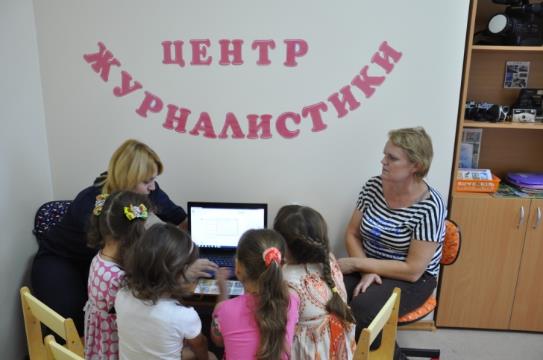 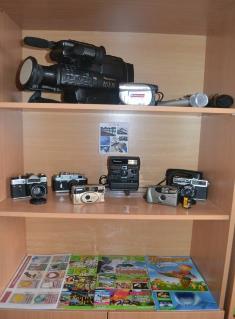 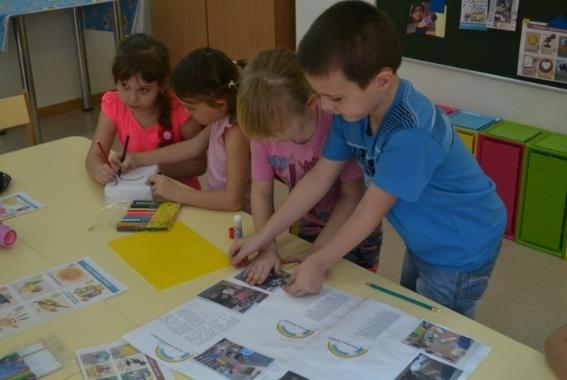 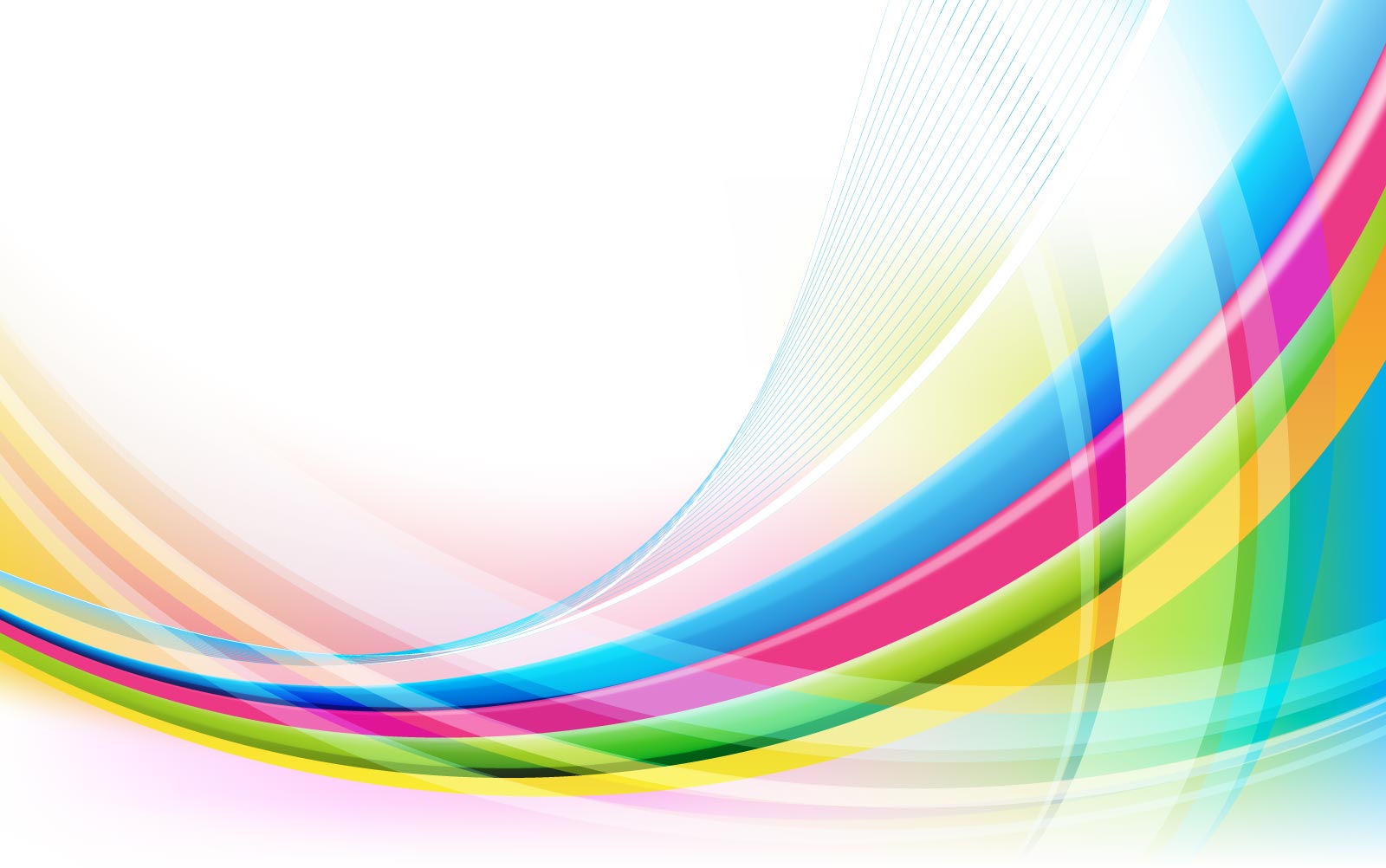 Познавательно-творческий проект
«ПУТЕШЕСТВИЕ В ЖУРНАЛИСТИКУ»
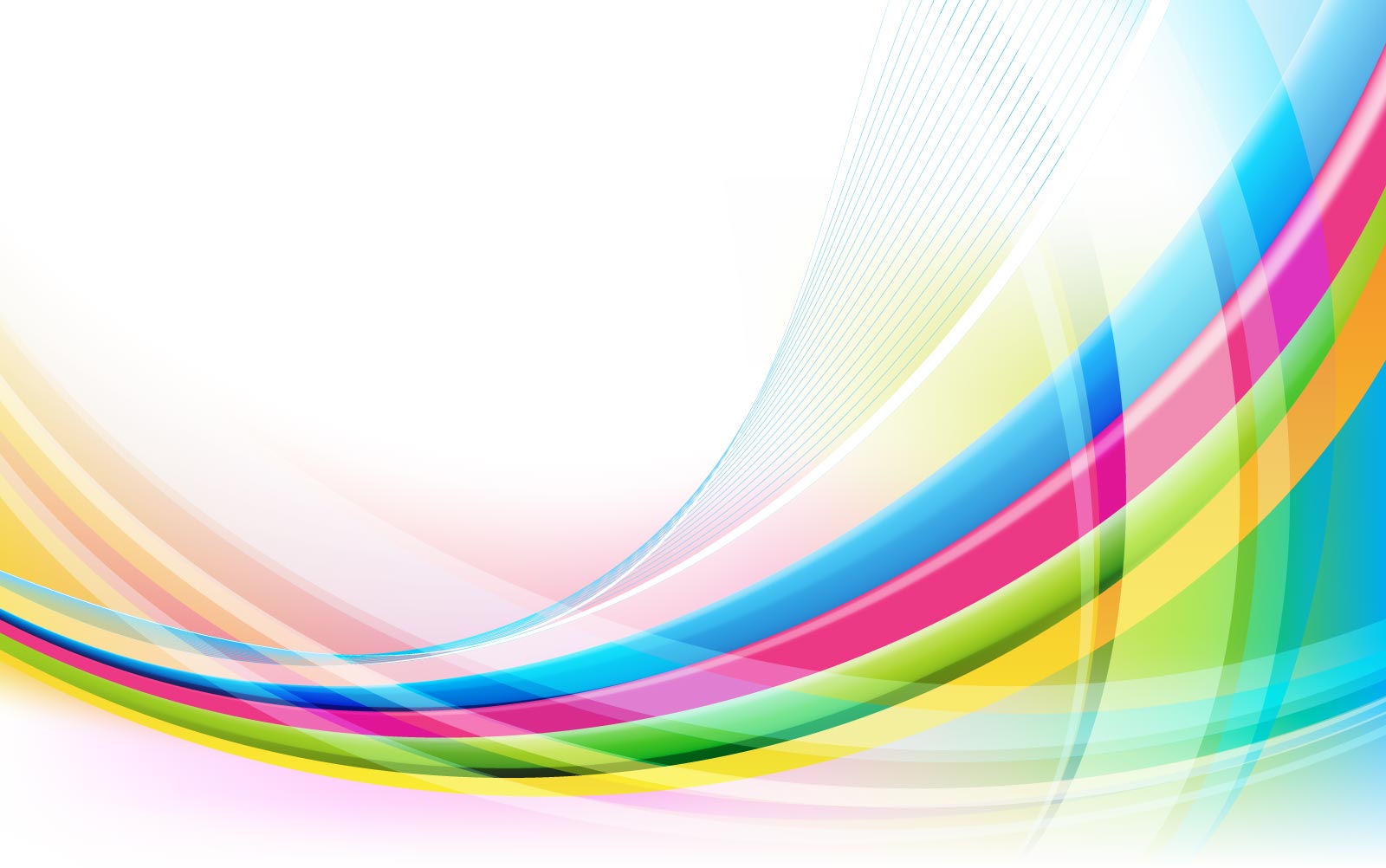 Ожидаемые результаты проекта 
«Путешествие в журналистику»
Сформируются первичные представления
о профессии  журналиста
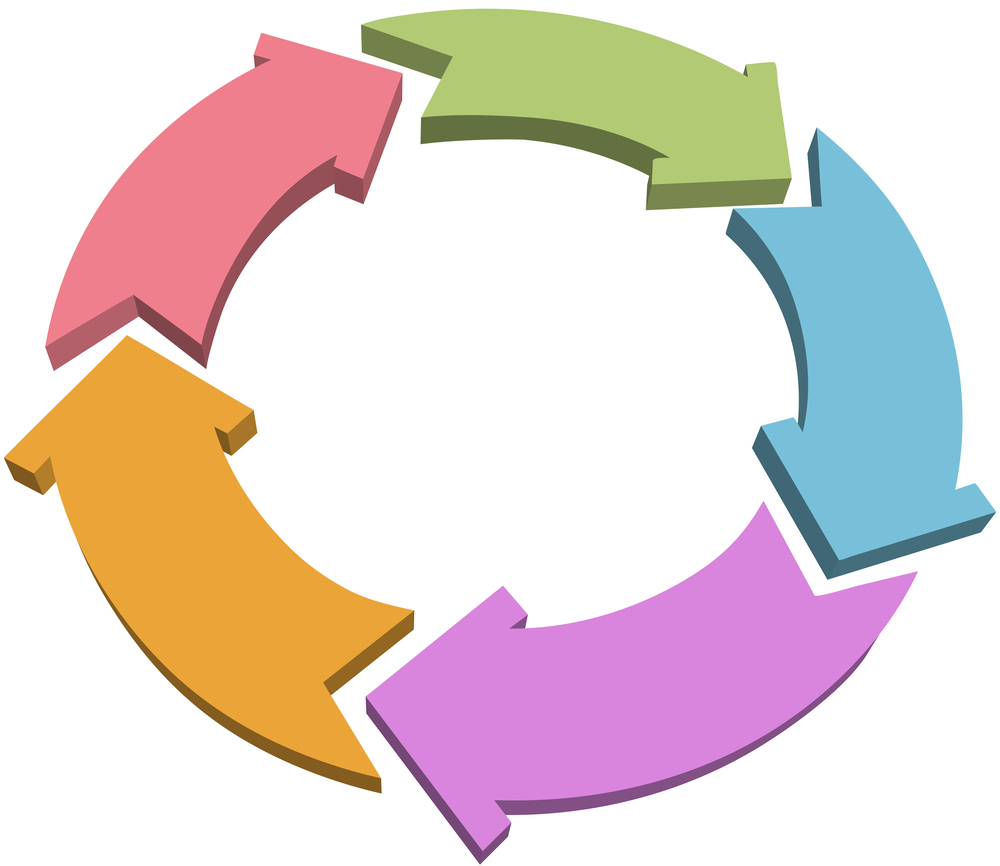 Сформируется уважение 
к людям профессии
Научатся брать 
интервью
Дети станут активными 
участниками мероприятий
Обогатится словарный 
запас дошкольников
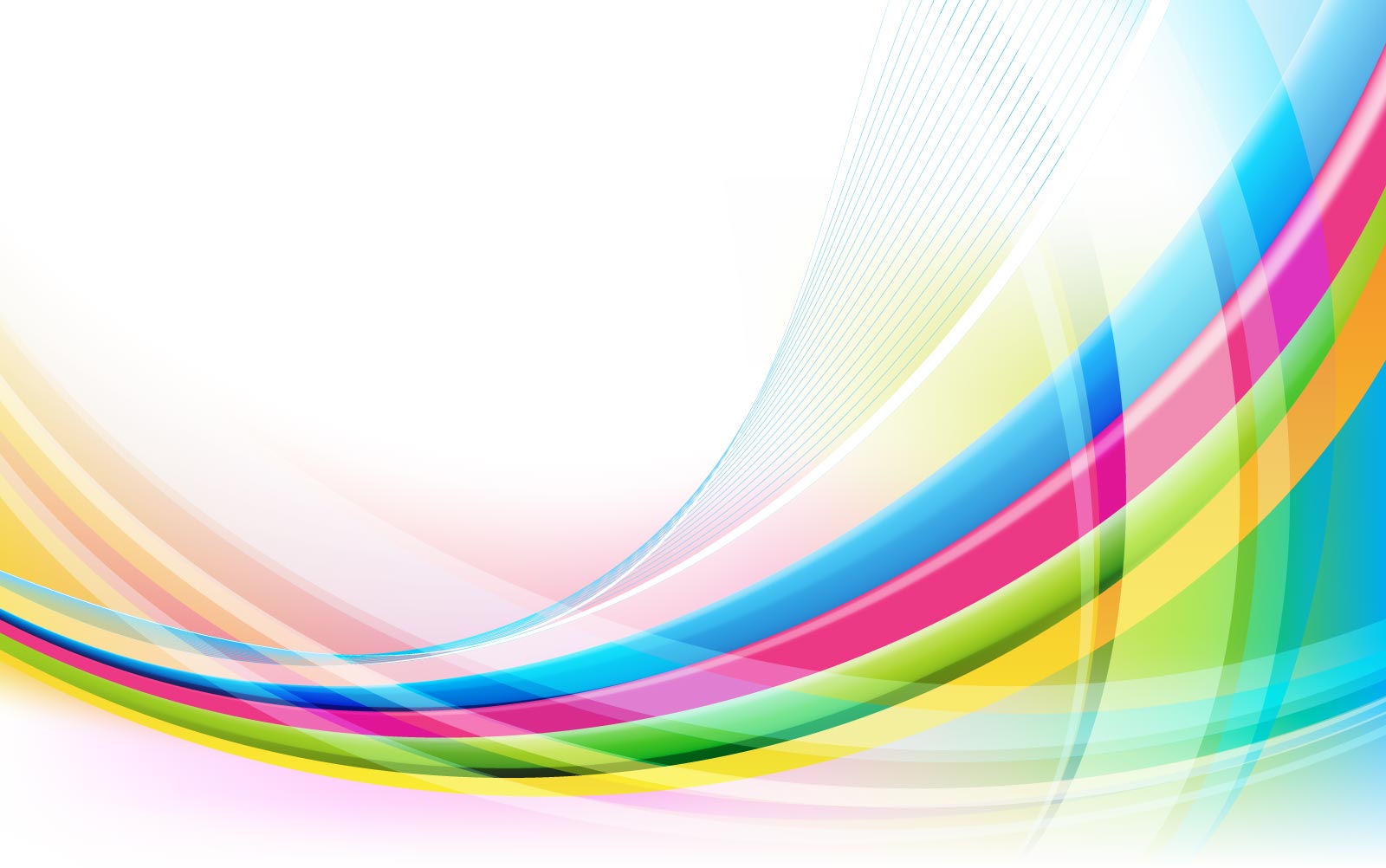 План работы по проекту
«Путешествие в журналистику»
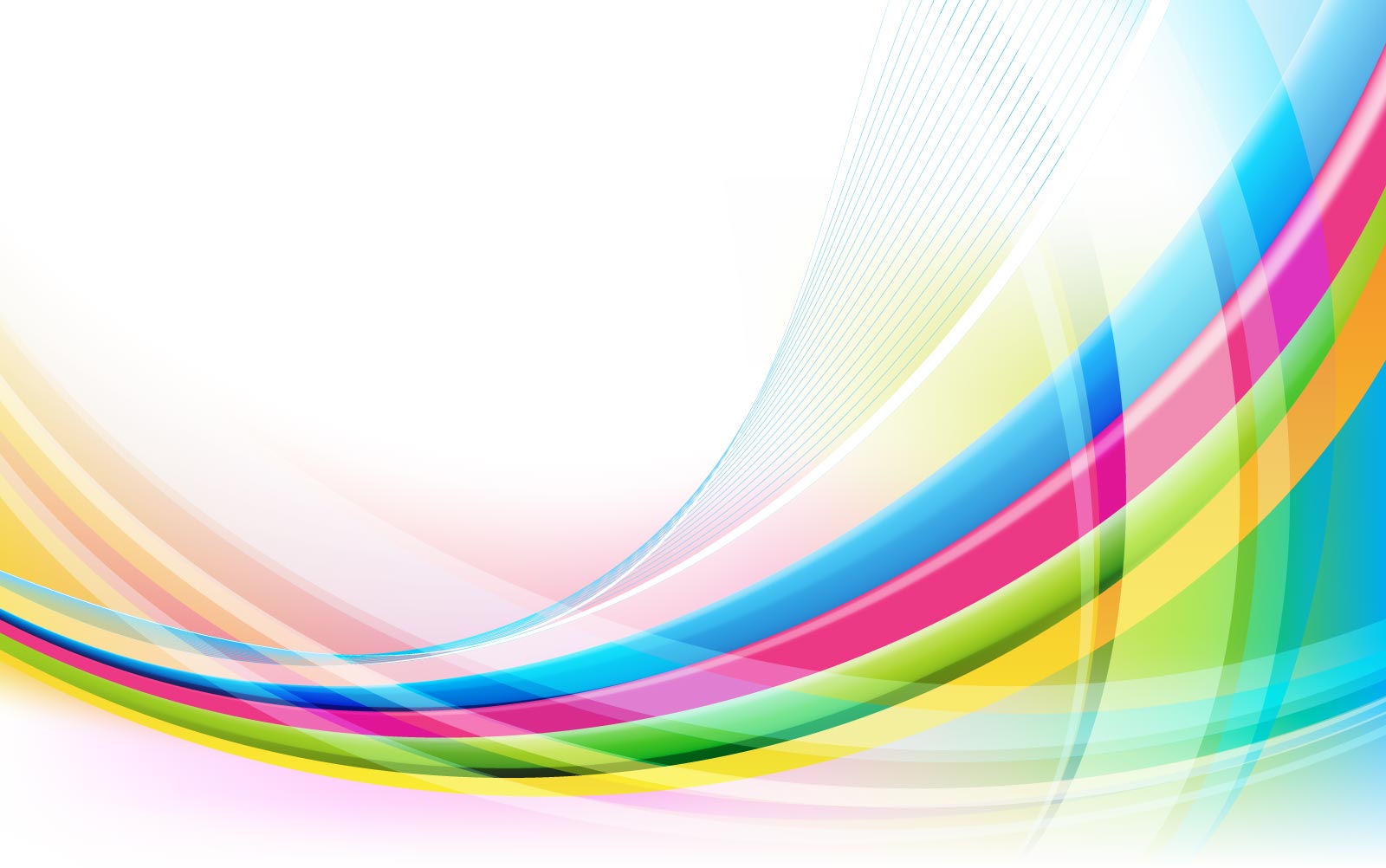 1 этап реализации проекта
«Путешествие в журналистику»
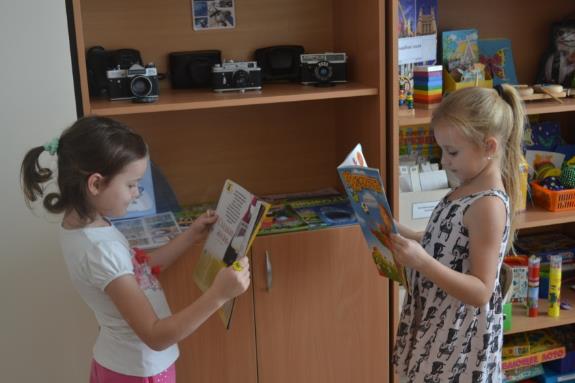 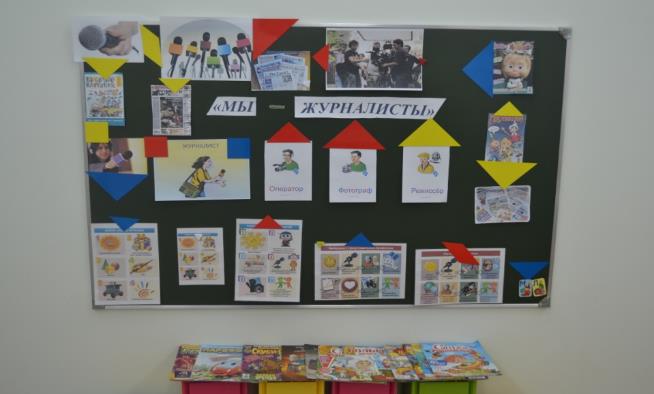 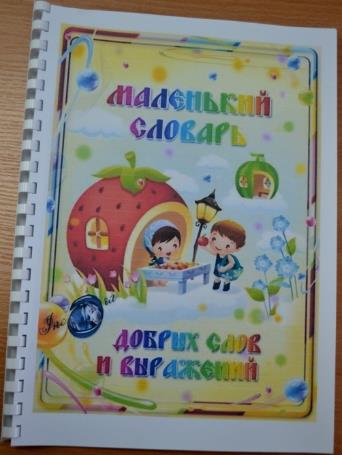 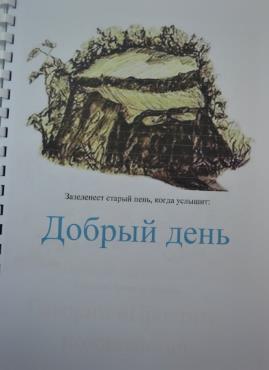 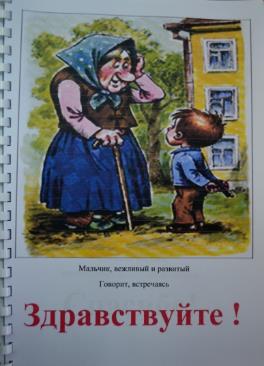 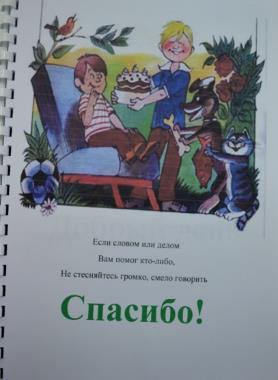 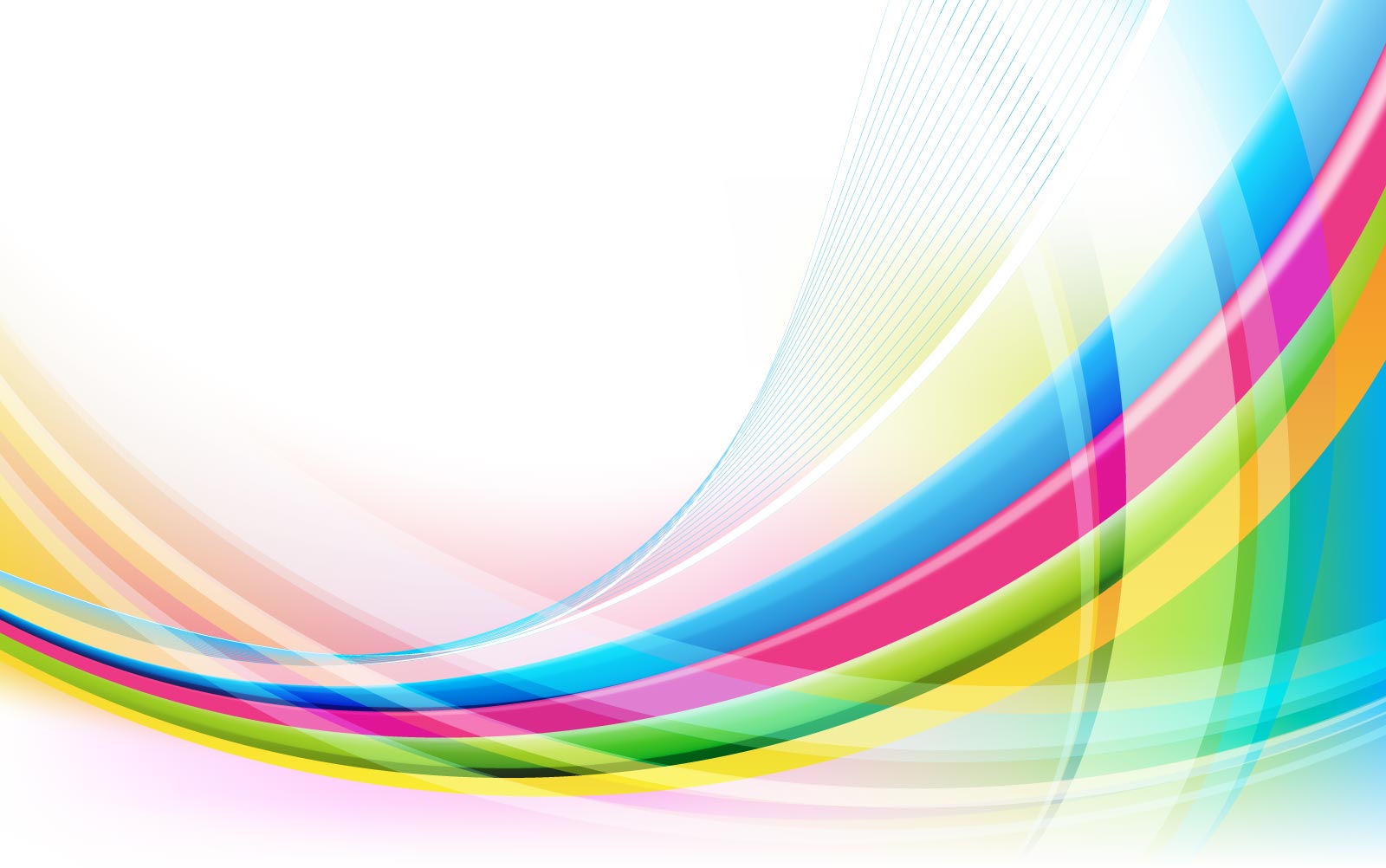 1 этап реализации проекта
«Путешествие в журналистику»
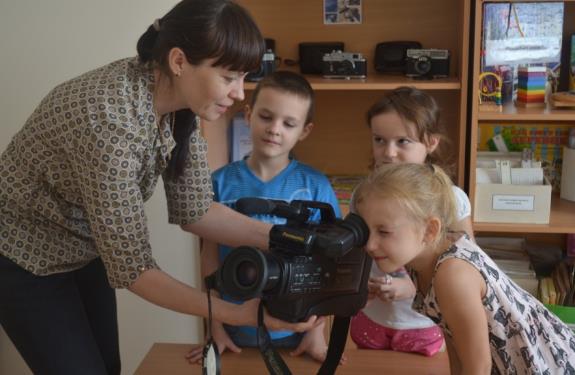 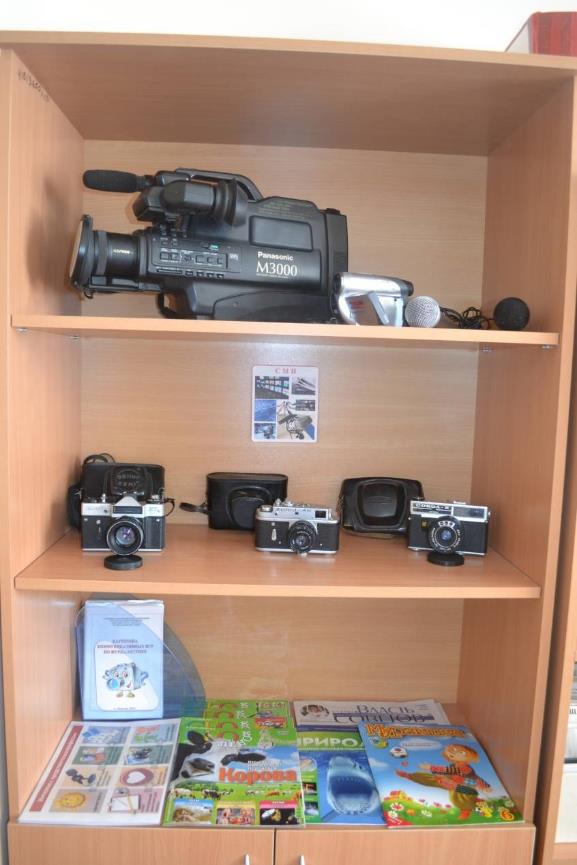 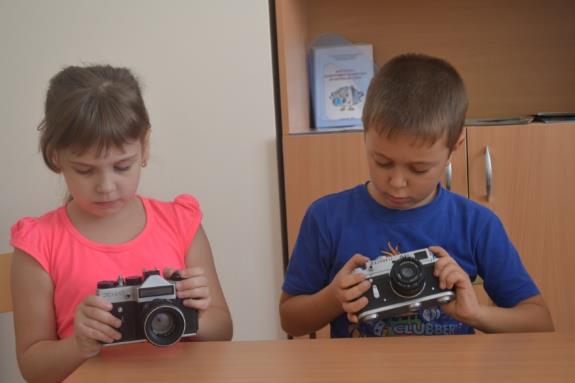 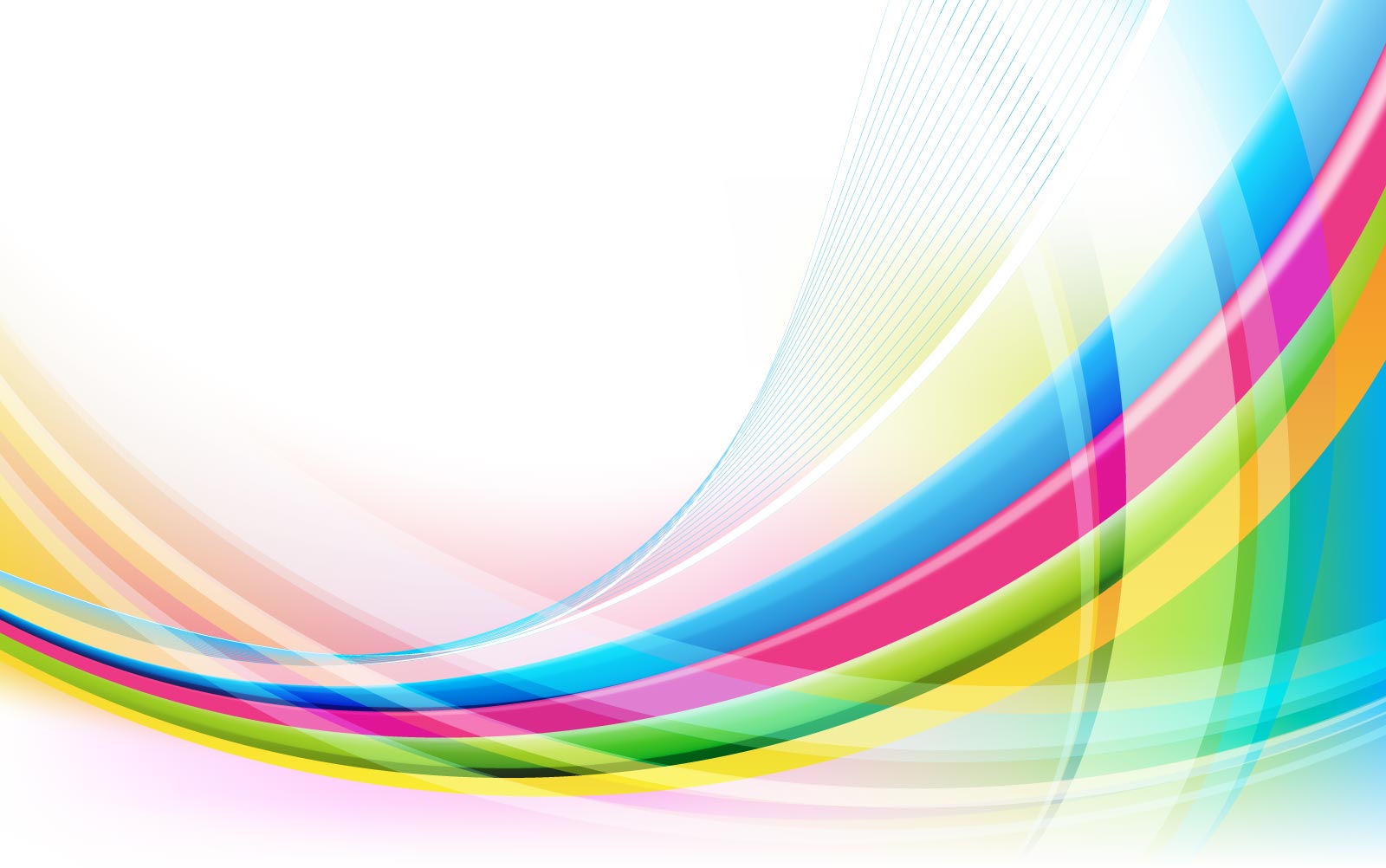 1 этап реализации проекта
«Путешествие в журналистику»
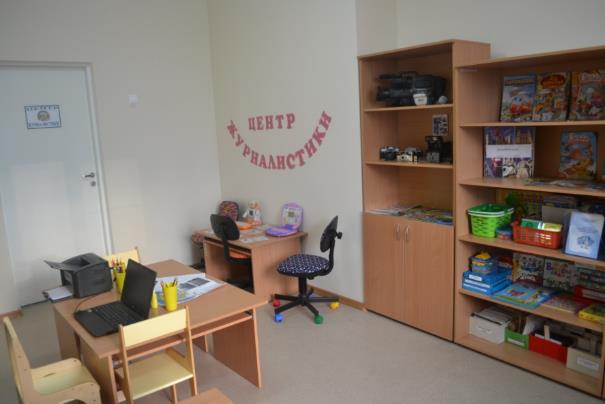 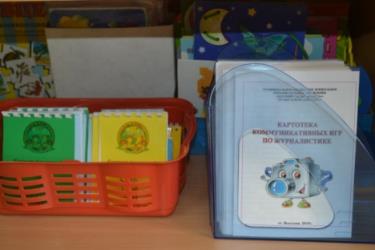 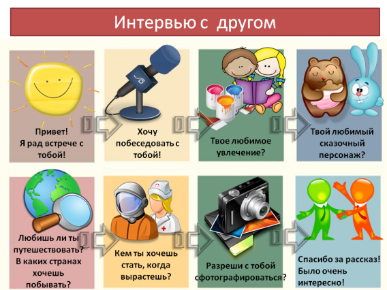 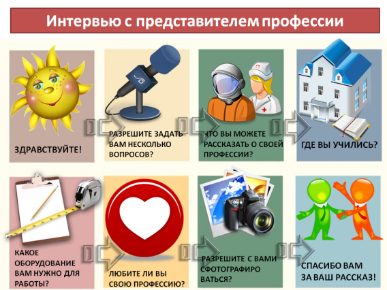 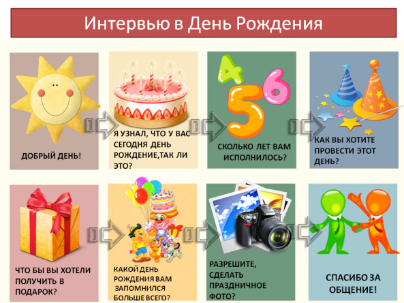 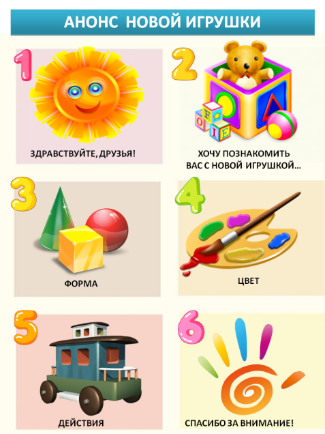 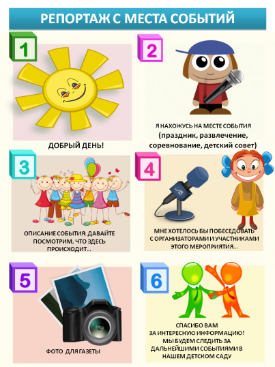 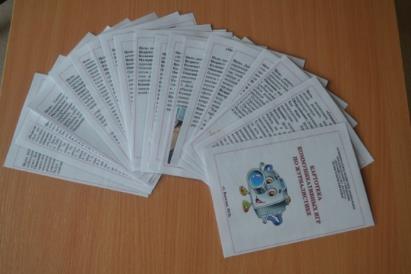 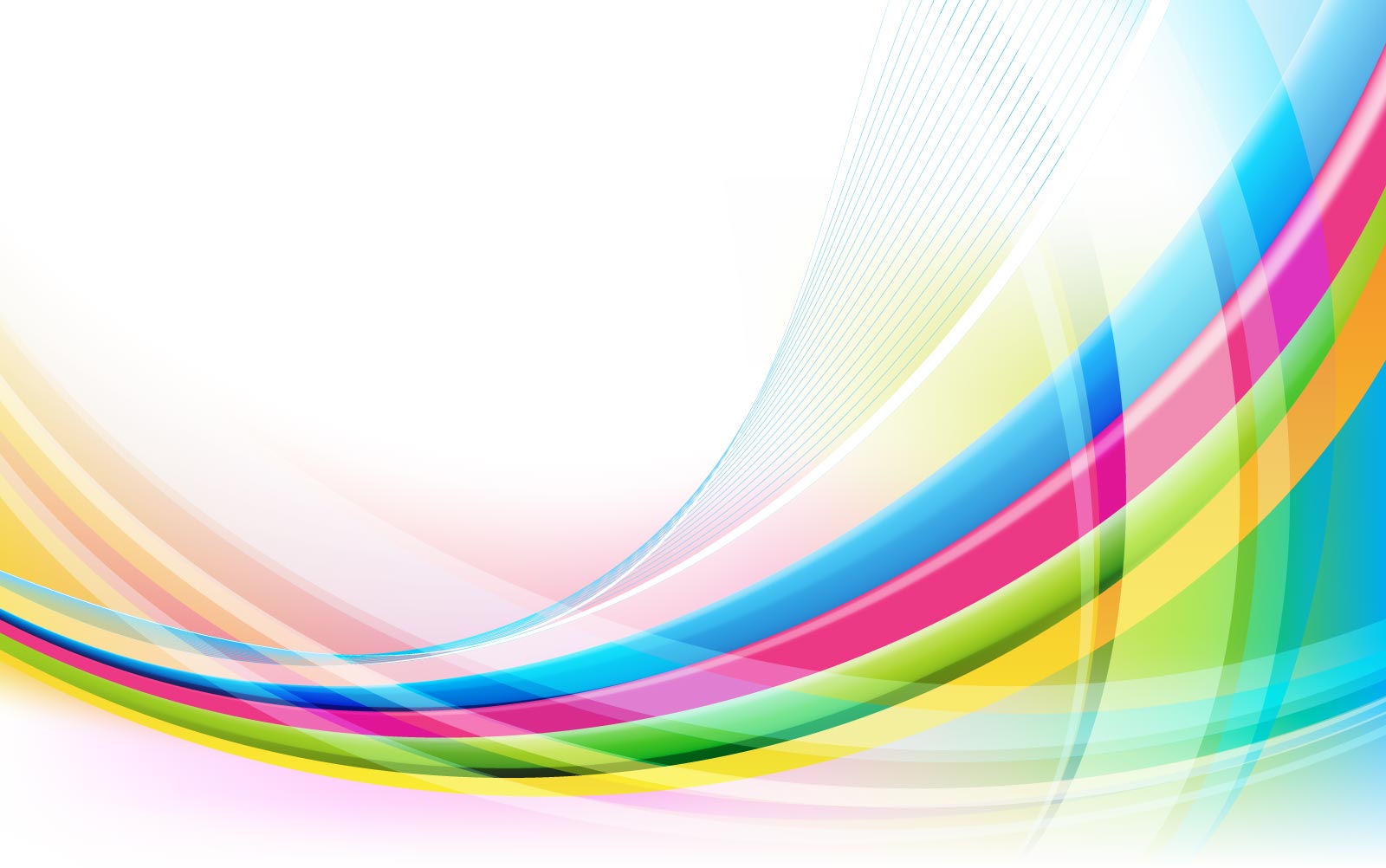 2 этап реализации проекта
«Путешествие в журналистику»
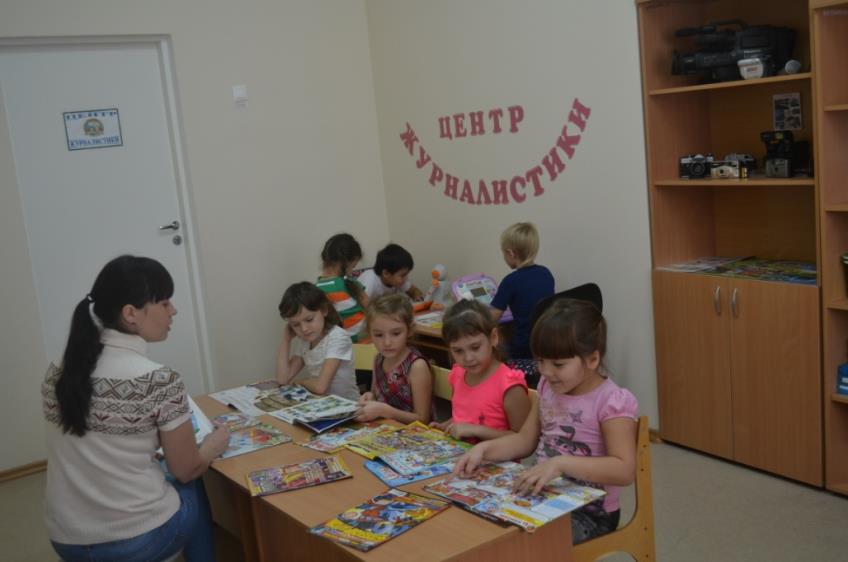 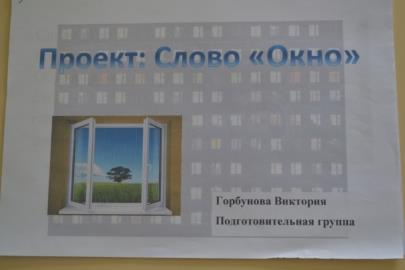 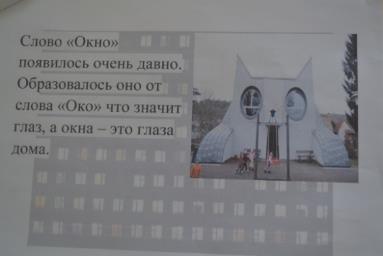 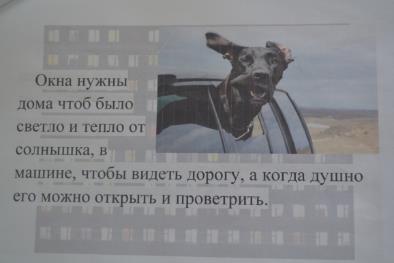 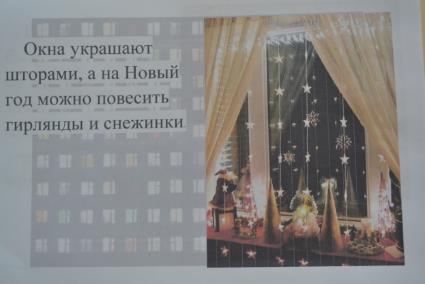 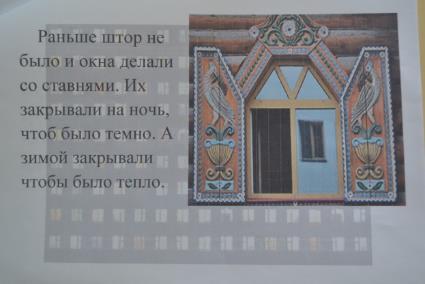 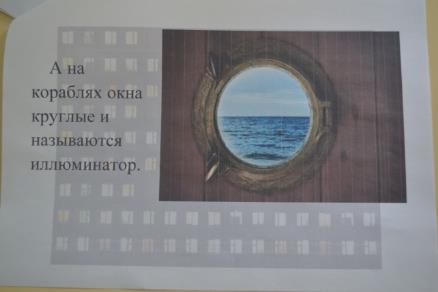 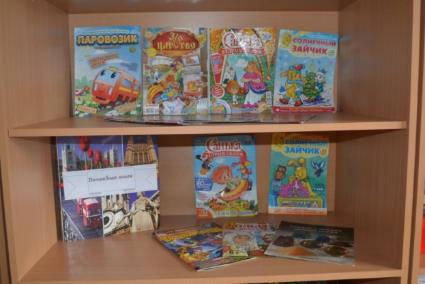 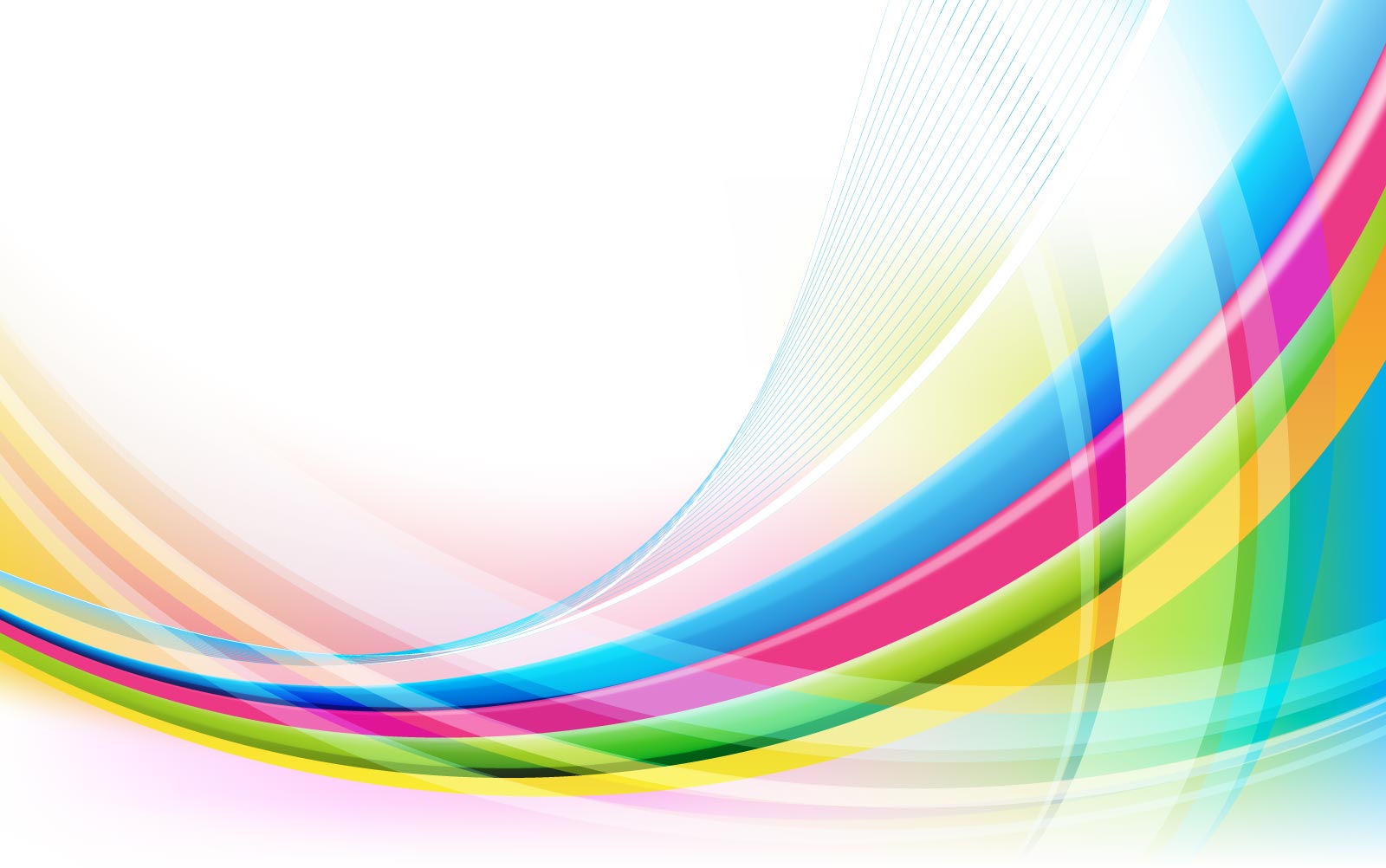 2 этап реализации проекта
«Путешествие в журналистику»
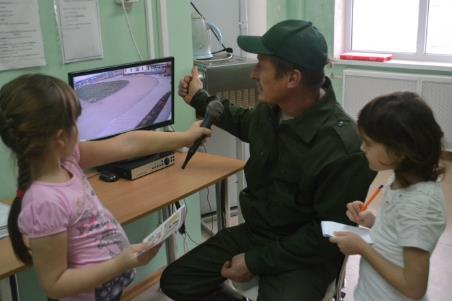 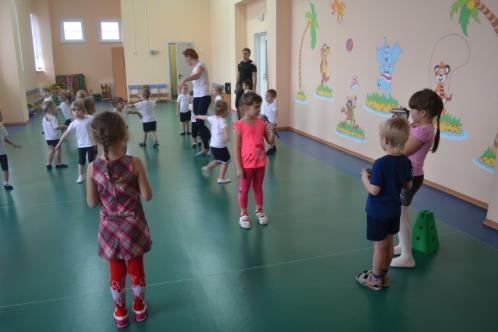 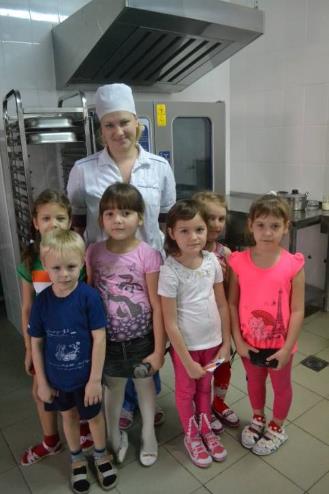 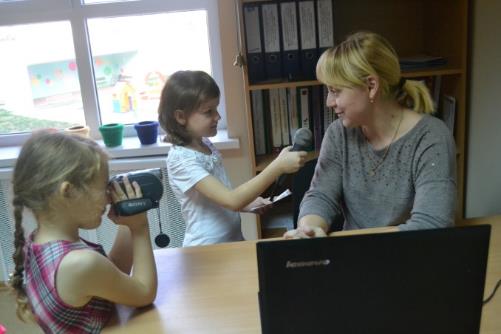 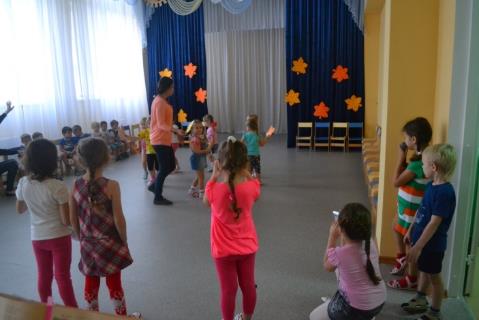 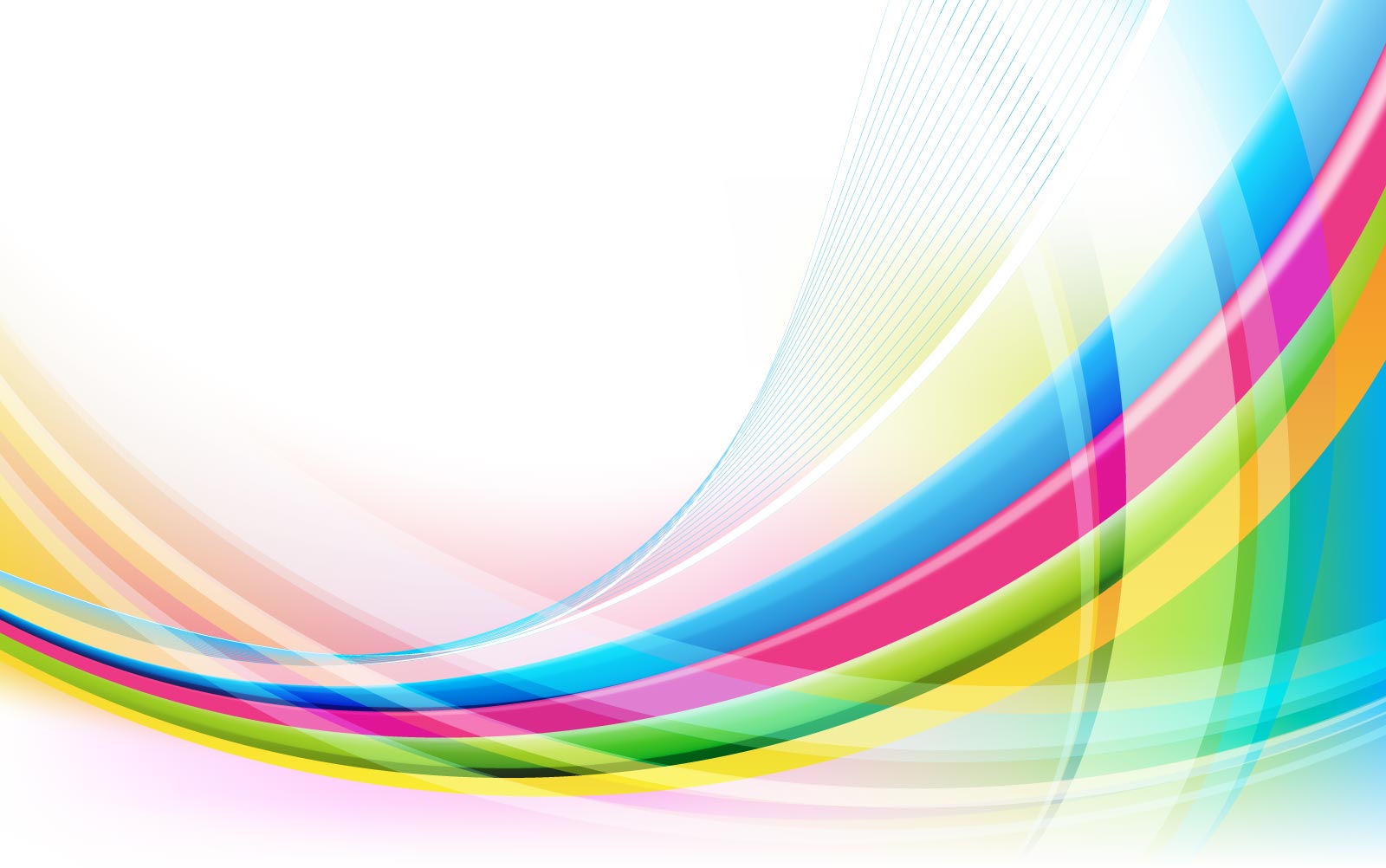 2 этап реализации проекта
«Путешествие в журналистику»
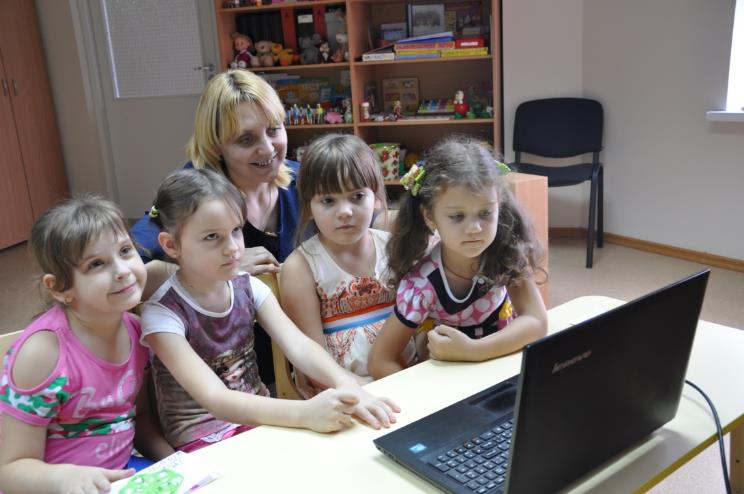 https://yadi.sk/i/a5Z6Tx9pmYLP7
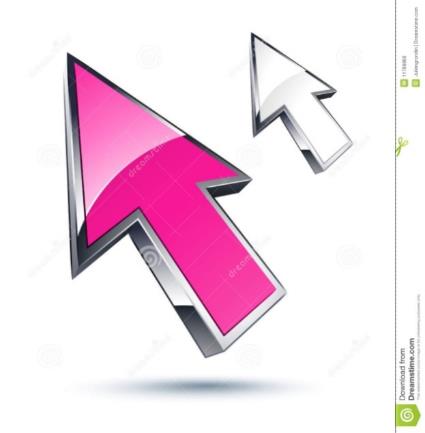 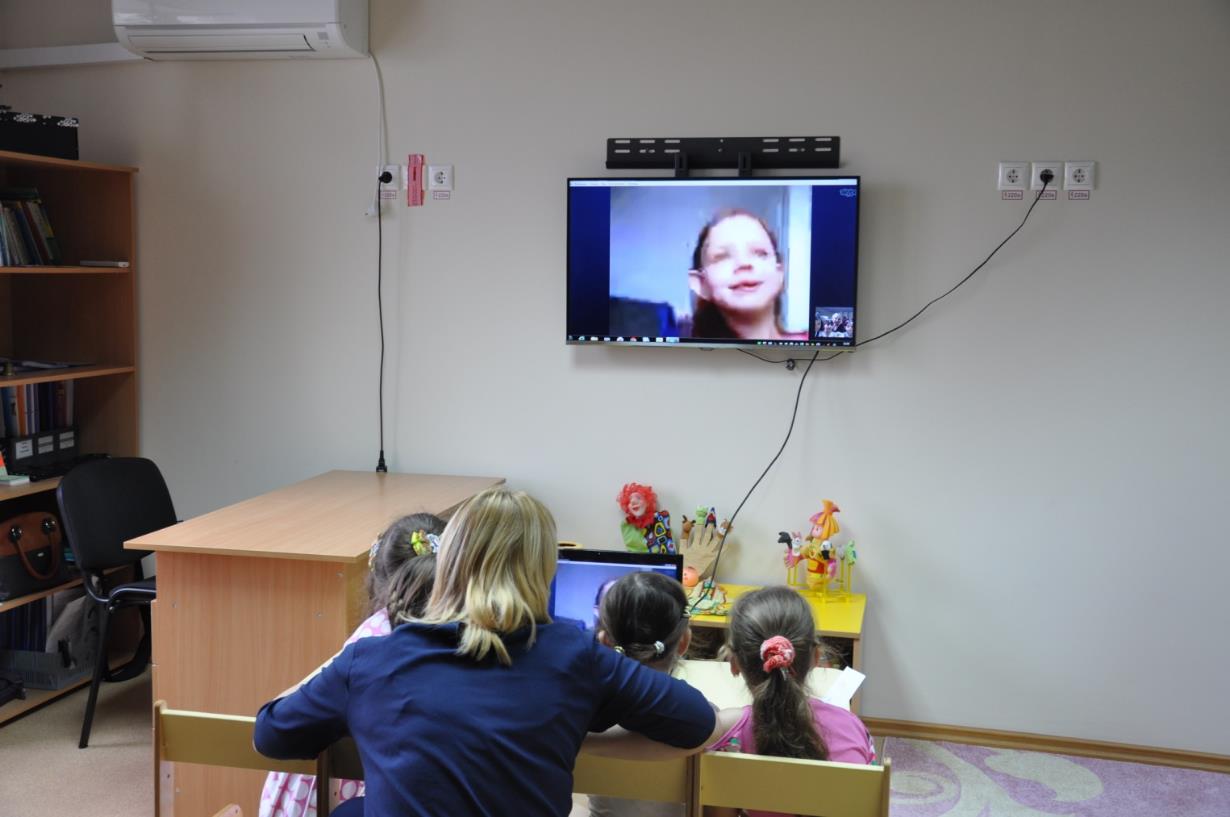 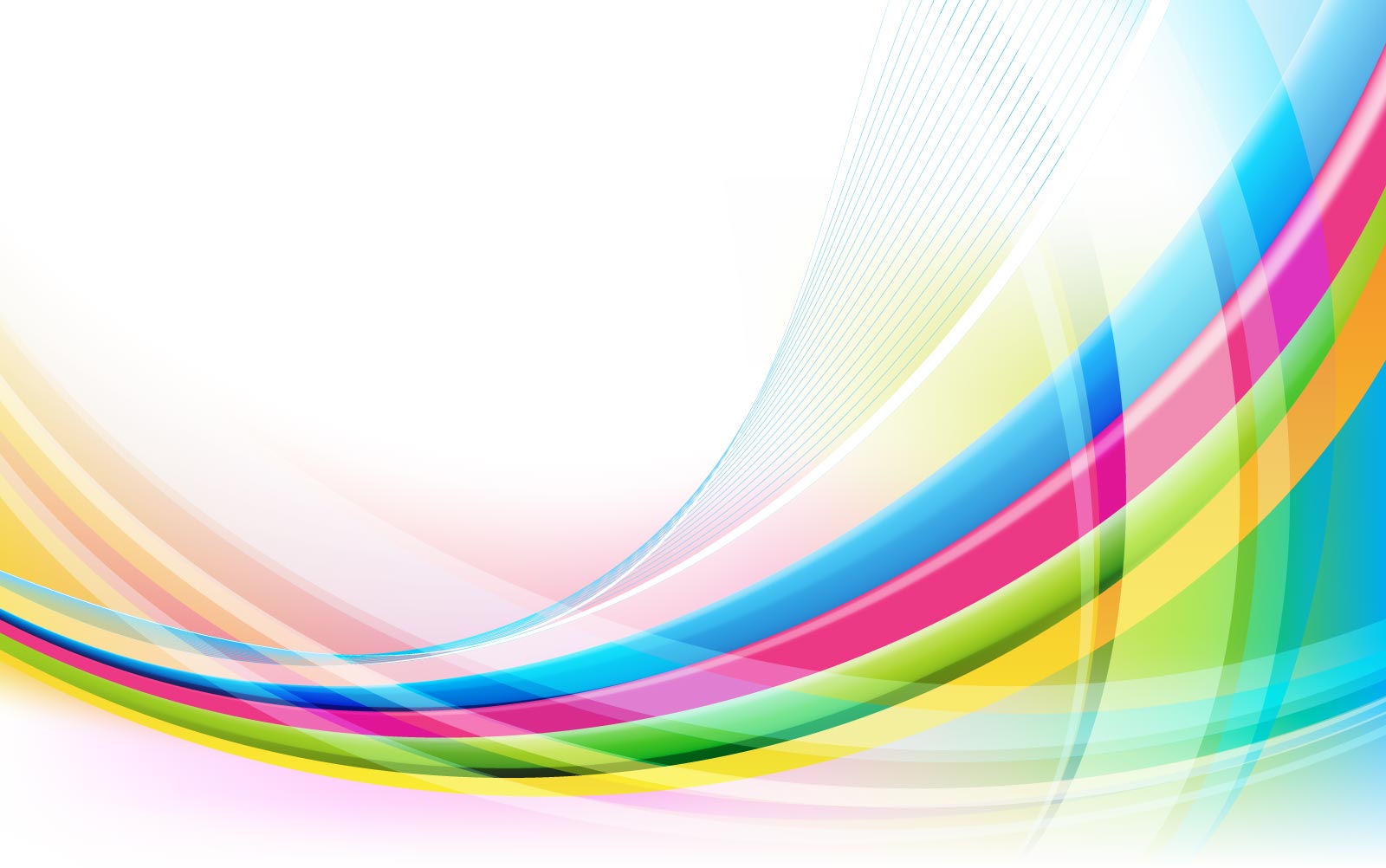 2 этап реализации проекта
«Путешествие в журналистику»
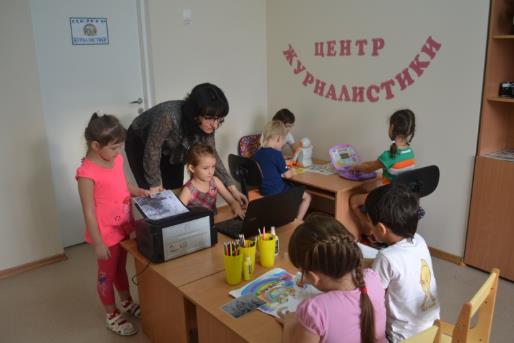 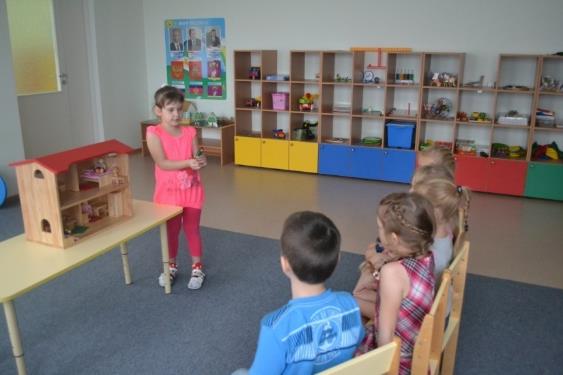 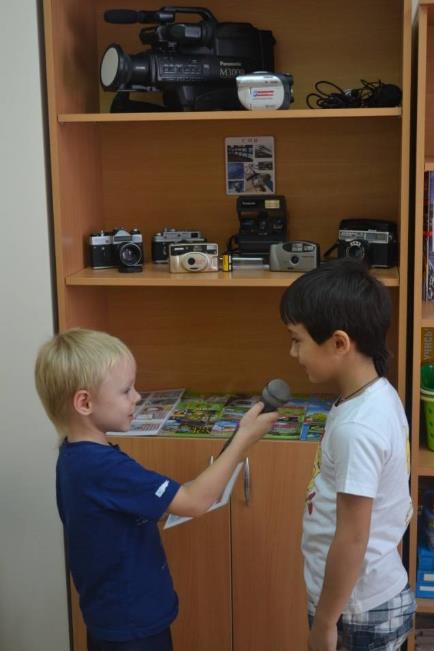 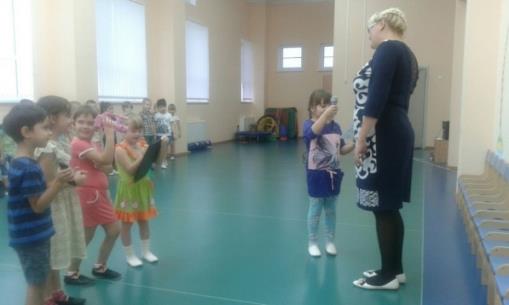 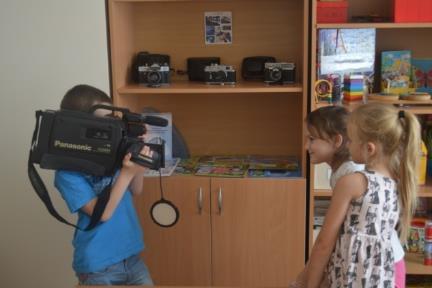 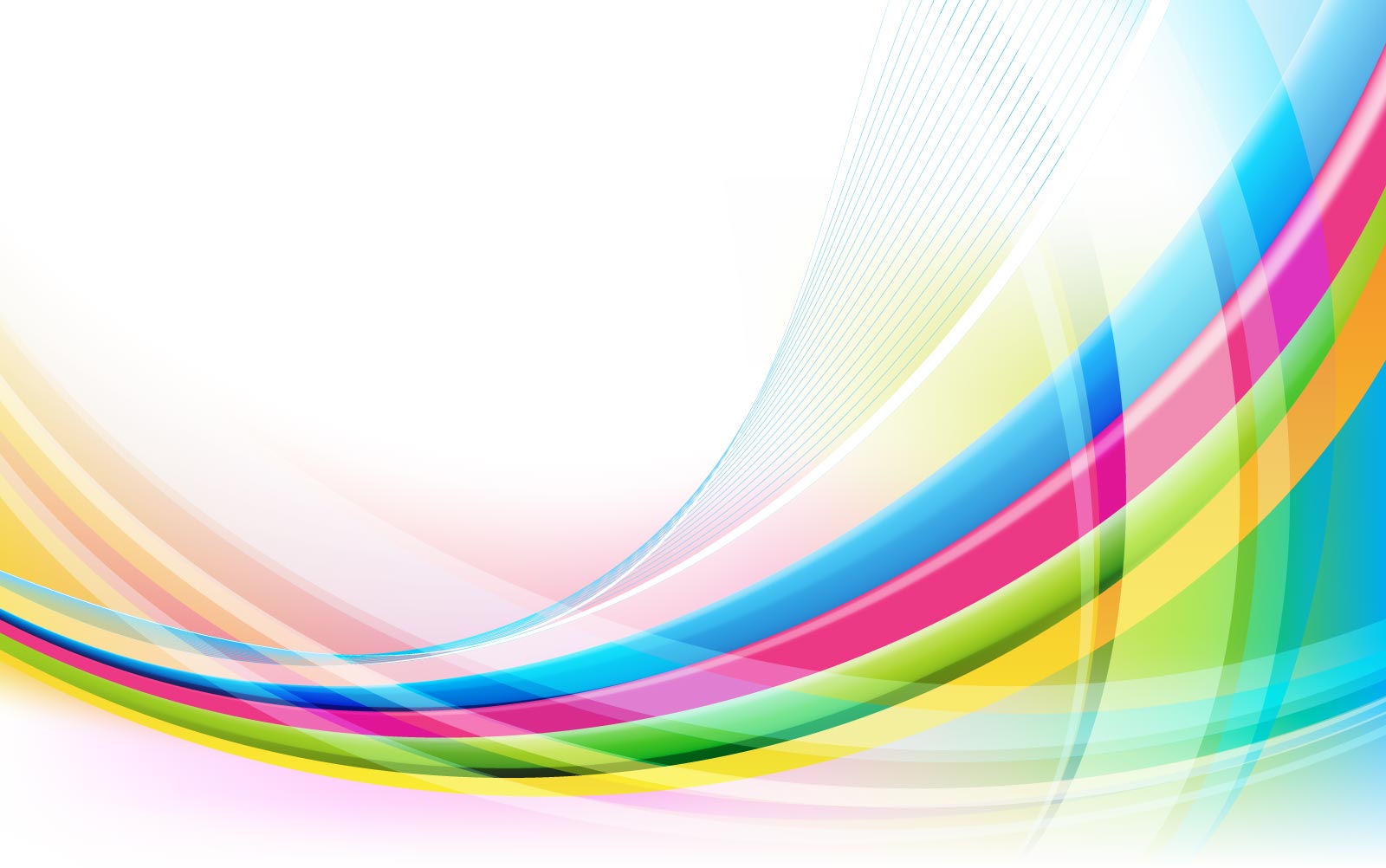 2 этап реализации проекта
«Путешествие в журналистику»
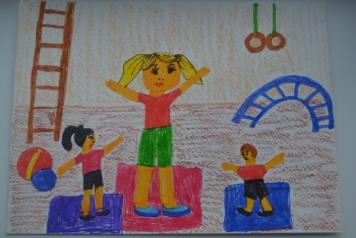 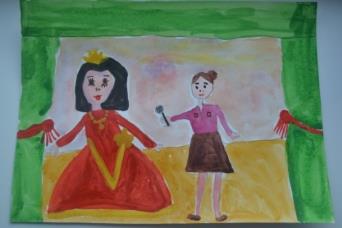 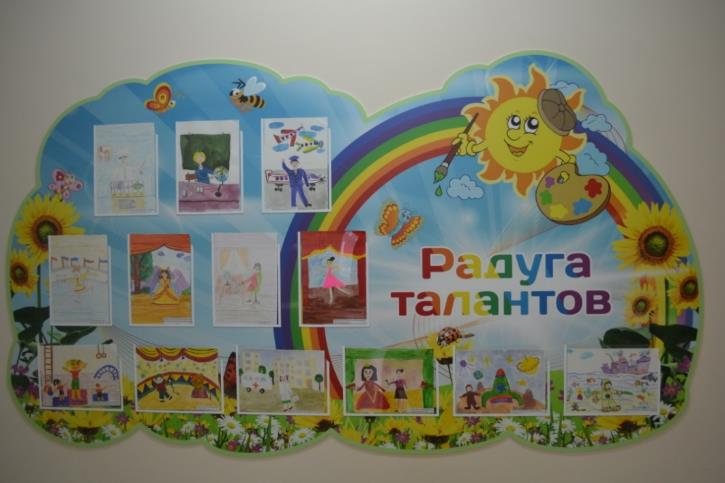 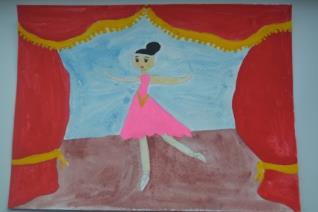 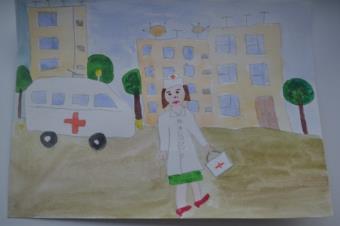 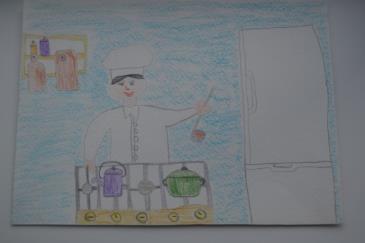 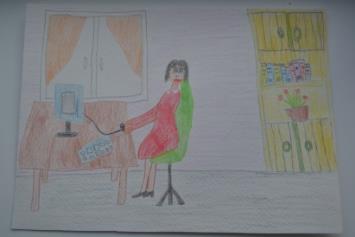 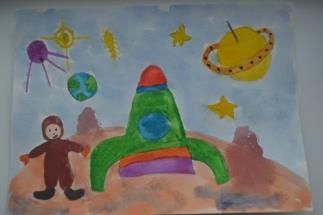 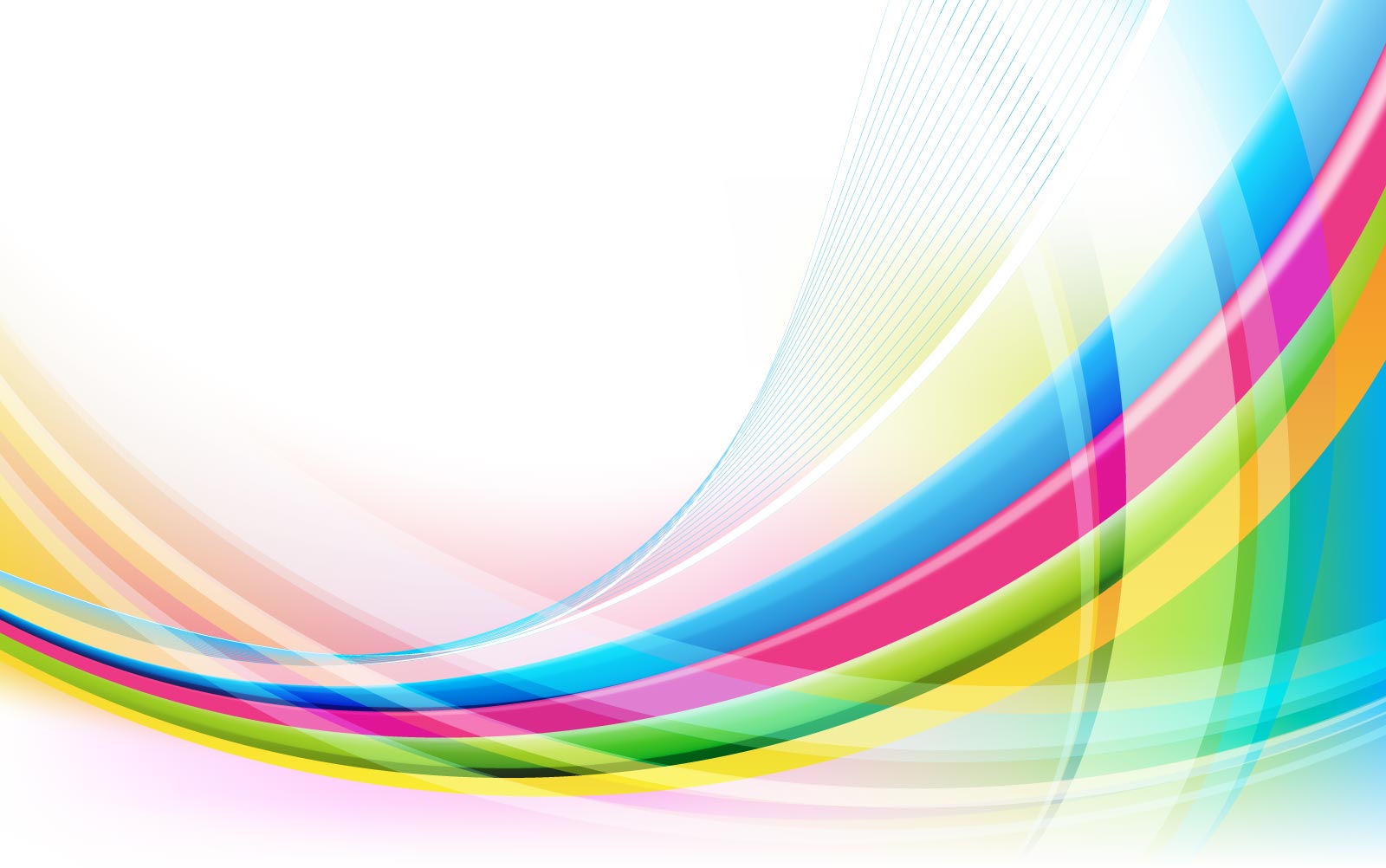 2 этап реализации проекта
«Путешествие в журналистику»
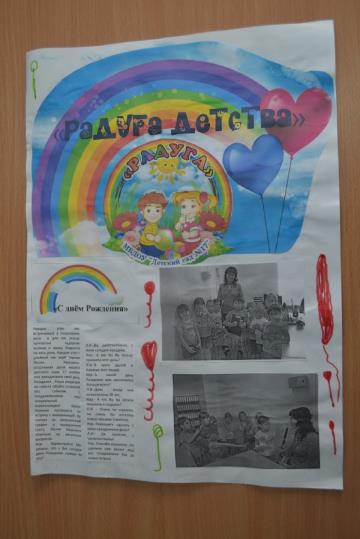 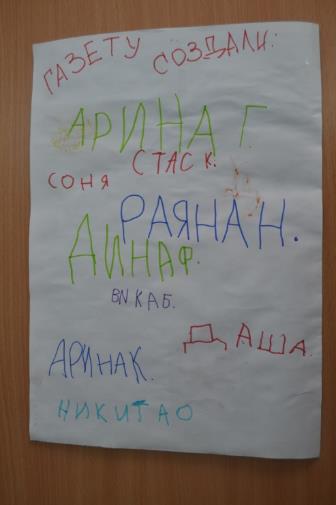 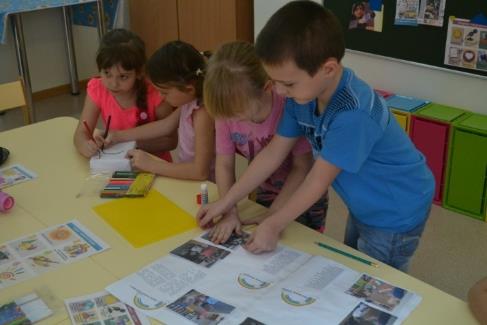 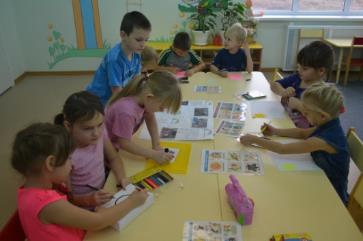 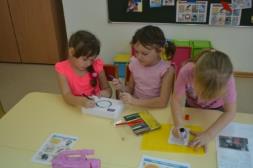 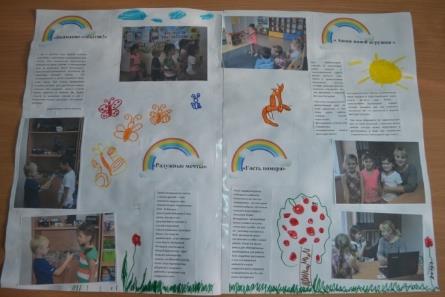 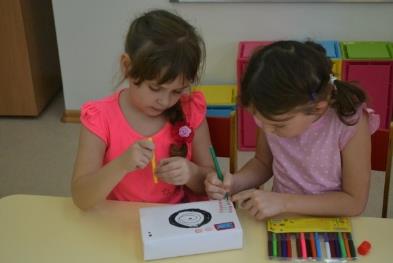 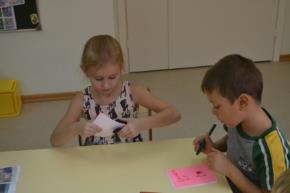 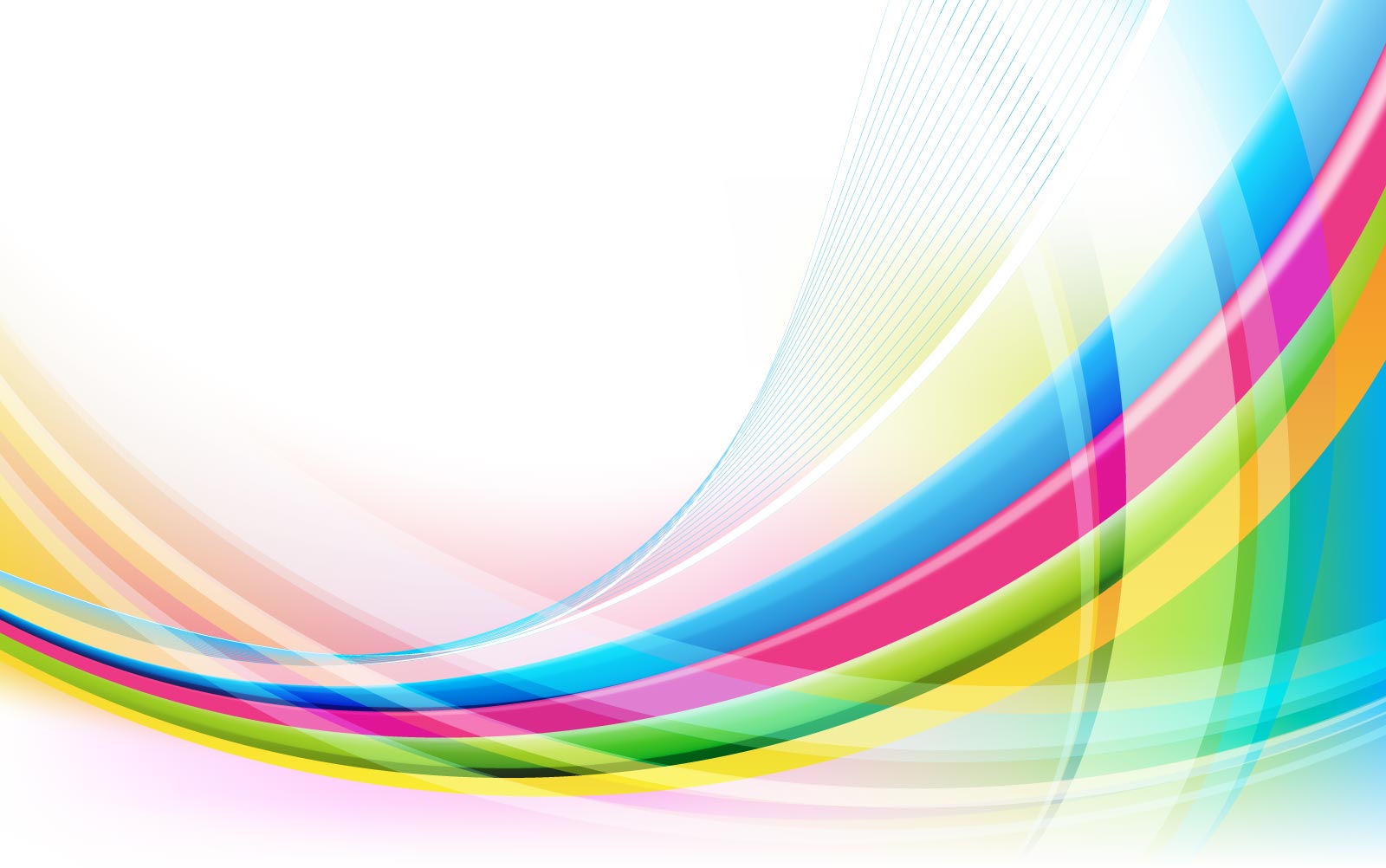 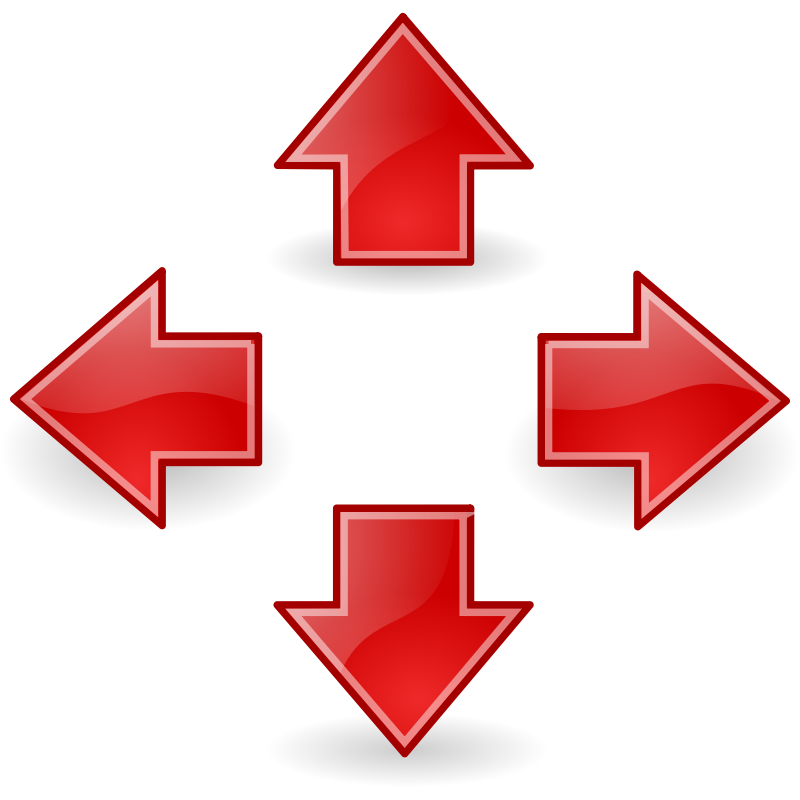 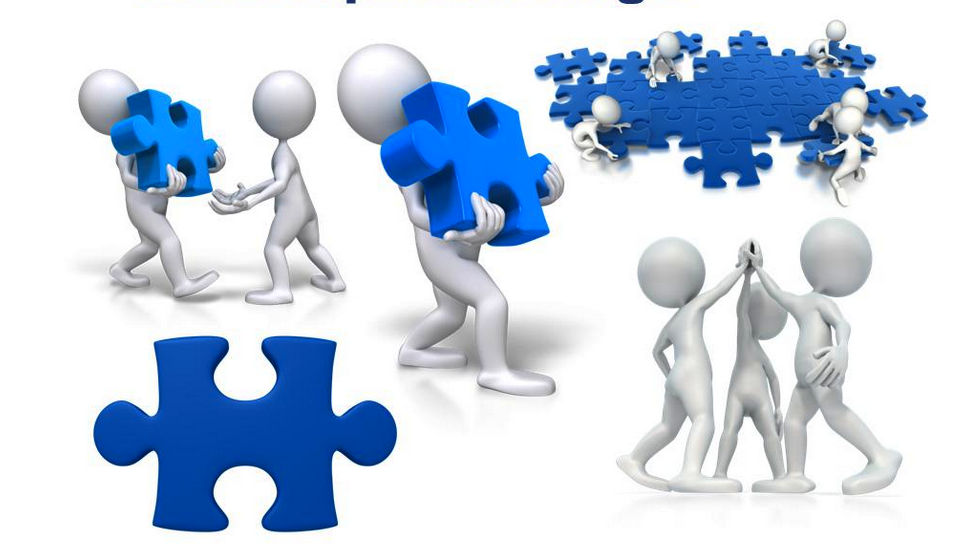 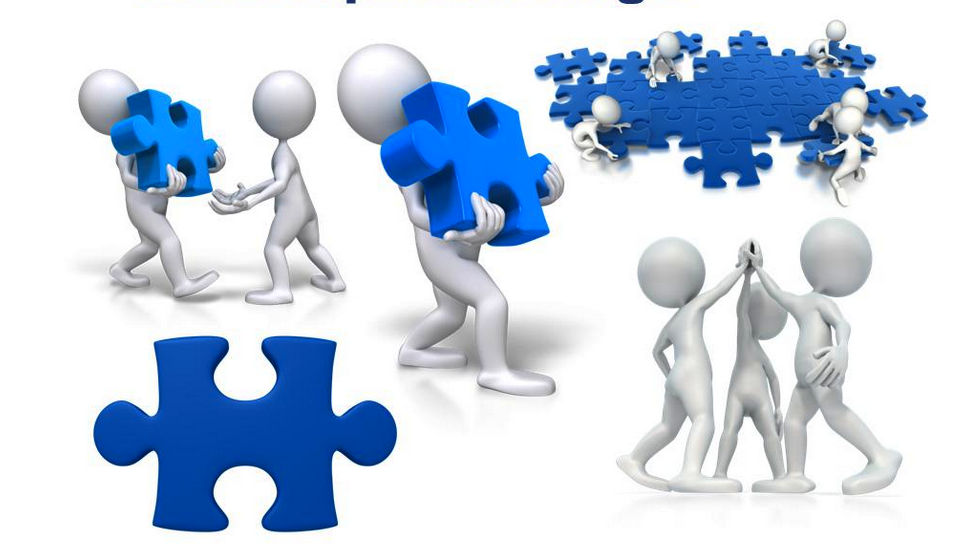 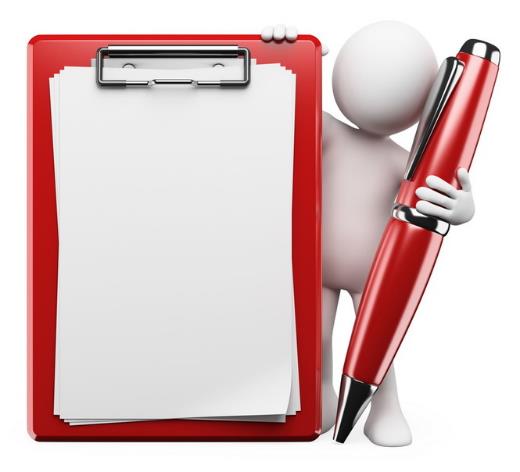 Совмес-тный проект
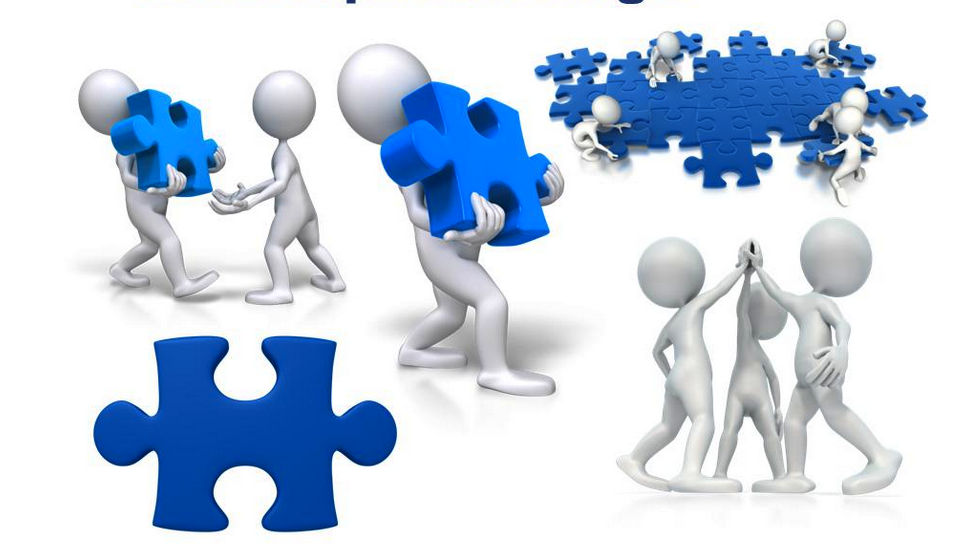 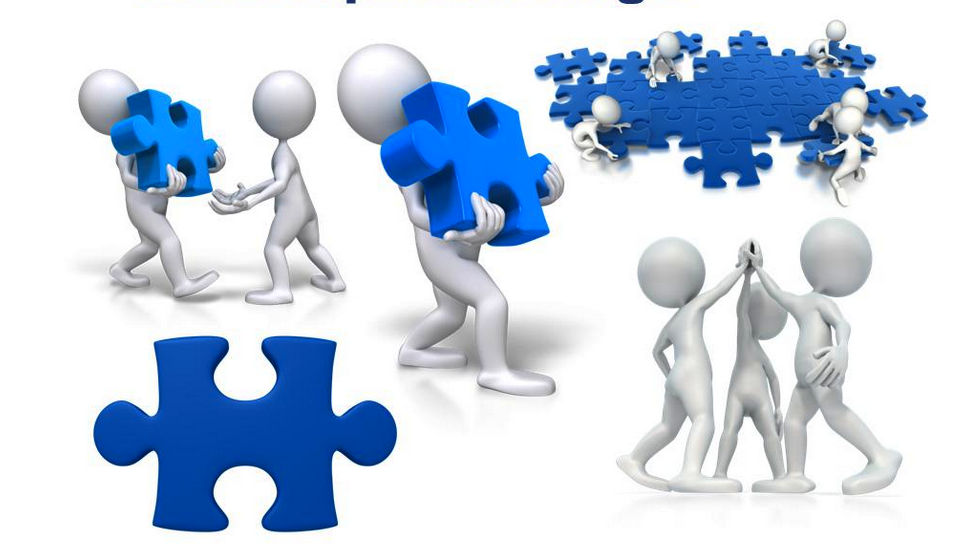 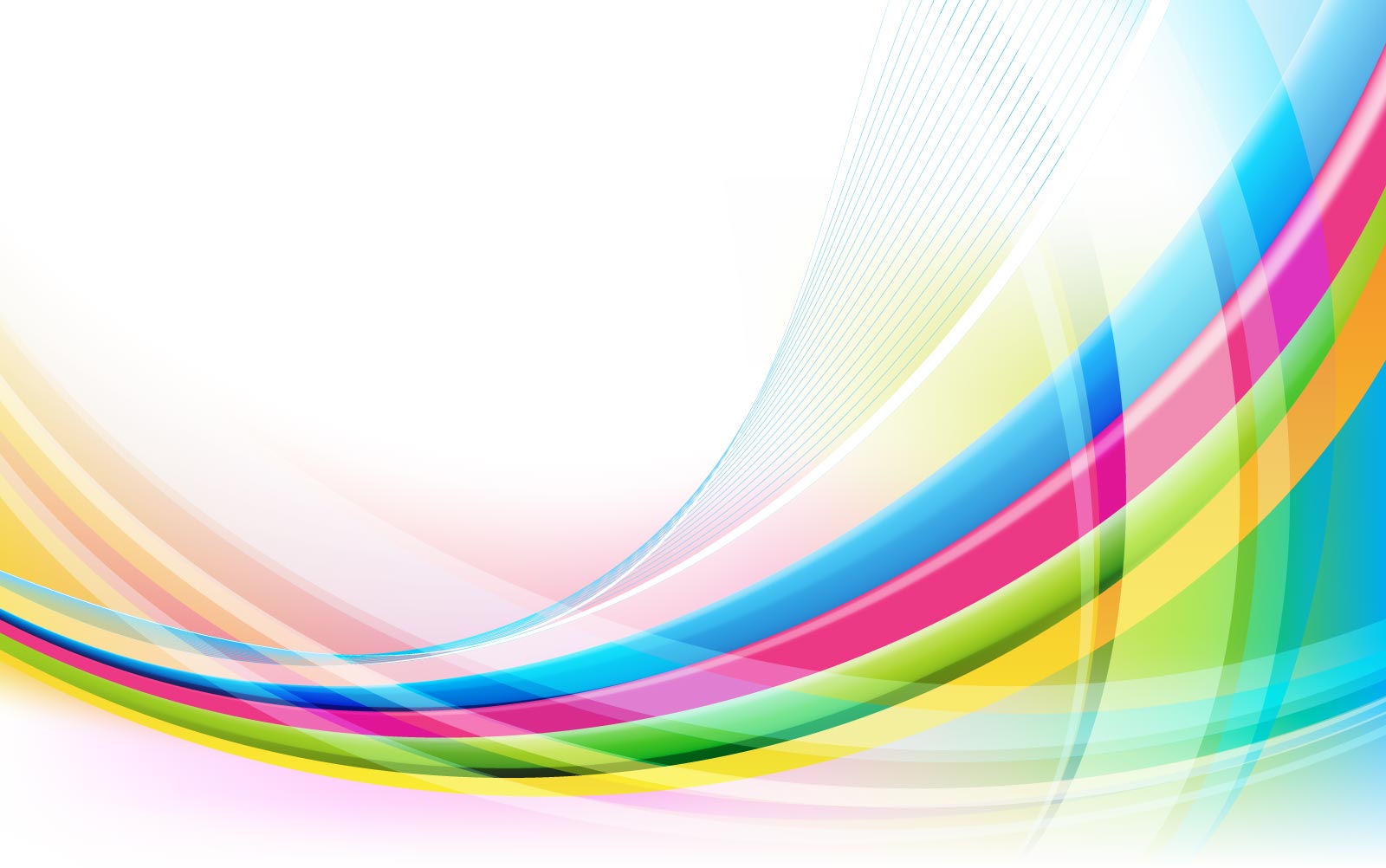 Продукт проекта
«Путешествие в журналистику»
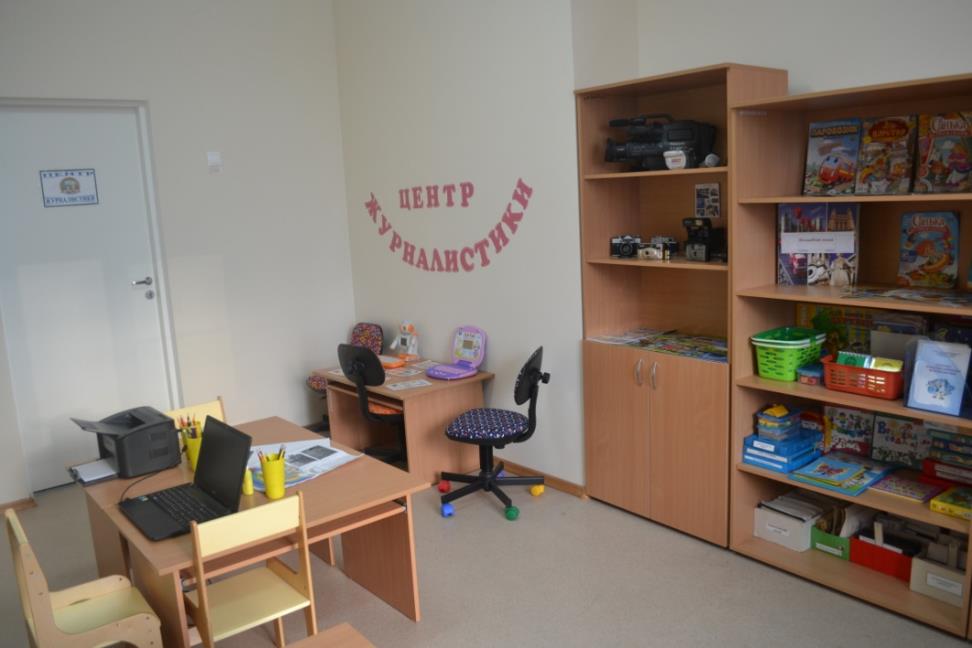 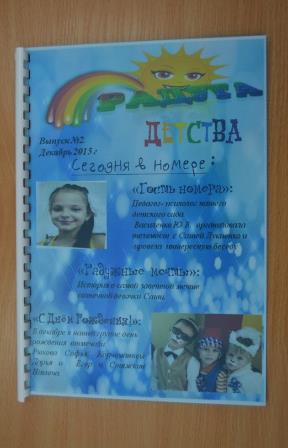 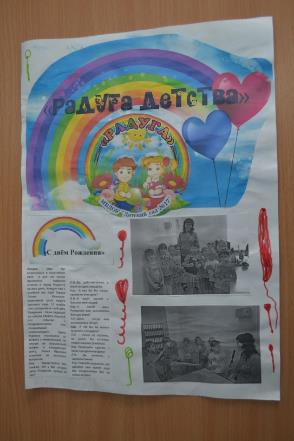 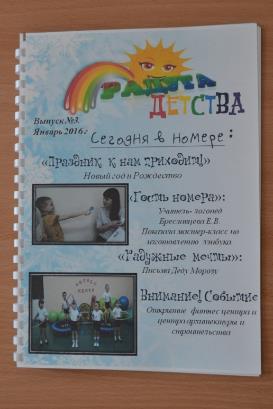 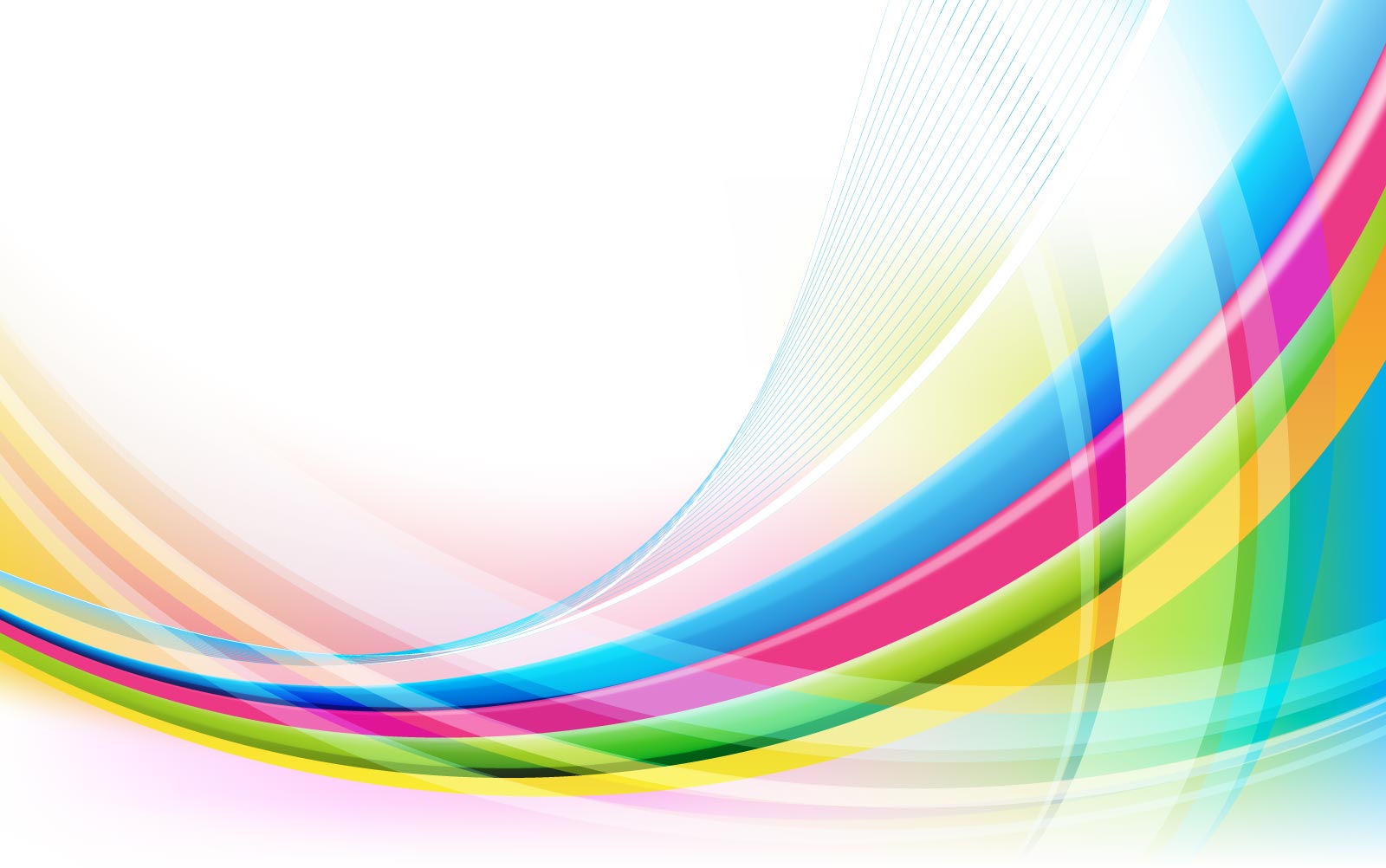 Продукты проекта «Город мастеров»
Подпроект
«МЫ - СТРОИТЕЛИ»
Подпроект
«ПУТЕШЕСТВИЕ В ЖУРНАЛИСТИКУ»
Подпроект
«КЛУБ ПОЧЕМУЧЕК»
Функциональный модуль «ЦЕНТР АРХИТЕКТУРЫ И СТРОИТЕЛЬСТВА»
Функциональный 
модуль «ЦЕНТР ЖУРНАЛИСТИКИ»
Функциональный модуль «ЦЕНТР НАУКИ И ЭКСПЕРИМЕНТИРОВАНИЯ»
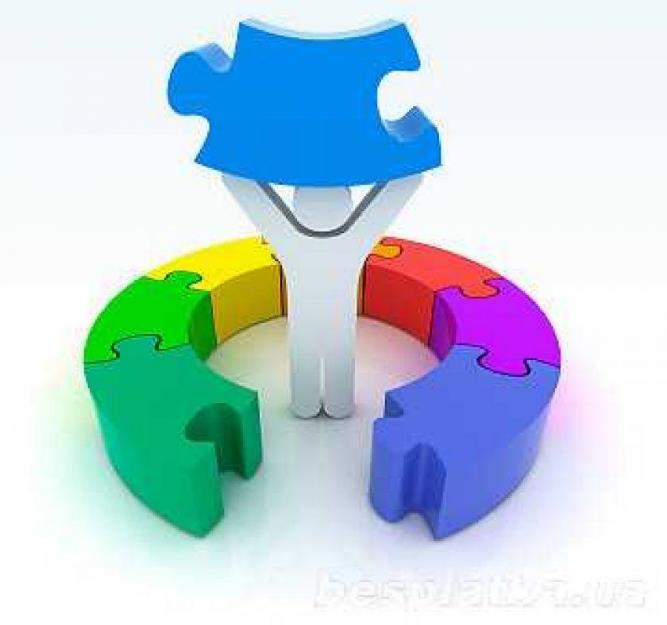 Подпроект
«ПУТЕШЕСТВИЕ С ЛЕГОШЕЙ»
Подпроект
«ПРЕКРАСНОЕ СВОИМИ РУКАМИ»
Функциональный модуль «РОБОТОТЕХНИКА»
Функциональный модуль «СТУДИЯ ДИЗАЙНА»
Подпроект
«ДЕТСКИЙ ФИТНЕС»
Подпроект
«ЧУДЕСА ФОТОГРАФИИ»
Функциональный модуль «ФОТО-СТУДИЯ»
Функциональный модуль «ФИТНЕС-ЦЕНТР»
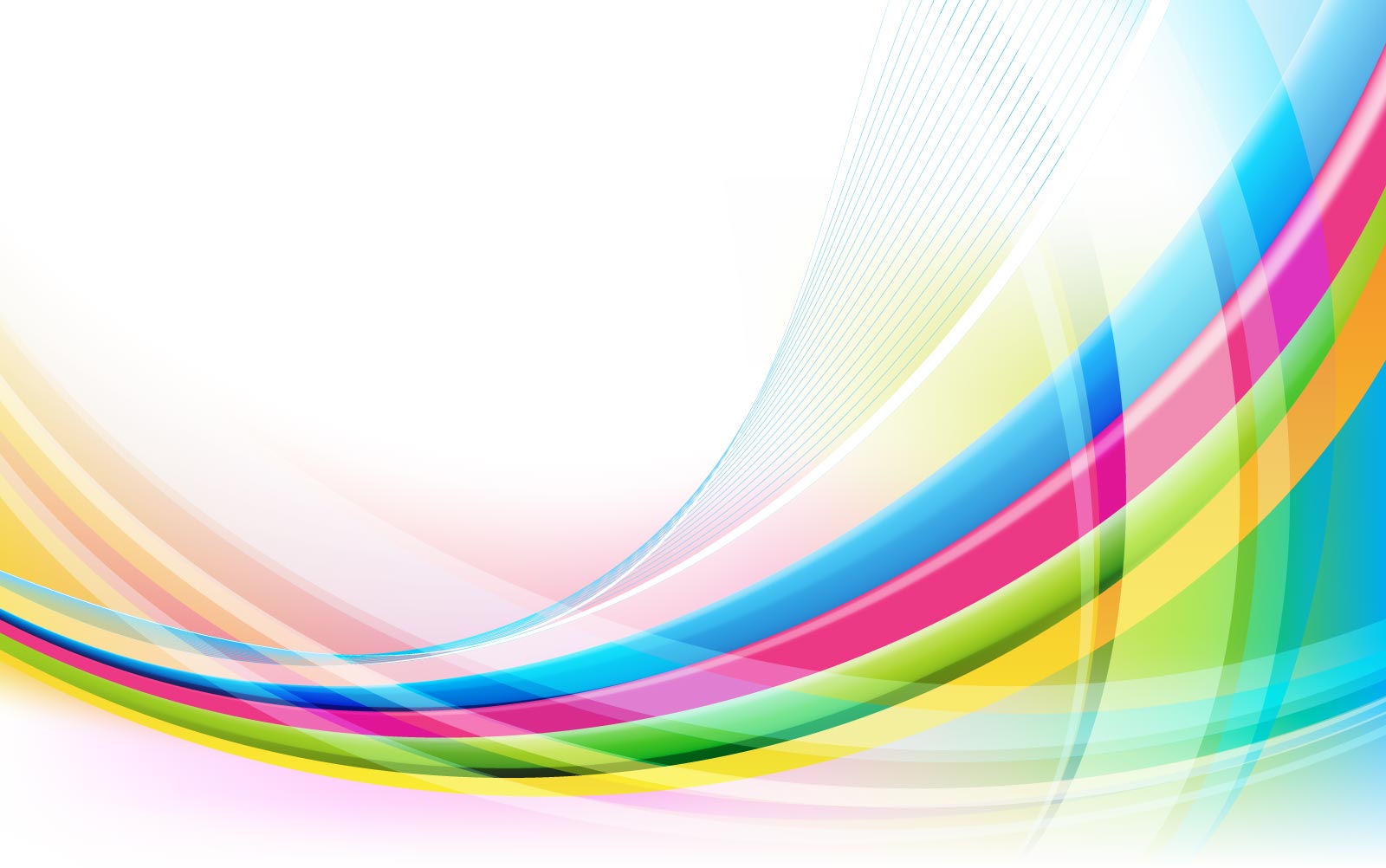 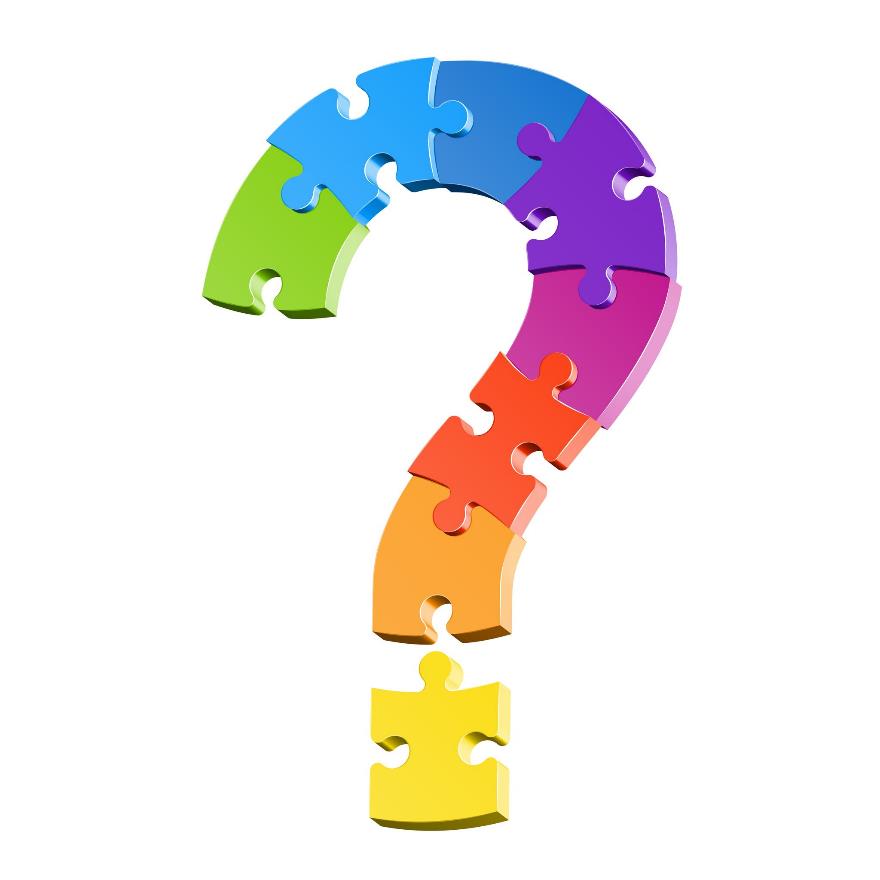 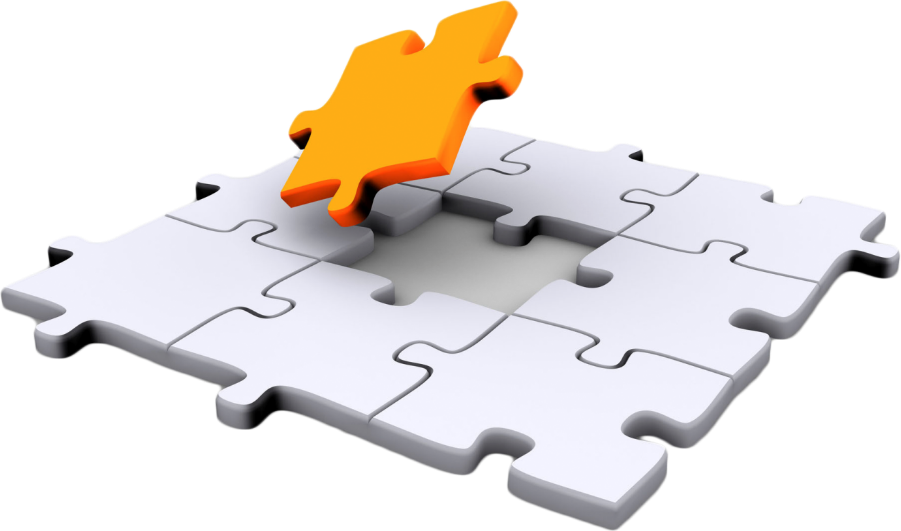 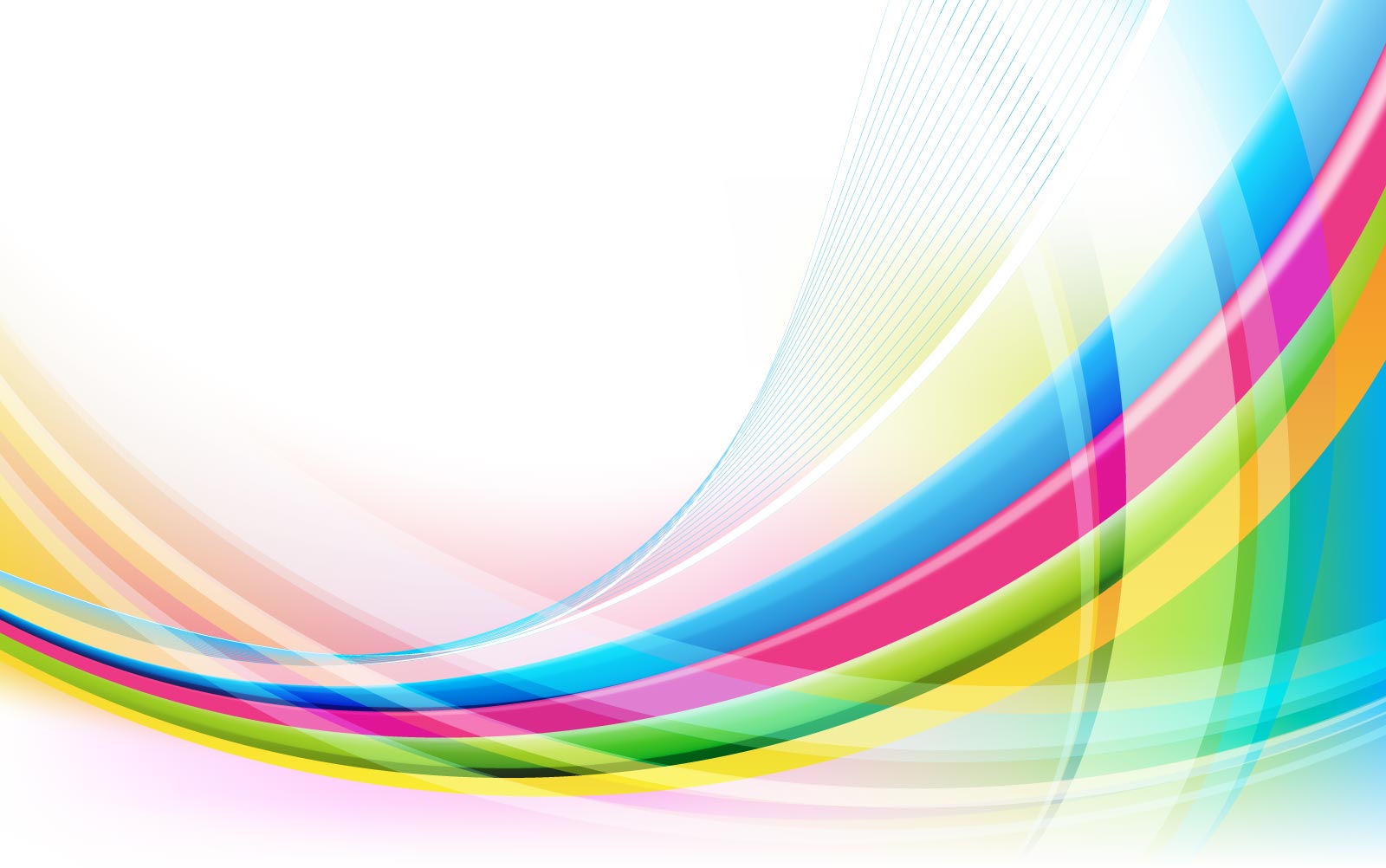 ЛЕПБУК
Лэпбук - это интерактивная книжка, информация в которой представлена в виде открывающихся окошек, вынимающихся и разворачивающихся листочков и прочих забавных деталей. В ней собирается материал по какой-то определенной теме.
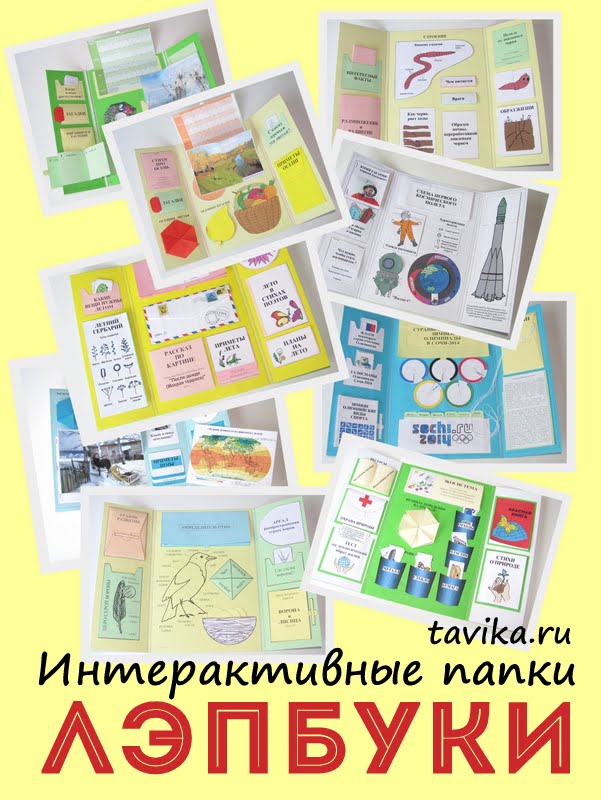 Лэпбук  помогает:
- структурировать сложную информацию;
 развивать познавательный интерес и творческое мышление;
 разнообразить даже самую скучную тему;
 научить простому способу запоминания; 
 объединить всю группу детей в детском саду(всю семью) для увлекательного и полезного дела.
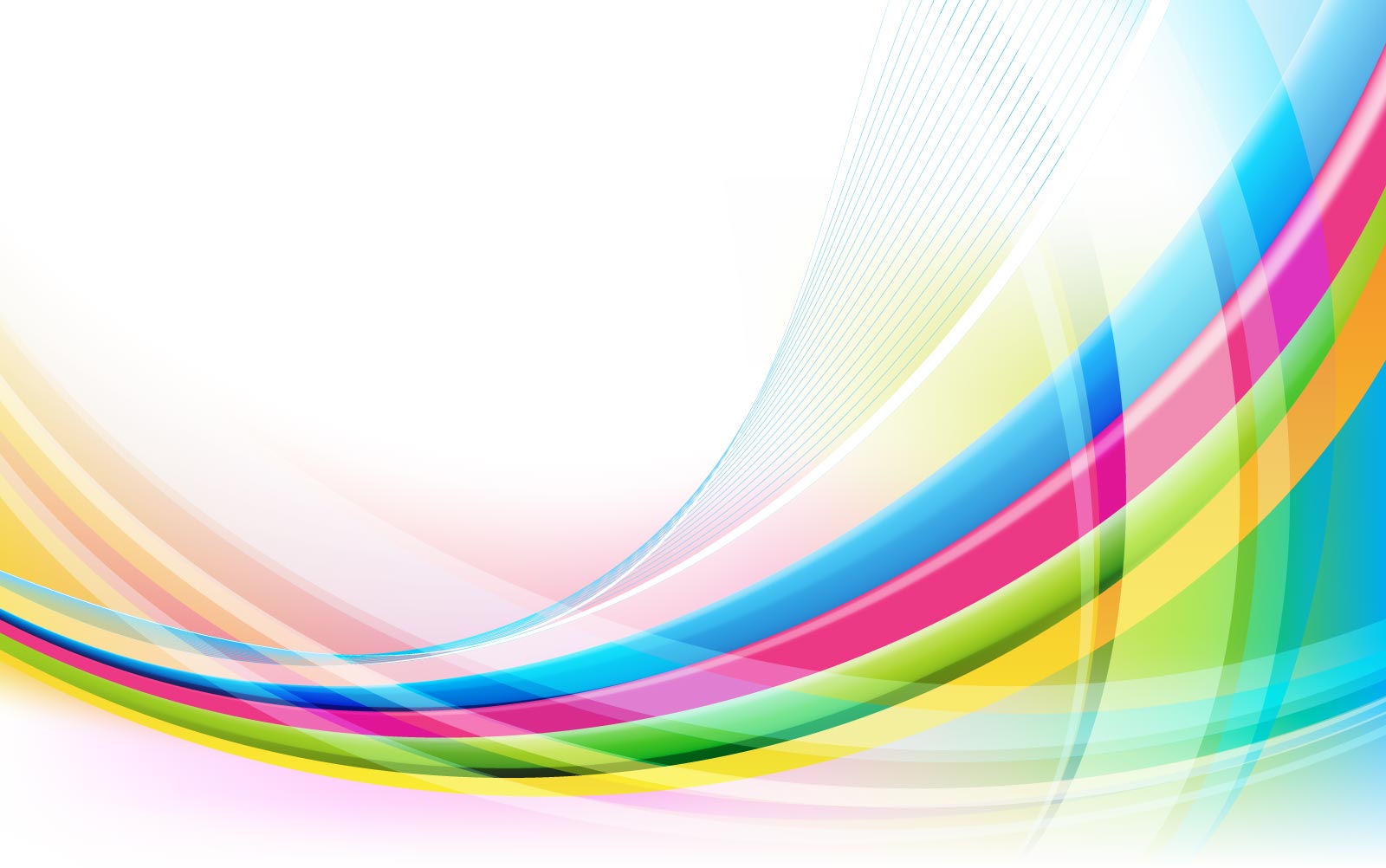 ЗАЧЕМ НУЖЕН ЛЕПБУК?
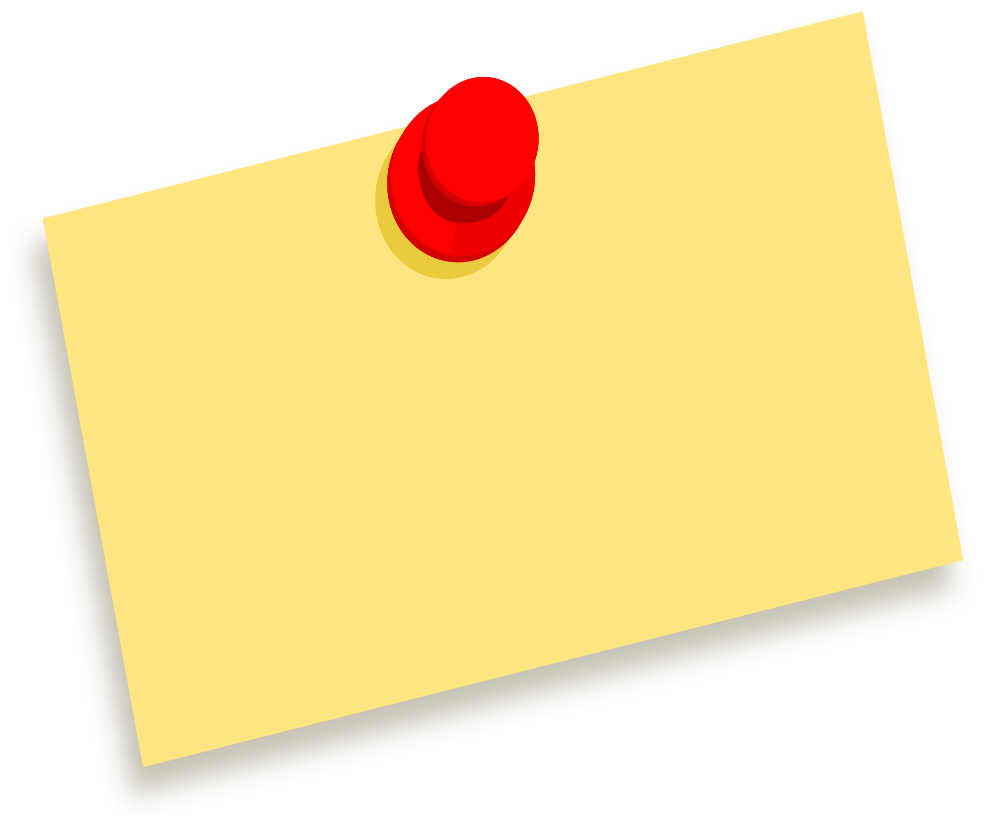 Значение лэпбука для ребенка
-способствует пониманию и запоминанию информации по изучаемой теме;
-способствует приобретению ребенком навыков самостоятельного сбора и организации информации по изучаемой теме;
-способствует повторению и закреплению материала по пройденной теме
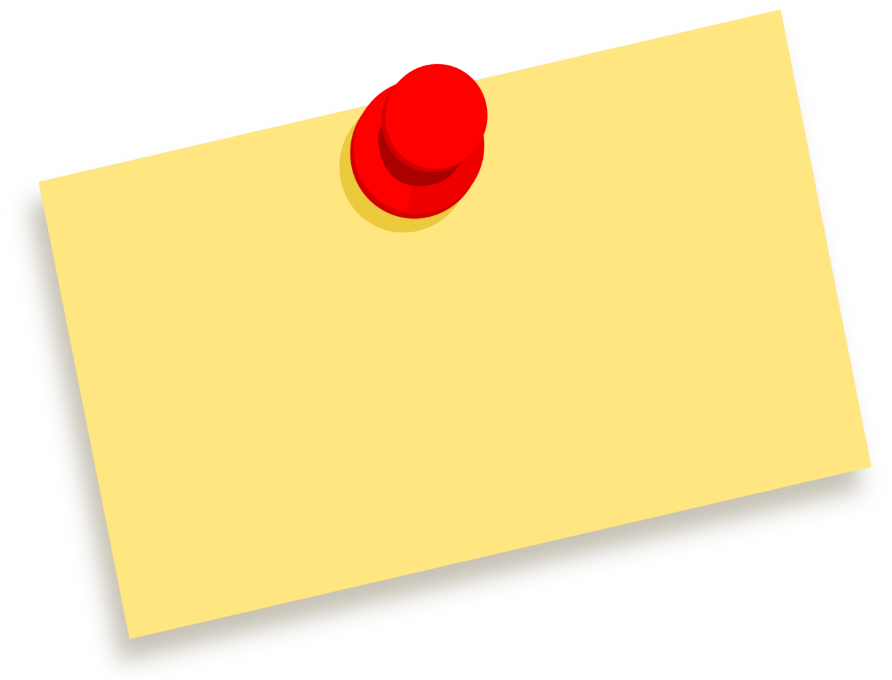 Значение лепбука для педагога
-способствует организации материала по изучаемой теме в рамках комплексно-тематического планирования;
-способствует оформлению результатов совместной проектной деятельности;
- способствует организации индивидуальной и самостоятельной работы  с детьми
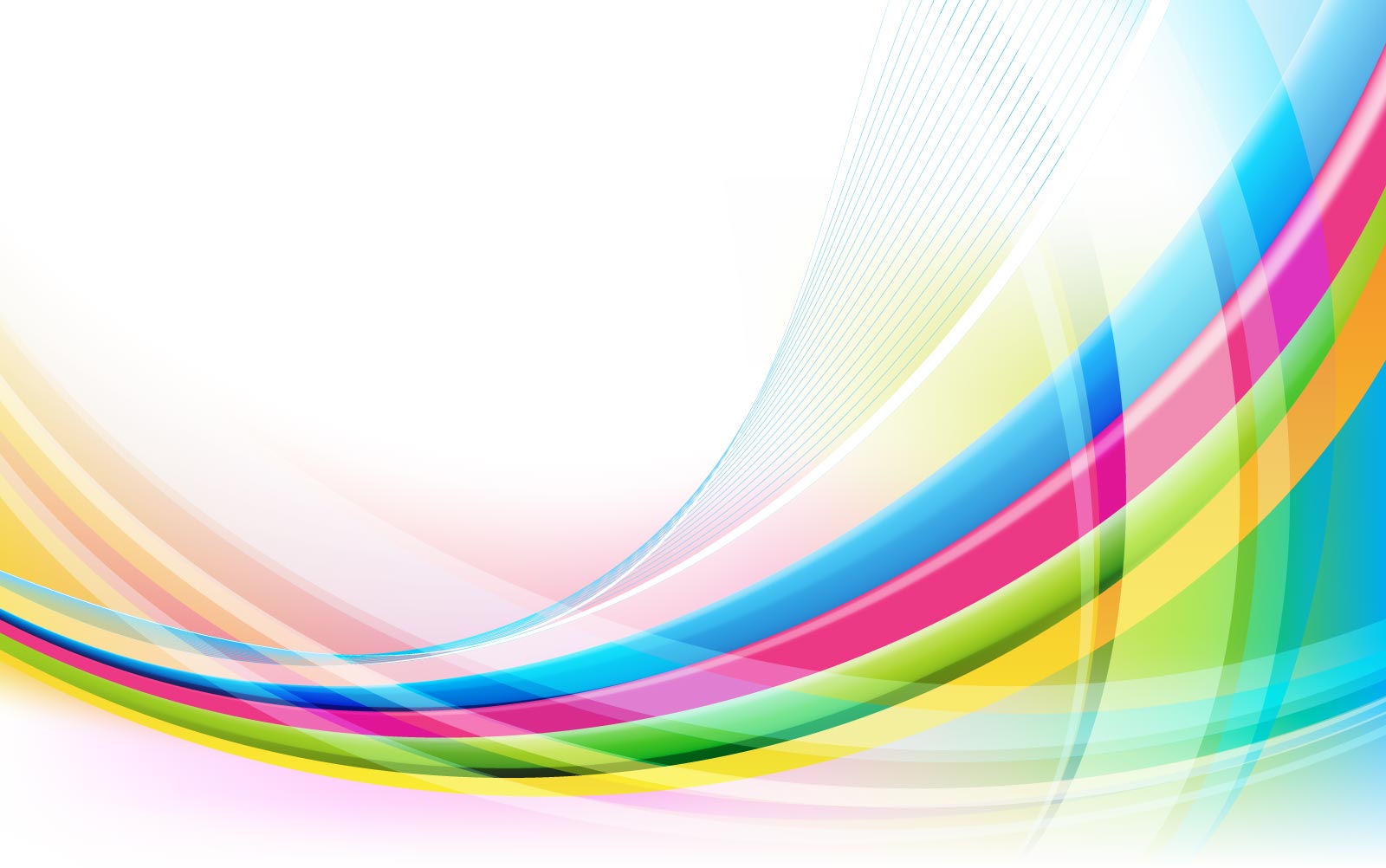 ТВОРЧЕСКОЕ ВЗАИМОДЕЙСТВИЕ
1.Проект
2.Образовательная деятельность
1.Проект
2.Повторение пройденного
 материала
3.Сближение детей 
и родителей
Партнерство
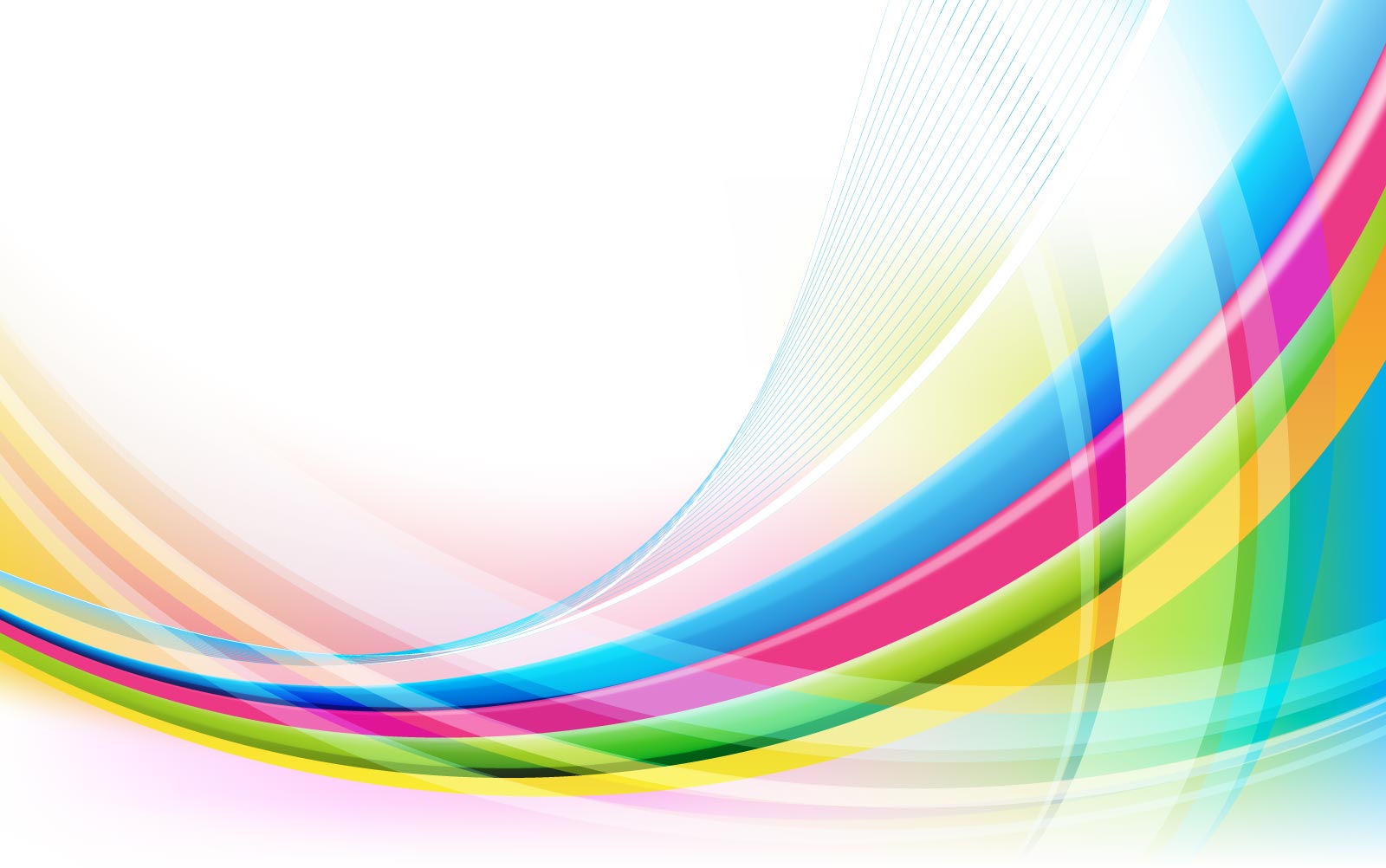 ЛЭПБУКИ ПРОФЕССИОНАЛЬНОЙ НАПРАВЛЕННОСТИ
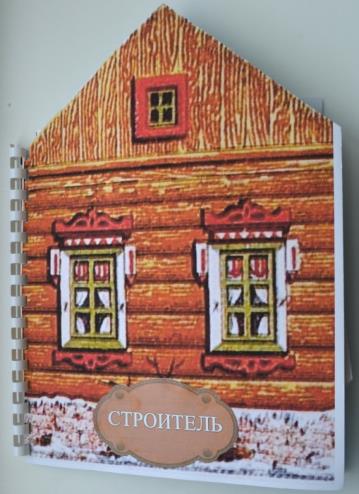 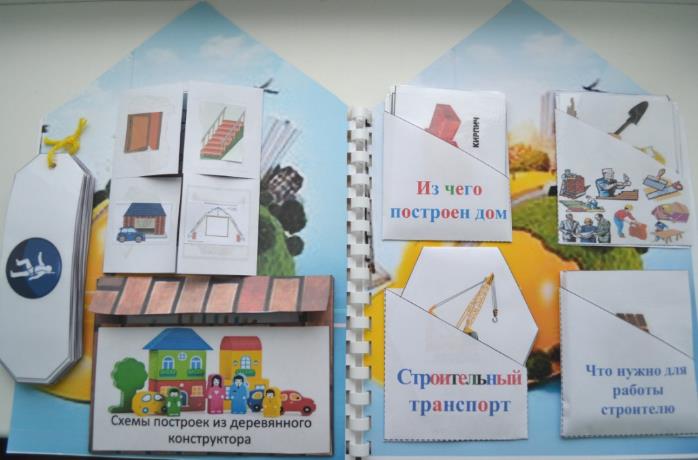 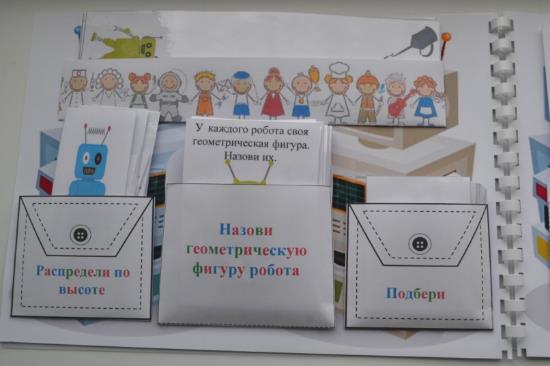 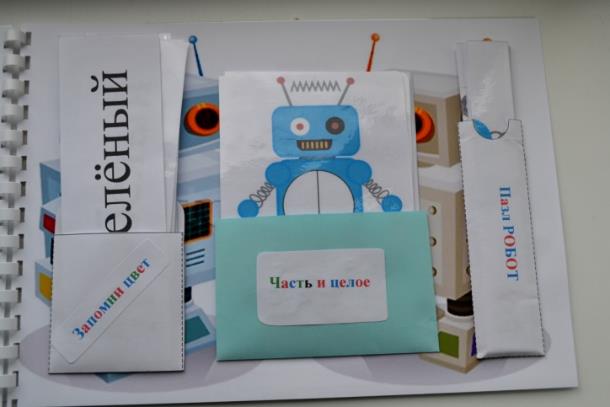 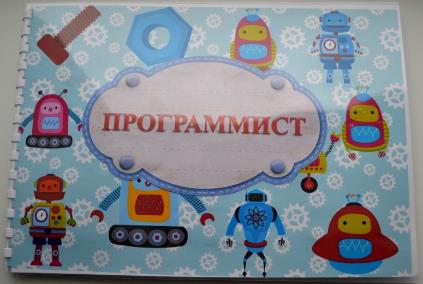 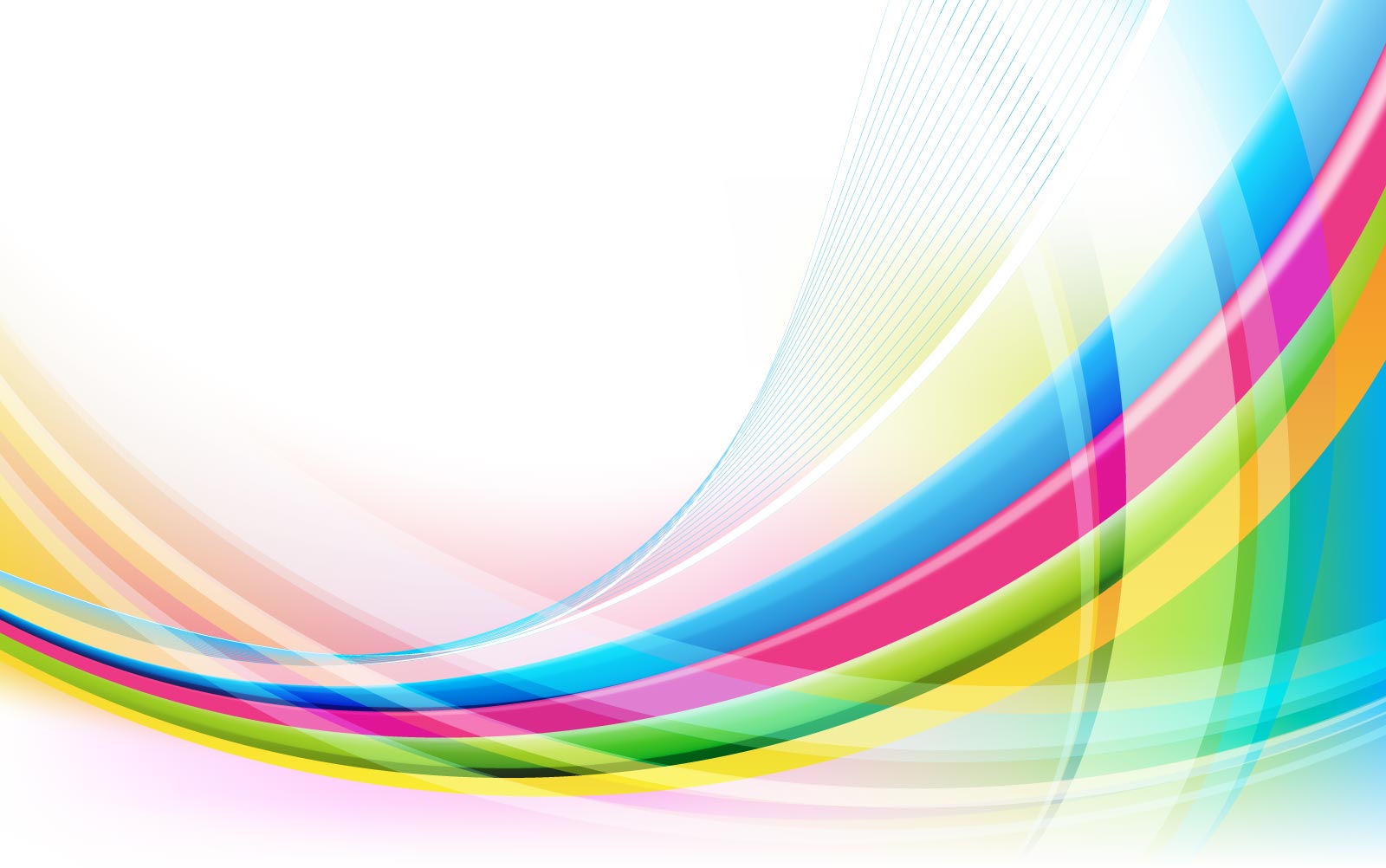 СОВМЕСТНОЕ ИЗГОТОВЛЕНИЕ ЛЭПБУКА
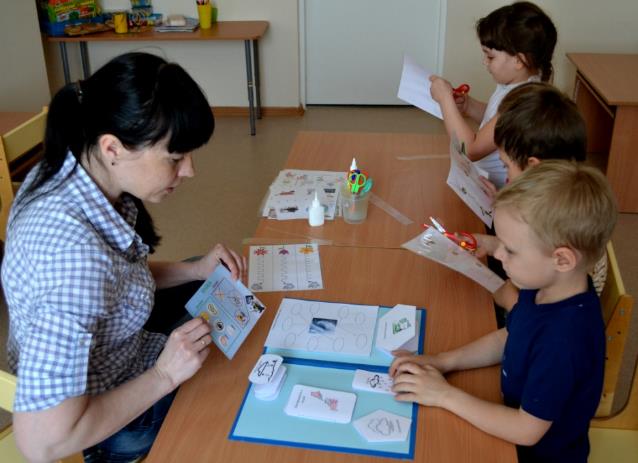 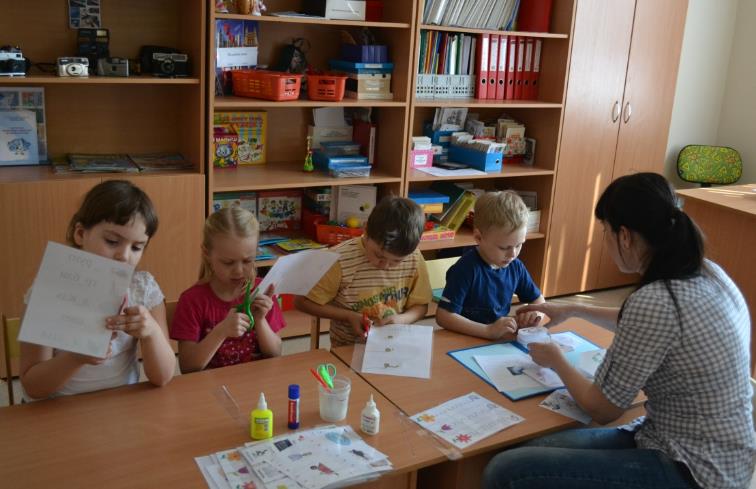 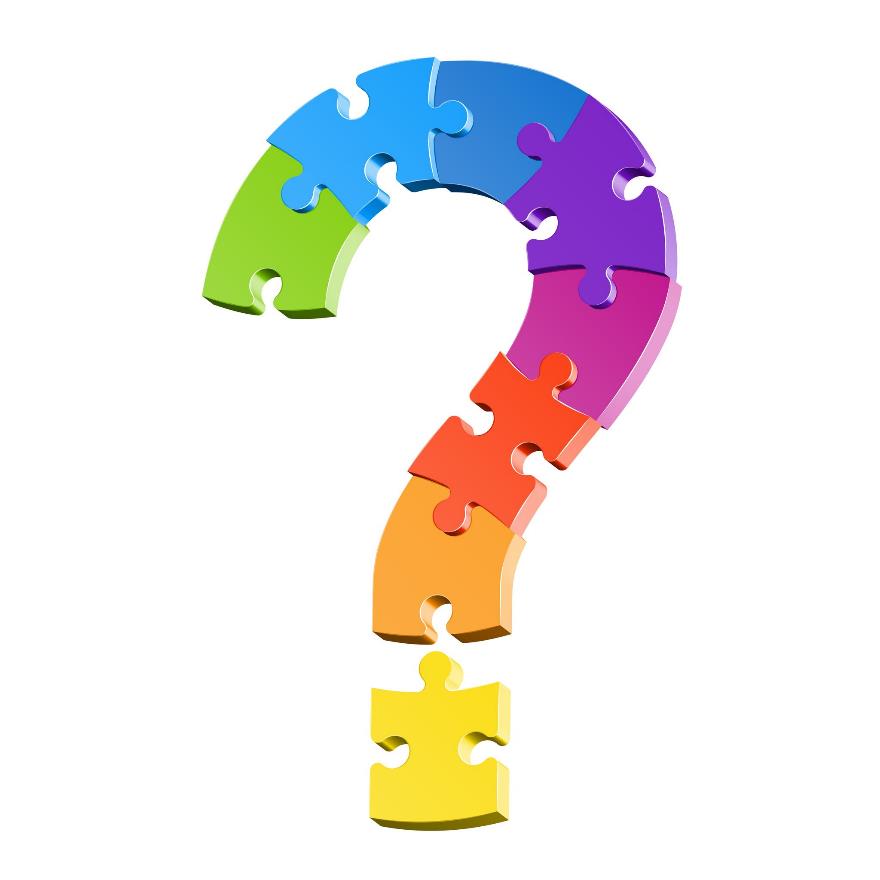 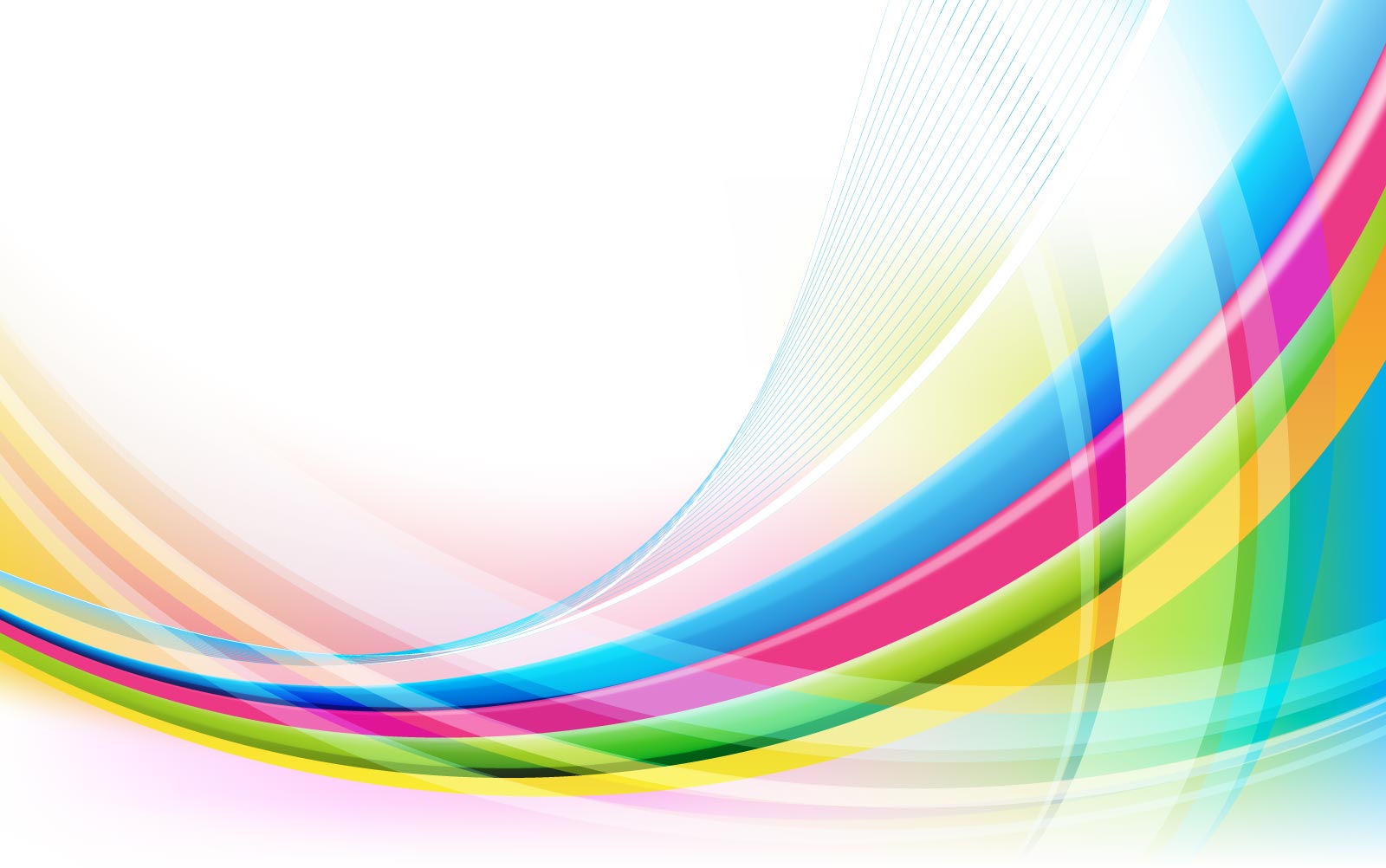 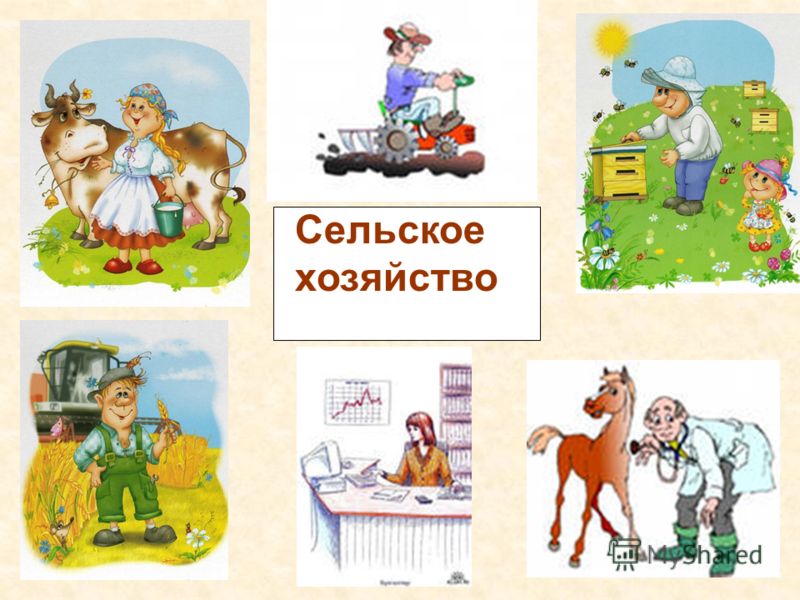 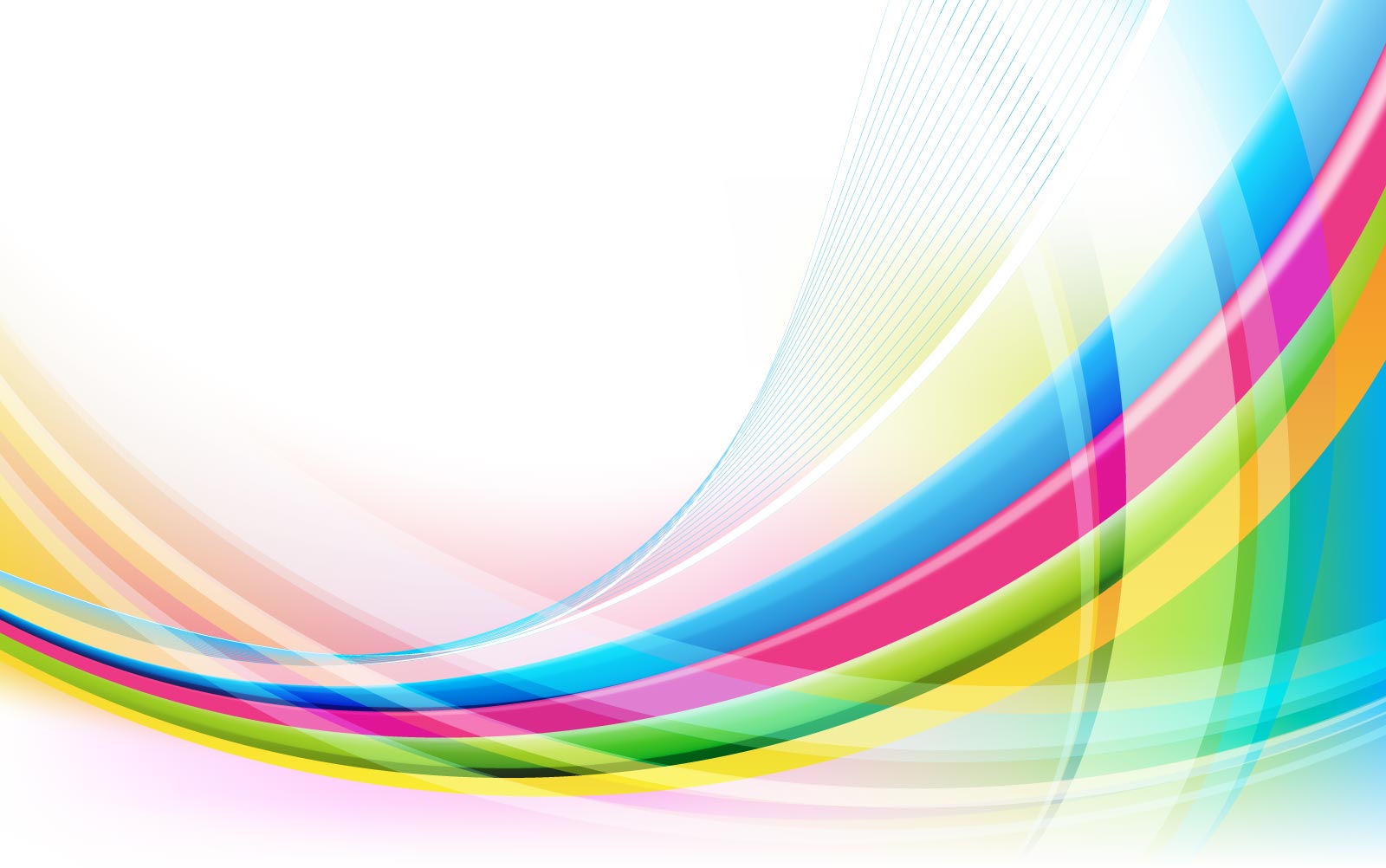 ПЛАН  ЛЕПБУКА
1.Из чего построен дом?
2. Строительный транспорт.
3. Что нужно для работы?
4. Схемы построек из дерева.
5. Предупреждающие и запрещающие знаки.
6. Части дома.
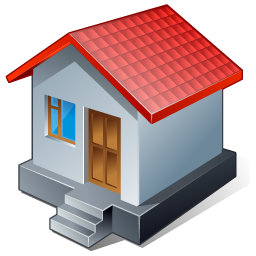 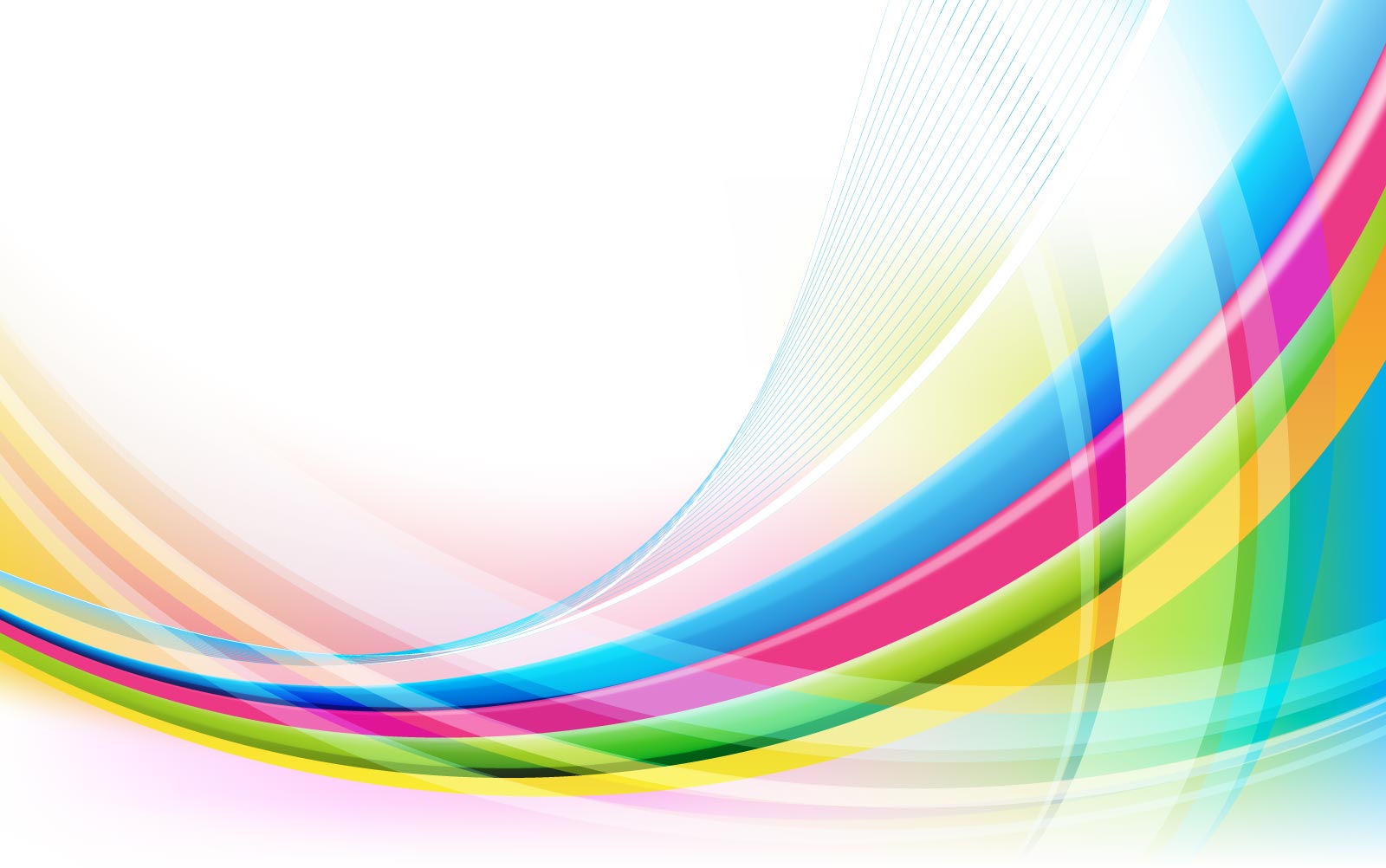 МАКЕТ  ЛЕПБУКА
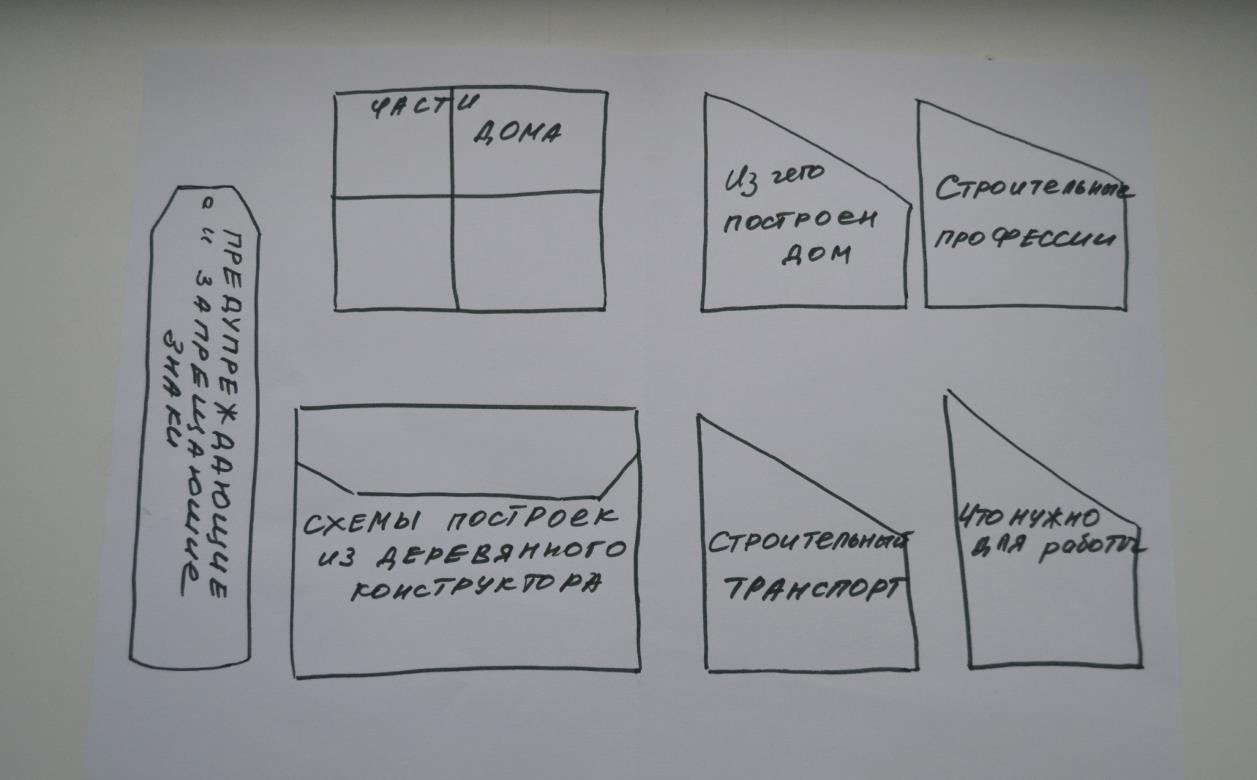 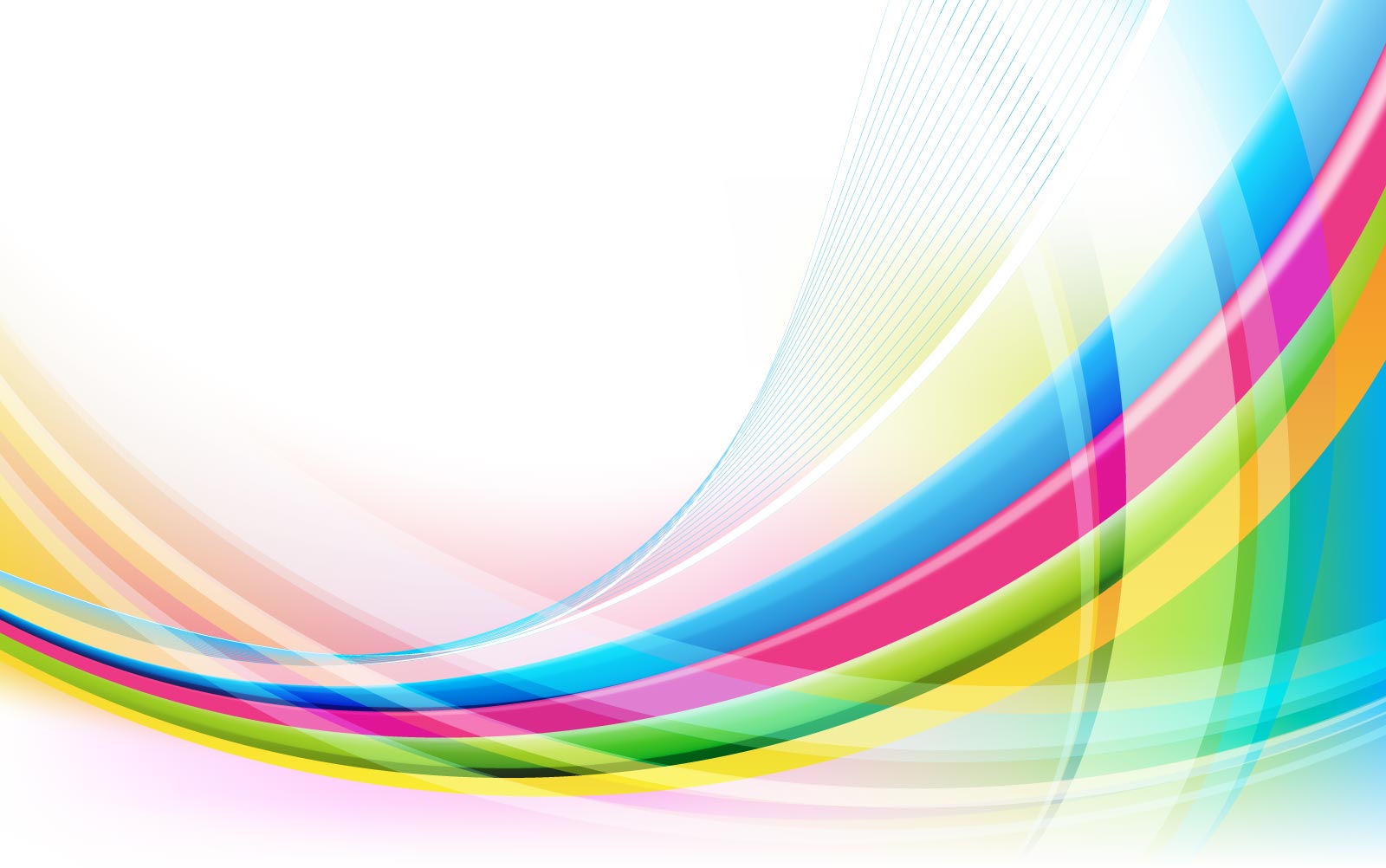 ЭЛЕМЕНТЫ  ЛЕПБУКА
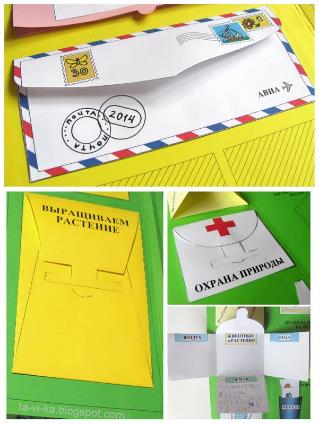 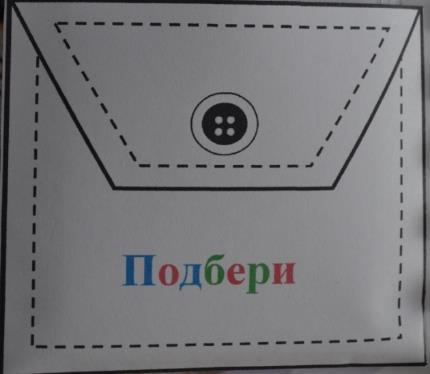 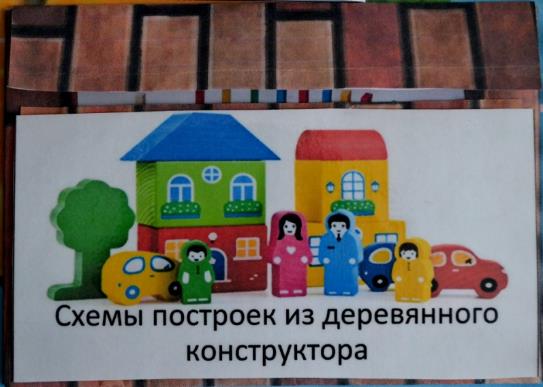 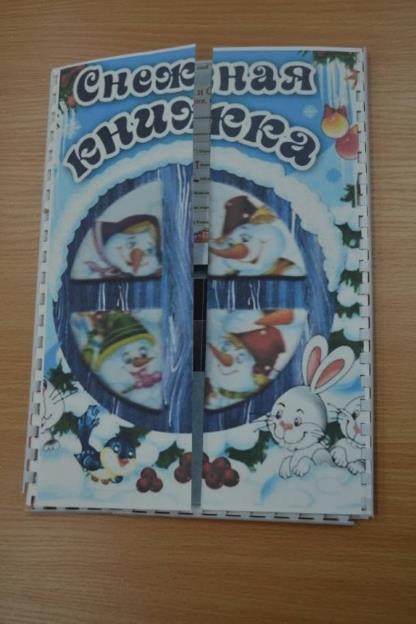 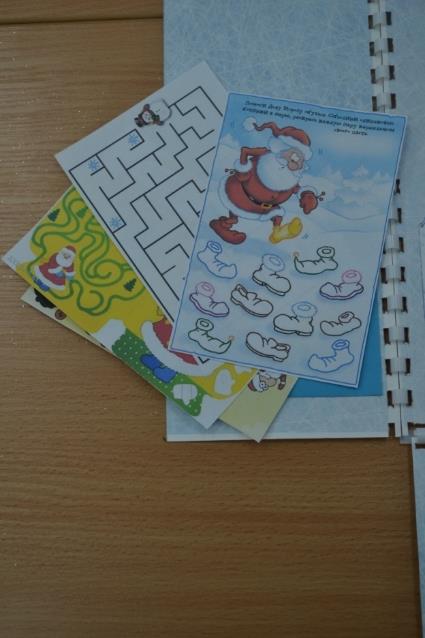 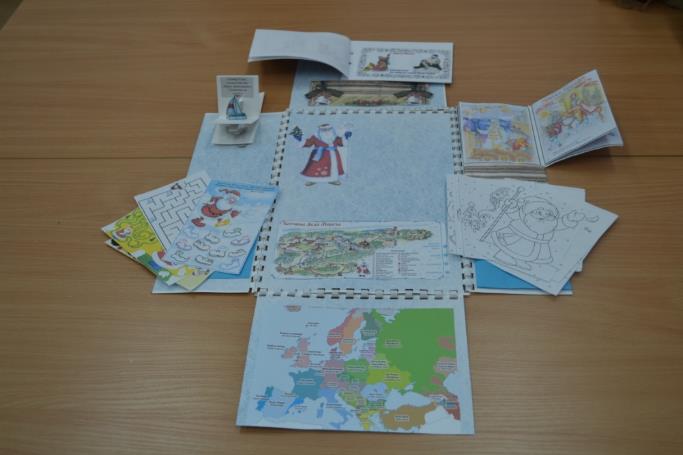 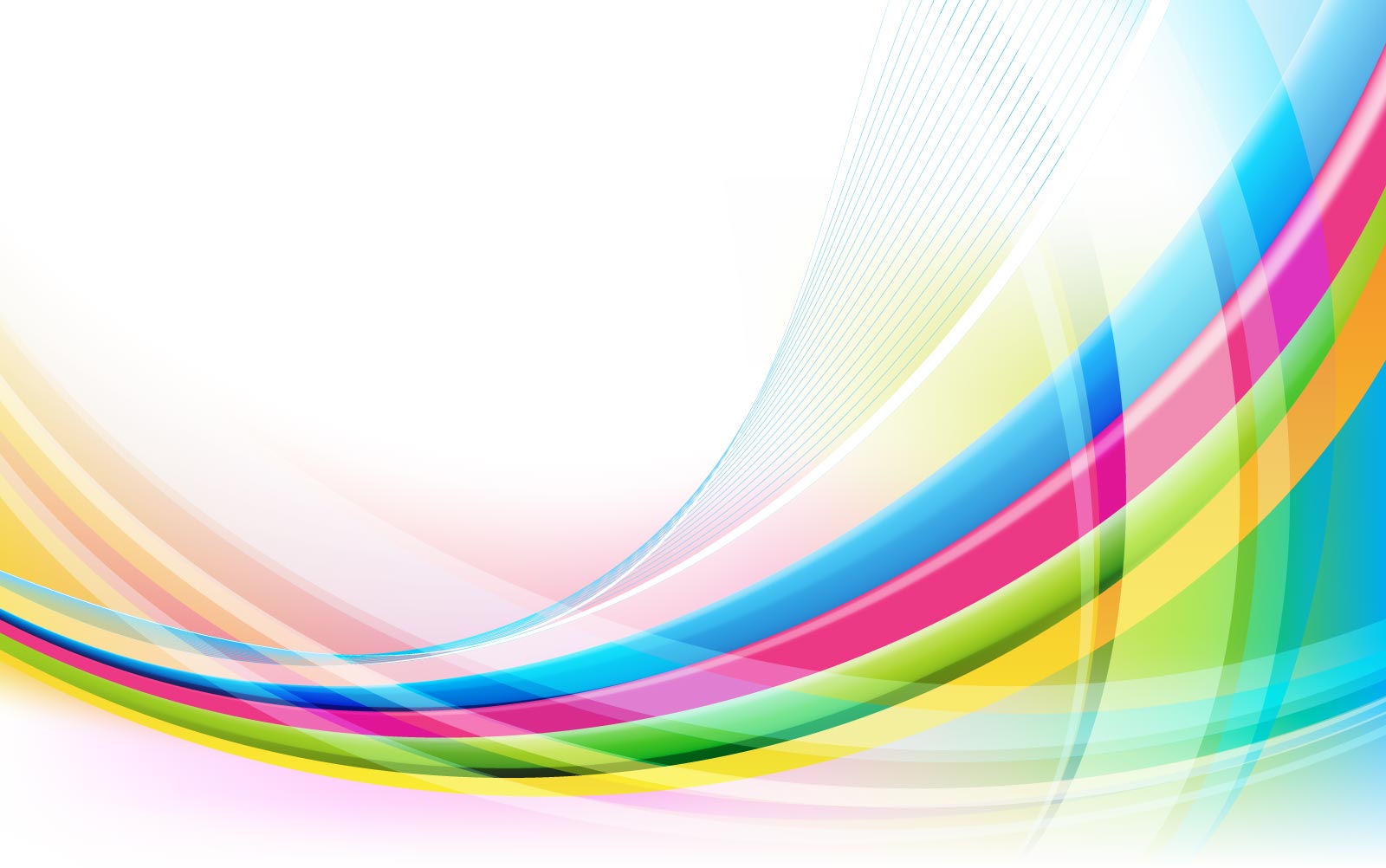 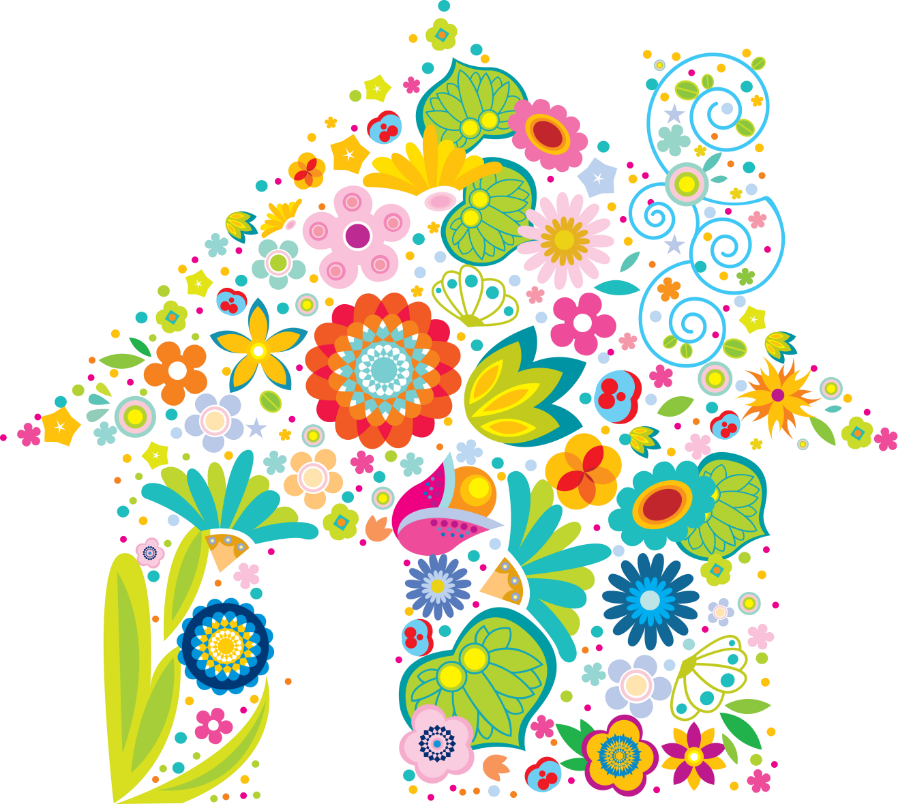 ЖЕЛАЕМ ТВОРЧЕСКИХ УСПЕХОВ!
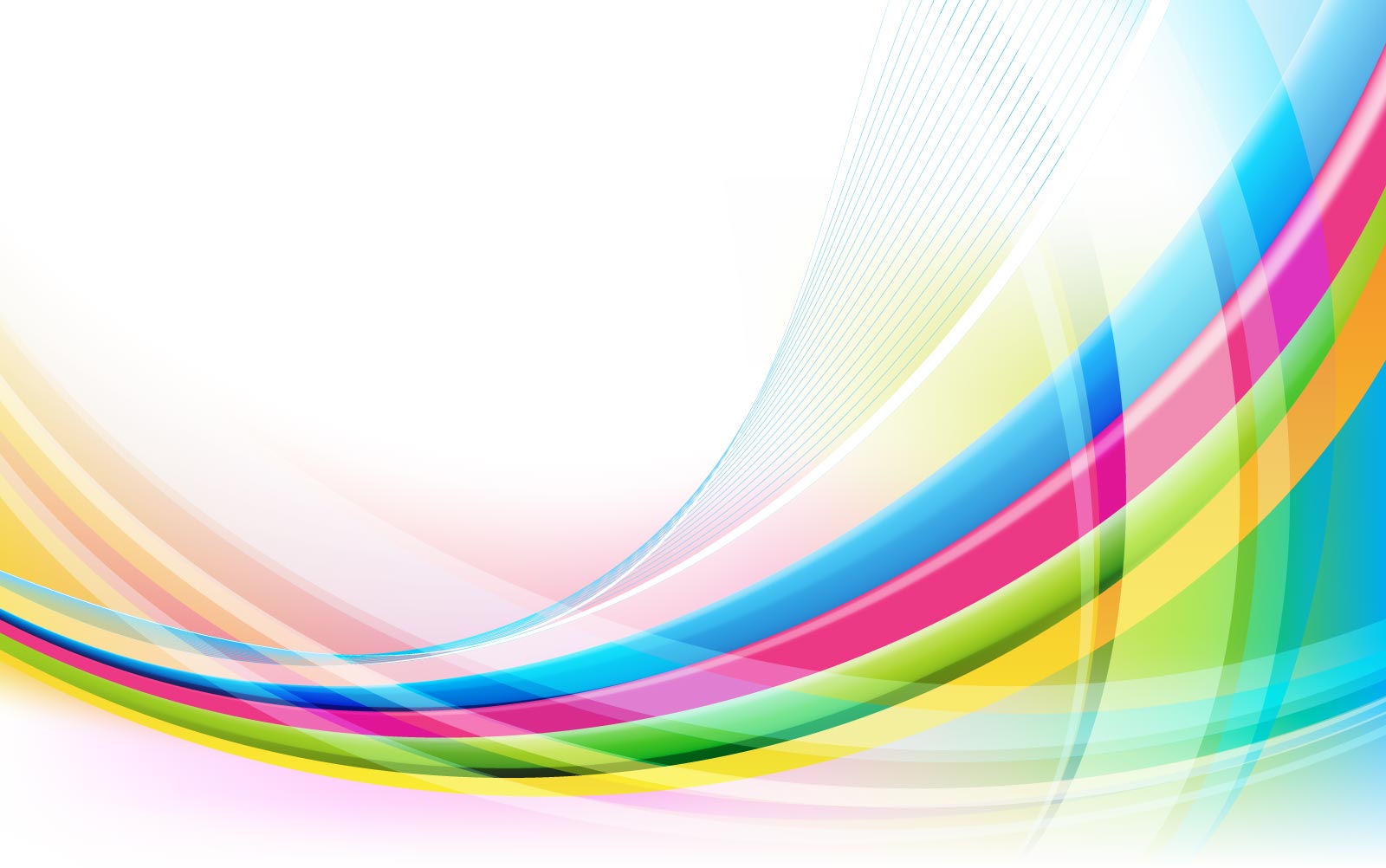 РЕФЛЕКСИЯ
Успех — это состояние души. Если вы хотите успеха, начните думать о себе как об успешном человеке.
 Или вы управляете днём или день управляет вами. 
 Вы не можете ничего поделать с длиной вашей жизни, но можете сделать многое с её шириной и глубиной.(Архимед) 
 Лучший способ начать делать – перестать говорить и начать делать. 
 Все, о чем вы мечтаете, находится на другой стороне вашего страха.
 Любое из состояний – мысль. Не нравится состояние? – Поменяй мысль.
 Мы не отступаем — мы идем в другом направлении. 
 Мыслитель имеет определённую цель, мечтатель не имеет никакой.(В. Гюго) 
Делай сегодня то, что другие не хотят, завтра будешь жить так, как другие не могут. 
Если ты не поспешишь и не покажешь жизни, чего ты хочешь, — сказал он как-то, — жизнь сама и очень скоро определит, что ты получишь. 
Мечты, как звезды… возможно, вам до них никогда не дотянуться, однако, если вы устремитесь к ним, они приведут вас к вашей.
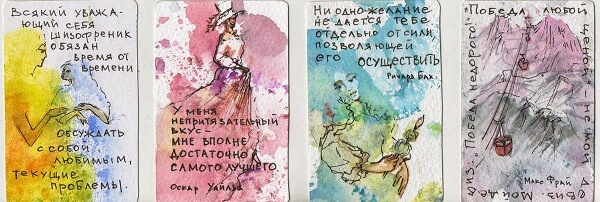 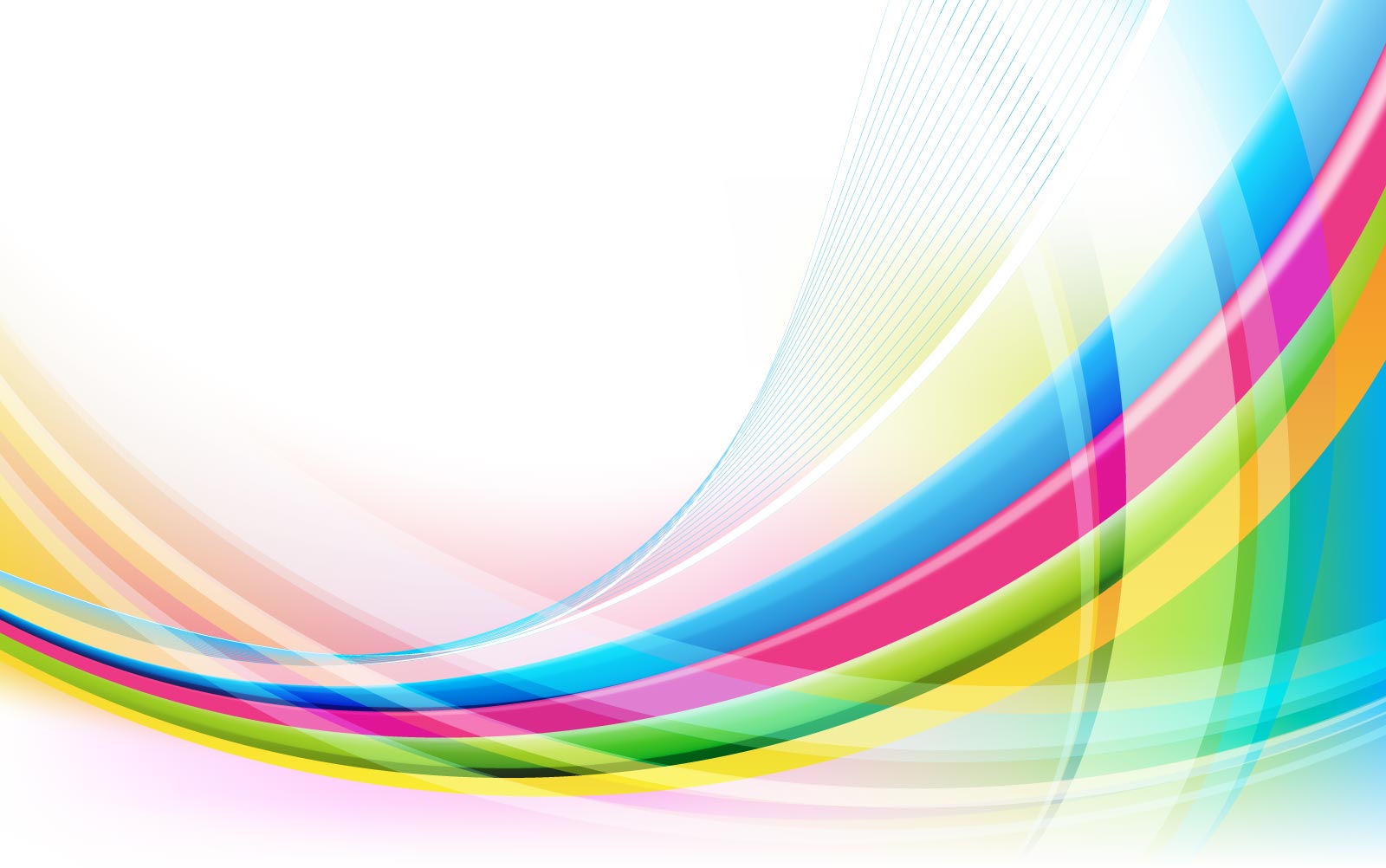 БЛАГОДАРИМ ЗА ВНИМАНИЕ!
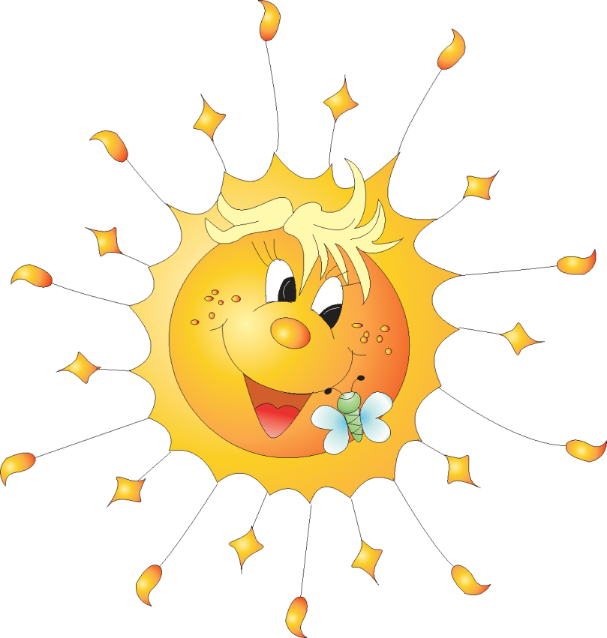 ЖЕЛАЕМ ВАМ 
СВЕТЛОГО И 
СОЛНЕЧНОГО ДНЯ !!!